தேசிய கணித தினத்தை முன்னிட்டு மாணவர்களுக்கு பரிசாக-1729 நழுவங்களில்
சீனிவாச இராமானுஜன்
 
வாழ்க்கை வரலாறு
1
சீனிவாச இராமானுஜன் வாழ்க்கை வரலாறு
பிறந்த நாள்

22-12-1887
2
சீனிவாச இராமானுஜன் வாழ்க்கை வரலாறு
டிசம்பர் 22

தேசிய கணித தினம்
3
சீனிவாச இராமானுஜன் வாழ்க்கை வரலாறு
இராமானுஜன் எண்
 1729
4
சீனிவாச இராமானுஜன் வாழ்க்கை வரலாறு
பிறப்பு
5
சீனிவாச இராமானுஜன் வாழ்க்கை வரலாறு
நஞ்சையும் புஞ்சையும் கொஞ்சி விளையாடும் தஞ்சைத் தரணியில், ஆன்மீகத்திற்கும், புண்ணிய தலத்துக்கும் பெயர் பெற்று விளங்குவதும்,
6
சீனிவாச இராமானுஜன் வாழ்க்கை வரலாறு
பன்னிரு வருடத்தில் ஒருமுறை மலரும் குறிஞ்சி மலர்களைப் போன்று, பன்னிரு ஆண்டாக கொண்டாடப்படும் மகாமகப் பெருவிழா நடப்பதுமாகிய
7
சீனிவாச இராமானுஜன் வாழ்க்கை வரலாறு
கும்பகோணத்தில் வைஷ்ணவ அந்தணர் குலத்தில் சீனிவாச அய்யங்கார் என்பவர் வாழ்ந்து வந்தார்.
8
சீனிவாச இராமானுஜன் வாழ்க்கை வரலாறு
இவர் ஆடைகளில் விசேஷமான பட்டாடைகளில் உள்ள நுணுக்கங்களையும், அது சம்மந்தப்பட்ட தொழில் முறைகளைப் பற்றியும் நன்கு தெரிந்து வைத்திருப்பவர்.
9
சீனிவாச இராமானுஜன் வாழ்க்கை வரலாறு
இதன் காரணமாக துணிக்கடை ஒன்றில் கணக்கு வழக்குகளை சரிபார்க்கும் குமாஸ்தாவாகப் பணிபுரிந்து வந்தார்.
10
சீனிவாச இராமானுஜன் வாழ்க்கை வரலாறு
11
சீனிவாச இராமானுஜன் வாழ்க்கை வரலாறு
இவர் ஈரோட்டைச் சேர்ந்தவரும், அங்குள்ள மாவட்ட நீதிமன்றத்தில் அமீனாவாகப் பணிபுரிந்து வந்தவருமான நாராயணசுவாமி அய்யங்கார் என்பவரின் புதல்வியான
12
சீனிவாச இராமானுஜன் வாழ்க்கை வரலாறு
கோமளத்தம்மாளை மணம் செய்து கொண்டு தமது இல்லற வாழ்வில் எந்தவித ஊறுமின்றி தமது வாழ்க்கையை நடத்தி வந்தார்.
13
சீனிவாச இராமானுஜன் வாழ்க்கை வரலாறு
இல்லறத்தை சிறப்புடனே நடத்தி வந்த இவர்களுக்கு வெகு காலமாகியும் குழந்தைப்பேறு இல்லாமலிருந்தது ஒரு பெருங்குறையாகத் தோன்றவே, அதற்காக எல்லாம் வல்ல இறைவன் திருவடிகளையே தொழுது வந்தனர்.
14
சீனிவாச இராமானுஜன் வாழ்க்கை வரலாறு
நம்பினார் 
  கெடுவதில்லை நான்கு 
  மறைத் தீர்ப்பு என்ற 
  சொல்லுக்கேற்றார்போல்,
15
சீனிவாச இராமானுஜன் வாழ்க்கை வரலாறு
16
சீனிவாச இராமானுஜன் வாழ்க்கை வரலாறு
ஈரோட்டுத் தமிழ் தலத்தில், நாராயணசுவாமி அய்யங்கார் இல்லத்தில் 1887 ஆம் ஆண்டு டிசம்பர் மாதம் 22 ஆம் தேதி அன்று, வியாழக்கிழமை மாலை 6 மணி அளவில்
17
சீனிவாச இராமானுஜன் வாழ்க்கை வரலாறு
தமது வாழ்க்கைக் கணக்கு துவக்கத்துடன் உலகமே எதிர் காலத்தில் கணித மேதை என்று போற்றிப் புகழ்ந்த ராமானுஜன் பிறந்தார்.
18
சீனிவாச இராமானுஜன் வாழ்க்கை வரலாறு
தமது இல்லத்தில் ஆண் மகவின் அழுகுரல் கேட்ட சீனிவாச அய்யகார் ஆனந்தத்தில் திளைத்தார். தவமிருந்து பெற்ற தவப்புதல்வனன்றோ.
19
சீனிவாச இராமானுஜன் வாழ்க்கை வரலாறு
ஆன்மீகத்தில் அதிக ஈடுபாடு கொண்ட சீனிவாச அய்யங்கார் அக்குழந்தைக்கு அத்வைதத்தில் அணுவளவும் பிசகாமல் வாழ்ந்த வைஷ்ணவ ஆச்சாரியரான
20
சீனிவாச இராமானுஜன் வாழ்க்கை வரலாறு
ஸ்ரீ ராமானுஜரை உள்ளத்தில் போற்றி வணங்கி அம்மகானின் திரு நாமத்தையே தம் மகனுக்கும் சூட்டி மகிழ்ந்தார்.
21
சீனிவாச இராமானுஜன் வாழ்க்கை வரலாறு
22
சீனிவாச இராமானுஜன் வாழ்க்கை வரலாறு
ஆனால் தாயார் கோமளத்தம்மாள் செல்லமாக ’சின்ன சாமி’ என்ற பெயரிட்டே அழைத்தார்.
23
சீனிவாச இராமானுஜன் வாழ்க்கை வரலாறு
குழந்தை பிறந்து 3 வயது ஆகியும் குழந்தைக்கு பேச்சு வராததால் மனம் மிக வருத்தமுற்ற கோமளத்தம்மாள்,
24
சீனிவாச இராமானுஜன் வாழ்க்கை வரலாறு
தன் தந்தை முத்தண்ணா என்ற நாராயணசாமி அய்யங்கார் வாழ்ந்து வந்த காஞ்சிபுரத்திற்கே சென்றார்.
25
சீனிவாச இராமானுஜன் வாழ்க்கை வரலாறு
அங்கு தன் தந்தையிடம் குழந்தையின் நிலைப் பற்றி எடுத்துக்கூறி குழந்தைக்கு மருத்துவத்தின் மூலம் பேச்சு வருவதற்கான முயற்சிகளை மேற்கொண்டார்.
26
சீனிவாச இராமானுஜன் வாழ்க்கை வரலாறு
இவர் காஞ்சிபுரம் சென்ற வேளையில் அங்கு கருட சேவை உச்சவம் நடைபெற்றுக் கொண்டிருந்தமையால்,
27
சீனிவாச இராமானுஜன் வாழ்க்கை வரலாறு
அவ்விழாவிற்கு முத்தண்ணாவிற்கு பரிச்சயப்பட்ட பல பெரியவர்கள் வந்திருந்தனர்.
28
சீனிவாச இராமானுஜன் வாழ்க்கை வரலாறு
29
சீனிவாச இராமானுஜன் வாழ்க்கை வரலாறு
அவர்களிடம் முத்தண்ணா தம் பேரக் குழந்தையின் குறை பற்றி எடுத்துக் கூறவே,
30
சீனிவாச இராமானுஜன் வாழ்க்கை வரலாறு
அவர்கள் குழந்தைக்கு எழுத்தறிவூட்டும் பயிற்சி (அட்சராப்பியாசம்) செய்து வைத்தால் குழந்தைக்கு பேச்சுவரும் என்ற ஆலோசனையைக் கூறினார்கள்.
31
சீனிவாச இராமானுஜன் வாழ்க்கை வரலாறு
அதன்படி குழந்தை ராமானுஜனுக்கு 20.05.1892 ஆம் ஆண்டு அரிசியில் அவரது கைவிரல்களைப் பிடித்து எழுதி அட்சராப்யாசத்தை ஆரம்பித்து வைத்தார்.
32
சீனிவாச இராமானுஜன் வாழ்க்கை வரலாறு
அதன் பின்பு ராமானுஜனை விஜயதசமி நாளன்று காஞ்சித் தேரடியில் உள்ள ஒரு திண்ணைப் பள்ளிக் கூடத்தில் சேர்த்தார்.
33
சீனிவாச இராமானுஜன் வாழ்க்கை வரலாறு
அங்கு ஆசிரியர் சுப்பராம அய்யர் அன்பான பயிற்சியினாலும் அவரது அரவணைப்பாலும் ராமானுஜன் பேசும் திறனைப் பெற்றார்.
34
சீனிவாச இராமானுஜன் வாழ்க்கை வரலாறு
இதுகண்ட ஈன்றவர்களின் உவகைக்கு அளவே இல்லை.
35
சீனிவாச இராமானுஜன் வாழ்க்கை வரலாறு
பேரின்பத்தில் திளைத்த தாயார் கோமளத்தம்மாள் தம் மகவிற்கு மேலும் சிறப்பான கல்வி புகட்ட மீண்டும் கும்பகோணமே வந்தடைந்தார்.
36
சீனிவாச இராமானுஜன் வாழ்க்கை வரலாறு
ஆரம்பப் பள்ளிப் பருவம்
37
சீனிவாச இராமானுஜன் வாழ்க்கை வரலாறு
ஒரு பிள்ளையைப் பெற்றெடுத்து அவர்கள் மழலைக் கேட்டு இன்புறும் பெற்றோர்கள் தம் கடமைகள் முடிந்து விட்டதாக கருதாது தம் மகவு
38
சீனிவாச இராமானுஜன் வாழ்க்கை வரலாறு
உயர் கல்வி கற்று பேரறிவாளனாக திகழ வேண்டும் என்று ஆவல் கொண்டு இயற்கைதானே அதுபோன்ற ஆவலால் உந்தப்பட்ட
39
சீனிவாச இராமானுஜன் வாழ்க்கை வரலாறு
ராமானுஜனின் பெற்றோர்கள் அவரை குடந்தையில் காங்கேயன் ஆரம்பப் பள்ளியில் அவருக்கு 5 வயது பூர்த்தியாகிய நிலையில் சேர்த்தனர்.
40
சீனிவாச இராமானுஜன் வாழ்க்கை வரலாறு
ராமானுஜனும் வகுப்பில் ஆசிரியர் போதிக்கும் பாடத்தைக் கூர்ந்து கவனித்தும் அவ்வப்போது எழுகின்ற சந்தேகங்களை ஆசிரியர்களிடம் கேட்டுத் தெளிந்தும் தமது திறமைகளை வளர்த்துக் கொண்டார்.
41
சீனிவாச இராமானுஜன் வாழ்க்கை வரலாறு
இவரிடம் சிறு வயதிலேயே கூச்ச சுபாவம் அதிகமாக காணப்பட்டதால் காணப்பட்டதால் மற்ற மாணவர்களிடம் அதிகமாக பழகுவதை தவிர்த்தே வந்தார்.
42
சீனிவாச இராமானுஜன் வாழ்க்கை வரலாறு
ஆனால் படிப்பில் முதல் மாணாக்கனாகவே தேறி வந்தார். இவரது படிக்கும் திறனைக் கண்டு அப்பள்ளி ஆசிரியரும் மற்ற மாணவர்களும் வியப்பில் ஆழ்ந்தனர்.
43
சீனிவாச இராமானுஜன் வாழ்க்கை வரலாறு
44
சீனிவாச இராமானுஜன் வாழ்க்கை வரலாறு
இவர் சிறு வயதிலேயே ஒற்றைப்படை எண்களை வெகு வேகமாக ஒப்புவிக்கும் திறனைப் பெற்றிருந்தார்.
45
சீனிவாச இராமானுஜன் வாழ்க்கை வரலாறு
எப்பொழுதும் சிந்தனையில் மூழ்கியவராய் காணப்படும் ராமானுஜன் எப்பொழுதும் தனிமையையே விரும்புவார்.
46
சீனிவாச இராமானுஜன் வாழ்க்கை வரலாறு
ஆகையால் இவர் எப்பொழுதும் தனிமையாகவே காணப்படுவார்.
47
சீனிவாச இராமானுஜன் வாழ்க்கை வரலாறு
ஒரு முறை இவருடன் பயின்று வந்த இவரது நண்பரான சக்ரபாணி கணித்தில் தம்மைவிட ஒரு மதிப்பெண் அதிகமாக பெற்றுவிட்டார்.
48
சீனிவாச இராமானுஜன் வாழ்க்கை வரலாறு
இது கண்ட ராமானுஜன் இதனை தமக்கு ஏற்பட்ட பெருத்த அவமானமாகக் கருதினார்.
49
சீனிவாச இராமானுஜன் வாழ்க்கை வரலாறு
இச்சம்பவத்தை ஒரு பெரும் சவாலாகவே ஏற்றுக் கொண்ட ராமானுஜன் அது முதல் கடினமான பயிற்சியை மேற்கொண்டு இரவு பகலென்று பாராமல் கண் விழித்து படிக்க ஆரம்பித்தார்.
50
சீனிவாச இராமானுஜன் வாழ்க்கை வரலாறு
இதன் காரணமாக அடுத்த பரீட்சையில் கணக்கில் முழு மதிப்பெண்கள் பெற்றார். முதல் மாணவரானார்.
51
சீனிவாச இராமானுஜன் வாழ்க்கை வரலாறு
தமது சிறு வயதிலேயே முதல் மாணவனாக திகழ்ந்துவந்த ராமானுஜன் தஞ்சை மாவட்டத்தில் நடத்தப்பட்ட
52
சீனிவாச இராமானுஜன் வாழ்க்கை வரலாறு
அனைத்து ஆரம்பப் 
  பள்ளித் தேர்வில் கலந்து
  கொண்டு அதிலும் முதல் 
  மாணவனாகவே தேர்ந்தெடுக்கப்பட்டார்.
53
சீனிவாச இராமானுஜன் வாழ்க்கை வரலாறு
54
சீனிவாச இராமானுஜன் வாழ்க்கை வரலாறு
இதன் காரணமாக தமது 10 வயதிலேயே அரசு கட்டணத்தில் பாதி தொகை கட்டினால் போதும் என்ற அரசின் சலுகையைப் பெற்றார்.
55
சீனிவாச இராமானுஜன் வாழ்க்கை வரலாறு
இவரது இளம் பருவத்திலேயே வறுமை இவரை வாட்டி எடுத்தது.
56
சீனிவாச இராமானுஜன் வாழ்க்கை வரலாறு
ஏனெனில் இவரது தந்தையின் மாத சம்பளமான ரூபாய். 20-யை வைத்தே குடும்பத்தை நடத்த வேண்டியிருந்தது.
57
சீனிவாச இராமானுஜன் வாழ்க்கை வரலாறு
இதனால் குடும்ப சக்கரம் விரைந்து சுழலாமல் ஸ்தம்பித்த நிலைக்கு தள்ளப்பட்டது.
58
சீனிவாச இராமானுஜன் வாழ்க்கை வரலாறு
வறுமைப் பேய் கடுமையாக தாக்கியதால் ராமானுஜனும் எதிலுமே நாட்டமில்லாது சோம்பியவாரே காணப்பட்டார்.
59
சீனிவாச இராமானுஜன் வாழ்க்கை வரலாறு
அதன்பின்பு ராமானுஜன் குடந்தையில் உள்ள உயர்நிலைப் பள்ளியில் ஆறாம் வகுப்பு சேர்ந்து தமது படிப்பைத் தொடர்ந்தார்.
60
சீனிவாச இராமானுஜன் வாழ்க்கை வரலாறு
அங்கும் தமது கல்வியில் தனி முத்திரையைப் பதித்தார். அதன் காரணமான பல பரிசுகளையும் சான்றிதழ்களையும் பெற்றார்.
61
சீனிவாச இராமானுஜன் வாழ்க்கை வரலாறு
62
சீனிவாச இராமானுஜன் வாழ்க்கை வரலாறு
ஏழாம் வகுப்பில் படிக்கும்போது போட்டியில் கலந்து கொண்டமைக்காக பரிசாக, மாரி தாச்ரானே எழுதிய ‘வேர்ல்ஸ் அண்ட் புரூஸி’ என்ற நூலையும்,
63
சீனிவாச இராமானுஜன் வாழ்க்கை வரலாறு
ஒன்பதாம் வகுப்பு பயில்கையில் இரண்டாம் பரிசாக லார்ட் மெகாலே எழுதிய ‘கிரிட்டிகல் அண்ட்  ஹிஸ்டாரிகல் எஸ்ஸேஸ்’ எனும் நூலையும் பரிசாகப் பெற்றார்.
64
சீனிவாச இராமானுஜன் வாழ்க்கை வரலாறு
மேலும் வில்லியம் வேர்ல்ஸ்வொர்த் எழுதிய ‘பொய்டிகல்’ என்ற நூலையும் பரிசாகப் பெற்றார்.
65
சீனிவாச இராமானுஜன் வாழ்க்கை வரலாறு
இவர் பள்ளியில் படிக்கும் போது வெறும் பாடப்புத்தகங்களை மட்டுமே படித்து தம் நிலையை உயர்த்திக் கொள்ளாமல் அறிவுக்கும் ஆற்றலுக்கும் விரிந்தளிக்கும் பல்வேறு நூல்களையும் கற்றறிந்தார்.
66
சீனிவாச இராமானுஜன் வாழ்க்கை வரலாறு
அதிலும் குறிப்பாக கணித நூல்களை அதிகமாகவே கற்றறிந்தார்.
67
சீனிவாச இராமானுஜன் வாழ்க்கை வரலாறு
இவர் படிக்கும் காலத்தில் கல்லூரி மாணவர்களுக்கு எஸ்.எல். லோனி எழுதிய ‘திரிகோணமதி’ எனும் பாடதிட்டம் ஒன்று இருந்தது.
68
சீனிவாச இராமானுஜன் வாழ்க்கை வரலாறு
அதனை தம் நண்பரின் மூலமாக பெற்று அதிலுள்ள எல்லாக் கணக்குகளையும் அலசி ஆராய்ந்ததின் விளைவாக மேலும் கணக்கில் தமது திறமையைப் பெருக்கிக் கொண்டார்.
69
சீனிவாச இராமானுஜன் வாழ்க்கை வரலாறு
இவ்வாறு பெருக்கிக் கொண்ட இவரது கணித அறிவை மற்ற மாணவர்களும் பயன்படுத்தத் தொடங்கியமையால்,
70
சீனிவாச இராமானுஜன் வாழ்க்கை வரலாறு
71
சீனிவாச இராமானுஜன் வாழ்க்கை வரலாறு
இது குறித்து எழும் பல சந்தேகங்களை இவரிடமே கேட்டுத் தெரிந்து கொண்டனர்.
72
சீனிவாச இராமானுஜன் வாழ்க்கை வரலாறு
எத்தகைய கணக்காக இருந்தாலும் மிக எளிதில் சரியான விடை அளிக்கும் இவரது அபார திறன் கண்டு பலரும் வியந்தனர்.
73
சீனிவாச இராமானுஜன் வாழ்க்கை வரலாறு
யாருடைய உதவியுமின்றி திரிகோணமதியில் திறன் பெற்றுத் திகழ்ந்த ராமானுஜன் தமது 13 ஆம் வயதில் ஆயிலரின் விரிவுரைகளைப் புதிய வடிவில் உருவாக்கி அதில் வெற்றியும் கண்டார்.
74
சீனிவாச இராமானுஜன் வாழ்க்கை வரலாறு
இவர் தமது 15 ஆம் வயதில் உயர்நிலைப் பள்ளியில் கடைசி வருடம் படித்துக் கொண்டிருக்கையில்,
75
சீனிவாச இராமானுஜன் வாழ்க்கை வரலாறு
ஜி.எஸ். ஹார் எழுதிய புத்தகத்தில் உள்ள தேற்றங்களின் மாதிரியைக் கொண்டு பல தேற்றங்களைக் கண்டுபிடித்தார்.
76
சீனிவாச இராமானுஜன் வாழ்க்கை வரலாறு
அவர் கண்டு பிடித்த அந்த தேற்றங்கள் இன்றும் மிக முக்கியத்துவம் வாய்ந்ததாக திகழ்கின்றன.
77
சீனிவாச இராமானுஜன் வாழ்க்கை வரலாறு
சிந்தையின்
 
    சிகரம்
78
சீனிவாச இராமானுஜன் வாழ்க்கை வரலாறு
தமது சிறு வயதிலேயே கணிதத்தின் மீது கொண்ட ஈடுபாட்டை பெருக்கிக் கொண்டதுடன், தனிமை கிடைக்கும் போதெல்லாம் வானையும்,
79
சீனிவாச இராமானுஜன் வாழ்க்கை வரலாறு
அதில் உள்ள விண்மீன்களையும் வெறித்துப் பார்ப்பதும், அவற்றை எண்ணிப் பார்ப்பதும், பின் அது சம்பந்தமான சந்தேகங்களை ஆசிரியர்களிடம் கேட்டுத் தெரிந்து கொள்வதுமாயிருந்தார்.
80
சீனிவாச இராமானுஜன் வாழ்க்கை வரலாறு
இவரது கேள்விகள் ஏனைய மாணவர்களுக்கு வியப்பை அளித்தன.
81
சீனிவாச இராமானுஜன் வாழ்க்கை வரலாறு
இவர் ஏனையோர்களுக்கு எழும் பல்வேறு சந்தேகங்களை தீர்த்து வந்தமையால் பிற மாணவர்களும் இவருடன் மரியாதை கலந்த நட்புடனே பழகி வந்தார்கள்.
82
சீனிவாச இராமானுஜன் வாழ்க்கை வரலாறு
ஒருமுறை இவரது சக மாணவர்கள் கடினமான கணக்கு ஒன்றின் சந்தேகங்களைத் தீர்த்து வைக்குமாறு ராமானுஜனிடம் வேண்டினர்.
83
சீனிவாச இராமானுஜன் வாழ்க்கை வரலாறு
ராமானுஜனும் அவ்வாறே அக்கணக்கினைப் பற்றிய சந்தேகத்தைத் தீர்த்து வைக்க வேண்டி அதுபற்றிய சிந்தனையில் மூழ்கினார்.
84
சீனிவாச இராமானுஜன் வாழ்க்கை வரலாறு
85
சீனிவாச இராமானுஜன் வாழ்க்கை வரலாறு
அதன் காரணமாக மனதை ஒருநிலைப்படுத்தியவராய் அதிலேயே மூழ்கி விட்டார்.
86
சீனிவாச இராமானுஜன் வாழ்க்கை வரலாறு
அச்சமயம் பார்த்து அவருடனிருந்த மாணவர்கள் அவரது கால்சட்டையில் கூழாங்கற்களை நிரப்பினார்கள்.
87
சீனிவாச இராமானுஜன் வாழ்க்கை வரலாறு
கணக்கு பற்றிய சிந்தனையில் மூழ்கிவிட்ட ராமானுஜன் அதுபற்றி எதுவுமே அறியவில்லை.
88
சீனிவாச இராமானுஜன் வாழ்க்கை வரலாறு
ராமானுஜனும் அக்கணக்கிற்கான தீர்வு கண்டு சிந்தையைக் கலைத்து விட்டு எழுந்தார்.
89
சீனிவாச இராமானுஜன் வாழ்க்கை வரலாறு
அப்போது அவர் கால் சட்டையினுள்ளிருந்த கூழாங்கற்கள் யாவும் சரசரவென்று கீழே விழுந்தது.
90
சீனிவாச இராமானுஜன் வாழ்க்கை வரலாறு
ராமானுஜன் நடந்தது என்னவென்று அறியாதவராய் திகைத்து நின்றார். இதைச்செய்த மாணவர்கள் ராமானுஜனைப் பார்த்து கைக்கொட்டிச் சிரித்தனர்.
91
சீனிவாச இராமானுஜன் வாழ்க்கை வரலாறு
ஆனால் ராமானுஜனோ அதனைப் பற்றி பொருட்படுத்தாமல் சென்றார். காரியமும், கடமையும் கண்ணாகக் கொண்டவர்கள் பிறருடைய தூற்றலுக்காக மனமுடைந்துவிடவும் மாட்டார்கள்.
92
சீனிவாச இராமானுஜன் வாழ்க்கை வரலாறு
போற்றுதலைக் கண்டு மனம் நெகிழ்ந்து விடவும் மாட்டார்கள். இப்படிப்பட்ட மனோபாவத்தை ராமானுஜனோ தமது பள்ளிப் பருவத்திலேயே வளர்த்துக் கொண்டார்.
93
சீனிவாச இராமானுஜன் வாழ்க்கை வரலாறு
94
சீனிவாச இராமானுஜன் வாழ்க்கை வரலாறு
ஆதலால்தான் எதிர்காலத்தில் உலகே போற்றும் கணித மேதை எனப் பெயரெடுத்து சரித்திரம் படைக்க முடிந்தது.
95
சீனிவாச இராமானுஜன் வாழ்க்கை வரலாறு
வறுமையும் 


வாழ்க்கையும்
96
சீனிவாச இராமானுஜன் வாழ்க்கை வரலாறு
ராமானுஜனின் தந்தையின் சொற்ப வருமானத்தைக் கொண்டு குடும்பம் நடத்த கோமளத்தம்மாள் மிகுந்த சிரமப்பட்டார்.
97
சீனிவாச இராமானுஜன் வாழ்க்கை வரலாறு
ஏனெனில் ராமானுஜனின் பெற்றோர்கள் எப்படியும் வாழலாம் என்ற கொள்கையை விடுத்து,
98
சீனிவாச இராமானுஜன் வாழ்க்கை வரலாறு
இப்படித்தான் வாழவேண்டும் என்ற நியதியுடையோர் கால ஓட்டத்தினிடையே கோமளத்தம்மாள் மேலும் இரண்டு குழந்தைகளுக்குத் தாயானார்.
99
சீனிவாச இராமானுஜன் வாழ்க்கை வரலாறு
குடும்ப அங்கத்தினர்களின் எண்ணிக்கை அதிகரித்ததேயல்லாமல் குடும்ப வருமானம் பெருக எந்தவித மார்க்கமும் இல்லாமல் காணப்பட்டது.
100
சீனிவாச இராமானுஜன் வாழ்க்கை வரலாறு
ஒரு வேளை
   சமையல் செய்து அச்சாப்பாட்டினை மறுநாளும் பழையதாக்கி சாப்பிட்டு வந்தனர்.
101
சீனிவாச இராமானுஜன் வாழ்க்கை வரலாறு
இருப்பினும் அக்குடும்பத்தைச் சார்ந்த யார் முகத்திலும் வறுமைக்கான சாயலே தென்படாதபடி வாழ்க்கையை மிகவும் கெளரவமாக நடத்தி வந்தனர்.
102
சீனிவாச இராமானுஜன் வாழ்க்கை வரலாறு
ஒருநாள் காலை உணவு கூட இல்லாமையால் வெறும் வயிற்றோடு பலகயும், சாக்கட்டியுமாக வெளியே சென்று விட்டார்.
103
சீனிவாச இராமானுஜன் வாழ்க்கை வரலாறு
104
சீனிவாச இராமானுஜன் வாழ்க்கை வரலாறு
வெளியே சென்ற தம் மகன் மதிய உணவருந்த வீட்டிற்கு வராதது கண்ட கோமளத்தம்மாள் எங்கு தேடியும் காணாததால் ராமானுஜனின் நண்பனிடம் சென்று
105
சீனிவாச இராமானுஜன் வாழ்க்கை வரலாறு
ராமானுஜனைப் பார்த்துக்கூட்டி வரப் பணித்தார். எங்கு தேடியும் காணாத அவரது நண்பர் அனந்து என்பவர் கடைசியில் சாரங்கபாணி கோவிலில் கண்டுபிடித்தார்.
106
சீனிவாச இராமானுஜன் வாழ்க்கை வரலாறு
அங்கு அவர் தலைக்குக் கீழாக புத்தகத்தை வைத்துக் கொண்டு படுத்திருப்பதையும்,
107
சீனிவாச இராமானுஜன் வாழ்க்கை வரலாறு
அவரைச் சுற்றிலும் தரையில் சாக்கட்டியினால் கணக்குகள் போடப்பட்டிருப்பதையும் கண்டு அவரது நண்பர் அனந்து வியப்புற்றார்.
108
சீனிவாச இராமானுஜன் வாழ்க்கை வரலாறு
தூக்கம் கலைந்த ராமானுஜன் நண்பர் அனந்துவை கடிந்து கொண்டார். நான் அபூர்வமான கணக்கு ஒன்றிற்கு விடை தேடுவது பற்றி சிந்தித்துக் கொண்டிருந்தேன்.
109
சீனிவாச இராமானுஜன் வாழ்க்கை வரலாறு
அதற்குறிய விடை கிடைக்கும் நேரத்தில் எழுப்பி விட்டாயே என்று கூறியவராய் தம் கையிலிருந்த பலகையில் கணக்கிற்குரிய விடையைக் குறித்துக் கொண்டார்.
110
சீனிவாச இராமானுஜன் வாழ்க்கை வரலாறு
ராமானுஜனைப் பொருத்தமட்டில் தூக்கத்திலும், கணக்கு பற்றிய சிந்தனைதான்.
111
சீனிவாச இராமானுஜன் வாழ்க்கை வரலாறு
அவரது உயிர் மூச்சே கணக்குதான்.
112
சீனிவாச இராமானுஜன் வாழ்க்கை வரலாறு
113
சீனிவாச இராமானுஜன் வாழ்க்கை வரலாறு
எப்படிப்பட்ட வறுமைச் சூழலிலும் செயற்கரியச் செய்யும் பெரியோர் தாம் எடுத்த காரியத்தை நிறைவேற்றவே கண்ணுங்கருத்துமாய் இருப்பார்களே ஒழிய,
114
சீனிவாச இராமானுஜன் வாழ்க்கை வரலாறு
அவர்களுக்குப் பசி தூக்கமென்பதெல்லாம் இரண்டாவது பட்சமே. அப்படிப்பட்ட லட்சியம் கொண்டவராகவே ராமானுஜனும் திகழ்ந்தார்.
115
சீனிவாச இராமானுஜன் வாழ்க்கை வரலாறு
கணக்கில் தீவிர பற்றுதல் கொண்ட ராமானுஜன் ஆன்மீகத்திலும் பற்றுதல் கொண்டவராகத் திகழ்ந்தார்.
116
சீனிவாச இராமானுஜன் வாழ்க்கை வரலாறு
ஆன்மீகம் பற்றிய சந்தேகங்களை தம் தாயிடம் கேட்டுத் தெரிந்து கொண்டார்.
117
சீனிவாச இராமானுஜன் வாழ்க்கை வரலாறு
இதன் காரணமாக வேதங்கள், உபநிடதங்கள், திருக்குறள் போன்றவற்றை நன்கு அறிந்திருந்தார்.
118
சீனிவாச இராமானுஜன் வாழ்க்கை வரலாறு
சமஸ்கிருதத்தைத்தான் இரண்டாவது பாடமாகக் கொண்டிருந்தார்.
119
சீனிவாச இராமானுஜன் வாழ்க்கை வரலாறு
ஒருமுறை வகுப்பில் ஆசிரியர் கரும்பலகையில் மூன்று வாழைப்பழங்களை வரைந்து மாணவர்களைப் பார்த்து, “மூன்று வாழைப்பழம் உள்ளது. மூன்று மாணவர்களும் உள்ளனர்.
120
சீனிவாச இராமானுஜன் வாழ்க்கை வரலாறு
ஒவ்வொருவருக்கும் எத்தனை வாழைப்பழங்கள் கிடைக்கும்?” என்று கேட்டார்.
121
சீனிவாச இராமானுஜன் வாழ்க்கை வரலாறு
உடனே ஒரு மாணவன் எழுந்து, “ஒவ்வொருவருக்கும் ஒவ்வொரு வாழைப்பழம் கிடைக்கும்” என்று கூறினார்.
122
சீனிவாச இராமானுஜன் வாழ்க்கை வரலாறு
அதுகேட்ட ஆசிரியரும் அம்மாணவனை சரியான பதில் என்று கூறி பாராட்டினார்.
123
சீனிவாச இராமானுஜன் வாழ்க்கை வரலாறு
124
சீனிவாச இராமானுஜன் வாழ்க்கை வரலாறு
அதற்குண்டான விடையை 3/3=1 என வகுத்தல் முறையில் செய்து காட்டினார்.
125
சீனிவாச இராமானுஜன் வாழ்க்கை வரலாறு
ஆசிரியர் கூறும் வழிமுறைகளை கவனித்துக் கொண்டிருந்த ராமானுஜன், ஆசிரியரை நோக்கி, “ஐயா, யாருக்கும் எந்தவொரு வாழைப்பழமும் கொடுக்கா விட்டால் ஒவ்வொருவருக்கும் பழம் கிடைக்குமா? எனவும்,
126
சீனிவாச இராமானுஜன் வாழ்க்கை வரலாறு
3/3=1 என்றால் 0/0=1 என்பது உண்மையா?” எனக் கேட்டார். இதுகேட்ட வகுப்பு மாணவர்கள் இது என்ன முட்டாள்தனமான கேள்வி என்று ராமானுஜனைப் பார்த்து எள்ளி நகையாடினார்கள்.
127
சீனிவாச இராமானுஜன் வாழ்க்கை வரலாறு
ராமானுஜன் கேட்ட கேள்வியின் ஆழத்தைப் புரிந்துகொண்ட ஆசிரியர், கோபித்துக் கொள்ளாமல் ராமானுஜனின் கேள்வியில் பொதிந்து கிடந்த ஆழத்தையும்
128
சீனிவாச இராமானுஜன் வாழ்க்கை வரலாறு
அர்த்தத்தையும் வியந்து பாராட்டியதோடு அல்லாமல் எள்ளி நகையாடிய பிற மாணவர்களைக் கடிந்து கொண்டார்.
129
சீனிவாச இராமானுஜன் வாழ்க்கை வரலாறு
மேலும் அவர் கூறுகையில், “பூஜ்யத்தை பூஜ்யத்தால் வகுக்கையில் கிடைக்கும் விடை ஒன்றுதானே” என விளக்கமும் அளித்தார்.
130
சீனிவாச இராமானுஜன் வாழ்க்கை வரலாறு
அன்று அவர் கேட்ட அந்த ஆழ்ந்த நுட்பமான கேள்வி இன்னமும் ஆராய்ச்சிக்கு உட்பட்டே உள்ளது.
131
சீனிவாச இராமானுஜன் வாழ்க்கை வரலாறு
சிலர் பூஜ்யத்தை வகுத்தால் ‘0’ தானே கிடைக்கும் என்றனர்.
132
சீனிவாச இராமானுஜன் வாழ்க்கை வரலாறு
133
சீனிவாச இராமானுஜன் வாழ்க்கை வரலாறு
ஆனால் பூஜ்யத்தை பூஜ்யத்தால் வகுத்தால் முடிவிலி எண் என ராமானுஜனுக்குப் பின்வந்த பாஸ்கரா எனும் கணித மேதையே அதனை நிரூபித்தார்.
134
சீனிவாச இராமானுஜன் வாழ்க்கை வரலாறு
ராமானுஜன் பள்ளிப் பருவத்திலேயே ஆசிரியர்கள் இட்ட வேலைகளை நிறைவேற்றியும், படிப்பிலும் திறமைசாலியாக திகழ்ந்தமையால் பள்ளி ஆசிரியர்கள் அனைவரது நன்மதிப்பையும் பெற்றிருந்தார்.
135
சீனிவாச இராமானுஜன் வாழ்க்கை வரலாறு
தமது சிறு பருவத்திலேயே பல வெற்றிகளைப் பெற்று வந்த ராமானுஜன், தமது 16 வது வயதில் மெட்ரிகுலேஷன் தேர்வில் நல்ல மதிப்பெண்கள் பெற்று வெற்றி பெற்றார்.
136
சீனிவாச இராமானுஜன் வாழ்க்கை வரலாறு
ராமானுஜனின் 

      கல்லூரி

     வாழ்க்கை
137
சீனிவாச இராமானுஜன் வாழ்க்கை வரலாறு
மெட்ரிகுலேஷன் தேர்வில் வெற்றி பெற்ற ராமானுஜன், கும்பகோணம் அரசு பல்கலைக்கழகத்தில் 1904 ஆம் ஆண்டில் எப்.ஏ. எனும் படிப்பில் சேர்ந்தார்.
138
சீனிவாச இராமானுஜன் வாழ்க்கை வரலாறு
கல்லூரி சேர்ந்து படிக்கையிலும் படிப்பில் தனி முத்திரையை பதித்தார். அவர் ஆங்கிலத்திலும், கணிதத்திலும் தனித்திறமையுடன் விளங்கியமையால்,
139
சீனிவாச இராமானுஜன் வாழ்க்கை வரலாறு
ஜீனியர் சுப்பிரமணியம் என்ற பெயரால் வழங்கப்படும் உதவித் தொகை அவரிக்கு வழங்கினார்கள்.
140
சீனிவாச இராமானுஜன் வாழ்க்கை வரலாறு
அவர் பயின்ற கல்லூரியில் ஆங்கிலம், கணிதம், உடற்கூறு, ரோமன், கிரேக்கர்கள் வரலாறு,
141
சீனிவாச இராமானுஜன் வாழ்க்கை வரலாறு
சமஸ்கிருதம் என பல பாடங்கள் இருந்தாலும் இராமானுஜனின் மனம் கணிதத்தையே சுற்றி வந்தது. இதன் காரணமாக ஏனைய பாடங்களில் இவரால் முழு கவனத்தையும் செலுத்த முடியவில்லை.
142
சீனிவாச இராமானுஜன் வாழ்க்கை வரலாறு
ராமானுஜனின் கல்லூரிப் பாடத்திலேயே உடற்கூறு இயல் பாடம் என்றாலே ஒருவித தயக்கமும், விருப்பமில்லாமலுமே பயின்று வந்தார்.
143
சீனிவாச இராமானுஜன் வாழ்க்கை வரலாறு
அதற்குக் காரணம் என்னவெனில், செய்முறைப் பயிற்சியில் தவளை, பாம்பு, பல்லிகளை அறுத்து அது பற்றிய விளக்கங்களை அளிக்க வேண்டும்.
144
சீனிவாச இராமானுஜன் வாழ்க்கை வரலாறு
145
சீனிவாச இராமானுஜன் வாழ்க்கை வரலாறு
உயிரினங்களை வதைத்து அறுத்து பயிலும் முறையை அறவே வெறுத்தமையால்தான் அவர் அப்பாடத்தை வெறுத்தார்.
146
சீனிவாச இராமானுஜன் வாழ்க்கை வரலாறு
அவர் அதனை ஒரு பாவச்செயலாகவே கருதினார். அவரது வாழ்க்கையில் சொல்வதொன்று செய்வதொன்று என்றில்லாமல் சொல்லும் செயலும் ஒன்றாகவே இருந்து வந்துள்ளன.
147
சீனிவாச இராமானுஜன் வாழ்க்கை வரலாறு
அடிக்கடி தீவிர சிந்தனையில் மூழ்கி தம்மையே மறந்து விடும் ராமானுஜன், தேர்வுத் தாளில் தமது பெயரைக்கூட குறிப்பிட மறந்து விடுவதுண்டு.
148
சீனிவாச இராமானுஜன் வாழ்க்கை வரலாறு
கேள்வித்தாளை திருத்தும் ஆசிரியர்கள் நுட்பமான பதில்களைக் கொண்டு ராமானுஜனின் விடைத்தாள் என்பதைக் கணித்துக் கொள்வார்கள்.
149
சீனிவாச இராமானுஜன் வாழ்க்கை வரலாறு
வகுப்பறையில் ஆசிரியர் நடத்துகின்ற பாடம் என்னவென்றுகூடத் தெரியாமல் கணிதத்தில் புதிய கண்டுபிடிப்புகளை வெளியிடுவதில் கருத்தாயிருப்பார்.
150
சீனிவாச இராமானுஜன் வாழ்க்கை வரலாறு
தமது புதிய கண்டுபிடிப்புகளுக்கான விடைகளைப் புத்தகத்தின் பின்பகுதியில் குறித்து வைத்துக்கொள்வார்.
151
சீனிவாச இராமானுஜன் வாழ்க்கை வரலாறு
இவ்வாறாக, கணிதத்தில் பல்வேறு தேற்றங்களைக் கண்டுபிடித்த ராமானுஜனால் மற்ற பாடங்களில் சரிவர கவனம் செலுத்த முடியாமற் போயிற்று.
152
சீனிவாச இராமானுஜன் வாழ்க்கை வரலாறு
இவர் ஜீனியர் சுப்ரமணியம் உதவித் தொகையை இரண்டாம் ஆண்டும் பெற வேண்டி கடுமையாகப் பாடுபட்டுப் பயின்றார்.
153
சீனிவாச இராமானுஜன் வாழ்க்கை வரலாறு
கணிதத்தில் நூற்றுக்கு நூறு மதிப்பெண் வாங்கினார்.
154
சீனிவாச இராமானுஜன் வாழ்க்கை வரலாறு
ஆனால் ஆங்கிலத்தில் 3 மதிப்பெண்களை குறைவாகப் பெற்றதால் அவ்வுதவித்தொகை கைநழுவிப் போனது.
155
சீனிவாச இராமானுஜன் வாழ்க்கை வரலாறு
இவ்வாறு உதவித் தொகை நிறுத்தப்பட்டது.
156
சீனிவாச இராமானுஜன் வாழ்க்கை வரலாறு
ராமானுஜனின் ஏழ்மையான குடும்பத்திற்கு பேரிழப்புதான்.
157
சீனிவாச இராமானுஜன் வாழ்க்கை வரலாறு
அதன் காரணமாக ராமானுஜனின் தாய் கோமளத்தம்மாள், தன் மகன் கணக்கில் பெற்ற முழு மதிப்பெண்களைக் கருத்தில் கொண்டாவது உத்வித் தொகை வழங்கும் படியாக கல்லூரி முதல்வரிடம் கேட்டுப் பார்த்தார்.
158
சீனிவாச இராமானுஜன் வாழ்க்கை வரலாறு
ஆனால் அக்கல்லூரி முதல்வர் அதற்கு மறுத்துவிட்டார்.
159
சீனிவாச இராமானுஜன் வாழ்க்கை வரலாறு
இதுகண்டு சினங்கொண்ட அவ்வம்மையார் கல்லூரி முதல்வரைப் பார்த்து என் மகனின் கணிதத் திறமைக்குப் பல்வேறு நாடுகளைச் சார்ந்து பட்டங்களும்,
160
சீனிவாச இராமானுஜன் வாழ்க்கை வரலாறு
பணமும் தேடி வரும் காலம் வரத்தான் போகின்றது என்று கூறினார்.
161
சீனிவாச இராமானுஜன் வாழ்க்கை வரலாறு
உதவித் தொகை நிறுத்தப்பட்டதால் அவ்வாண்டு மிகுந்த சிரமத்திற்கிடையே படிப்பைத் தொடர்ந்தார்.
162
சீனிவாச இராமானுஜன் வாழ்க்கை வரலாறு
எப்.ஏ.யில் சேர்ந்து ஏழ்மைச் சூழ்நிலையிலும், பல்வேறு பிரச்சனைகளுக்கு மத்தியிலும் படித்து வந்த ராமானுஜன், கணிதத்தில் அதிக ஈடுபாடு கொண்டு பயின்றமையால் அப்பாடத்தில் 100/100 பெற்றார்.
163
சீனிவாச இராமானுஜன் வாழ்க்கை வரலாறு
164
சீனிவாச இராமானுஜன் வாழ்க்கை வரலாறு
ஆனால் அவர் மற்ற பாடங்களில் அதிக அக்கறை கொண்டு படிக்காததால் குறைவான மதிப்பெண்களே பெற்றமையால் எப்.ஏ. தேர்வில் தோல்வியைத் தழுவ நேரிட்டது.
165
சீனிவாச இராமானுஜன் வாழ்க்கை வரலாறு
‘பட்ட காலிலே படும்; கெட்ட குடியே கெடும்’ என்ற பழமொழிக்கேற்றாற்போல தோல்விகள் வந்தடைந்தமையால் ராமானுஜன் செய்வதறியாது நின்றார்.
166
சீனிவாச இராமானுஜன் வாழ்க்கை வரலாறு
மறுபடியும் கல்லூரியில் சேர்ந்து எப்.ஏ. தேர்வெழுதி முடிவுக்குக் கொண்டு வந்தார்.
167
சீனிவாச இராமானுஜன் வாழ்க்கை வரலாறு
அதன்பின் சென்னை, பச்சையப்பன் கல்லூரியில் 1906-07-ல் எப்.ஏ. படிப்பில் சேர்ந்தார்.
168
சீனிவாச இராமானுஜன் வாழ்க்கை வரலாறு
பச்சையப்பன் கல்லூரி முதல்வரான ஜெ.ஏ. யாடென்ஸ் என்பவர் ராமானுஜனின் கணிதத் திறமையைக் கருத்தில் கொண்டு இவருக்குப் பாதி உதவித் தொகையை வழங்க ஏற்பாடு செய்தார்.
169
சீனிவாச இராமானுஜன் வாழ்க்கை வரலாறு
பச்சையப்பன் கல்லூரியில் இவரது கணித அறிவை மேம்படுத்தும்படியான பல்வேறு சம்பவங்கள் நடைபெற்றன.
170
சீனிவாச இராமானுஜன் வாழ்க்கை வரலாறு
ஒருநாள் பேராசிரியர் ராமானுஜாச்சாரியார் வகுப்பறையில் கணக்கு பற்றிய பாடத்தை கரும்பலகையில் எழுதிக்காண்பித்து வகுப்பு நடத்திக் கொண்டிருந்தார்.
171
சீனிவாச இராமானுஜன் வாழ்க்கை வரலாறு
ராமானுஜனோ அதைக் கவனியாது வேறேதோ சிந்தனையில் ஆழ்ந்திருப்பது போலிருந்தார்.
172
சீனிவாச இராமானுஜன் வாழ்க்கை வரலாறு
இதைக்கண்ட பேராசிரியர் ராமானுஜனை அழைத்துக் கடிந்து கொண்டதோடு, மீதமுள்ள கணக்கைத் தொடருமாறு பணித்தார்.
173
சீனிவாச இராமானுஜன் வாழ்க்கை வரலாறு
ராமானுஜனோ சற்றும் பயம் கொள்ளாமல் பல்வேறு விதமான இடையில் வரும் படிகளைச் செய்வது பேராசிரியருக்கு உகந்ததல்ல என்று கூறி, அக்கணக்கின் கடைசிப் படியையும் விடையையும் எழுதினார்.
174
சீனிவாச இராமானுஜன் வாழ்க்கை வரலாறு
175
சீனிவாச இராமானுஜன் வாழ்க்கை வரலாறு
இவர் அழுதுவதைக் கவனித்துக் கொண்டிருந்த அப்பேராசிரியரும் மற்ற மாணவர்களும் மிகவும் வியப்புற்றனர்.
176
சீனிவாச இராமானுஜன் வாழ்க்கை வரலாறு
திறனறிந்து பாராட்டும் அப்பேராசிரியரும் ராமானுஜனை வெகுவாகப் புகழ்ந்து, எப்படி விடைகளைக் கண்டுபிடித்தாய் என மற்ற மாணவர்களுக்கும் விளக்கிக் கூறுமாறு கூறவே,
177
சீனிவாச இராமானுஜன் வாழ்க்கை வரலாறு
மற்ற மாணவர்கள் எழுப்பிய பல்வேறு சந்தேகங்களுக்கும் சளைக்காமல் விடையளித்தார் ராமானுஜன்.
178
சீனிவாச இராமானுஜன் வாழ்க்கை வரலாறு
மேலும் நீண்ட பெரிய கேள்விகளுக்குக் கூட தக்க வழிமுறைகளை ஒரே வரியில் விடையிறுத்தார்.
179
சீனிவாச இராமானுஜன் வாழ்க்கை வரலாறு
இவர் கணிதத்தில் கொண்டுள்ள திறன் அக்கல்லூரி முழுவதும் பரவ ஆரம்பித்தது. இதனால் ராமானுஜனின் புகழ் கல்லூரி முழுக்கப் பரவியது.
180
சீனிவாச இராமானுஜன் வாழ்க்கை வரலாறு
இவர் சமஸ்கிருதத்தை இரண்டாவது பாடமாக எடுத்திருந்தார். அப்பாடப் பேராசிரியரின் பெயர் ஸ்ரீ கிருஷ்ண சாஸ்திரி என்பதாகும்.
181
சீனிவாச இராமானுஜன் வாழ்க்கை வரலாறு
இவர் முன்னாள் இந்திய தலைமை நீதிபதியான ஸ்ரீ எம். பதஞ்சலி சாஸ்திரியின் தந்தையாவார்.
182
சீனிவாச இராமானுஜன் வாழ்க்கை வரலாறு
அவர் ஒவ்வொரு மாணவனும் ஒழுக்கத்தில் சிறந்து விளங்க வேண்டுமென்ற விஷயத்தில் கண்டிப்பானவர்.
183
சீனிவாச இராமானுஜன் வாழ்க்கை வரலாறு
ஒருநாள் அவர் பாடம் நடத்திக் கொண்டிருக்கையில் ராமானுஜன்
184
சீனிவாச இராமானுஜன் வாழ்க்கை வரலாறு
குடுமி வைத்த தலையில் தொப்பி அணியாமல் வகுப்பினுள் நுழைய முற்படுகையில் கண்டிப்புககுப் பேர்போன
185
சீனிவாச இராமானுஜன் வாழ்க்கை வரலாறு
186
சீனிவாச இராமானுஜன் வாழ்க்கை வரலாறு
கிருஷ்ண சாஸ்திரிகள், ராமானுஜனிடம், “எங்கே உன் தொப்பி? உன் தொப்பியை யாரிடம் அடகு வைத்தாய்?” எனக் கோபத்துடன் கேட்டார்.
187
சீனிவாச இராமானுஜன் வாழ்க்கை வரலாறு
அதற்கு ராமானுஜனோ, “ஐயா, நான் டிராம் வண்டியில் பயணித்த போது காற்றில் பறந்து விட்டது எனக் கூறினார்.
188
சீனிவாச இராமானுஜன் வாழ்க்கை வரலாறு
அதுகேட்ட பிறகும் சமாதானம் கொள்ளாத பேராசிரியர் புதிதாக தொப்பி வாங்கிய பின்பு வகுப்பினில் நுழையும்படி கூறினார்.
189
சீனிவாச இராமானுஜன் வாழ்க்கை வரலாறு
அது கேட்ட ராமானுஜனோ, புதிதாய் தொப்பி வாங்குமளவிற்கு தம்மிடம் காசு இல்லையென்று கூறினார்.
190
சீனிவாச இராமானுஜன் வாழ்க்கை வரலாறு
ஆசிரியரோ, புதுத் தொப்பியின் விலையே எட்டனாதானே? அது கூட வாங்கமுடியாதா? என்று கேட்க,
191
சீனிவாச இராமானுஜன் வாழ்க்கை வரலாறு
அதுகூட வாங்குமளவிற்கு தம்மிடம் பொருள் வசதி இல்லை என மீண்டும் கூறவே, ராமானுஜனின் படிப்பாற்றலையும்,
192
சீனிவாச இராமானுஜன் வாழ்க்கை வரலாறு
ஏழ்மை நிலையையும் உணர்ந்து கொண்டவராய் அவரை வகுப்பறையினுள் நுழைய அனுமதியளித்தார்.
193
சீனிவாச இராமானுஜன் வாழ்க்கை வரலாறு
இத்தகைய ஏழ்மையான நிலையிலும் எடுத்துக்கூறிய தன்மையை மற்ற மாணவர்களும் வியந்து பாராட்டினார்கள்.
194
சீனிவாச இராமானுஜன் வாழ்க்கை வரலாறு
ராமானுஜனின் திறன்கள் பல சமயங்களில் வெளிப்படுத்திக் கொண்டிருந்த அதே சமயம், அவரது உடல்நிலை ஒத்ப்துழைக்க மறுத்தது.
195
சீனிவாச இராமானுஜன் வாழ்க்கை வரலாறு
இதன் காரணமாக, எப்.ஏ. தேர்வை எழுத முடியாமல் குடந்தைக்குத் திரும்பினார்.
196
சீனிவாச இராமானுஜன் வாழ்க்கை வரலாறு
197
சீனிவாச இராமானுஜன் வாழ்க்கை வரலாறு
மேலும் எப்.ஏ.யை முடிக்க முடியாமல் போனது பற்றி மனம் மிக வருந்தியமையால் உடல்நிலை மோசமான நிலையை அடைந்த அவ்வேளையிலும் அதுபற்றியே முணுமுணுத்தவராய் இருந்தார்.
198
சீனிவாச இராமானுஜன் வாழ்க்கை வரலாறு
நீண்ட நாட்களுக்குப் பின் உடல்நிலையில் சற்று முன்னேற்றம் தெரிந்தவுடன் 1907-ம் ஆண்டு டிசம்பர் மாதத்தில் வீட்டிலிருந்தபடியே அத்தேர்வினை எழுதினார். ஆனால் அதில் தோல்வியுற்றார்.
199
சீனிவாச இராமானுஜன் வாழ்க்கை வரலாறு
ஆதரவும், 

   திருமணமும்
200
சீனிவாச இராமானுஜன் வாழ்க்கை வரலாறு
தமது 20 வயதிலேயே கணிதத்தில் அதிவேகத் திறமை வளர்த்துக்கொண்ட ராமானுஜனின் திறமையையோ,
201
சீனிவாச இராமானுஜன் வாழ்க்கை வரலாறு
அறிவாற்றலையோ யாரும் கண்டு கொள்ளவில்லை. அச்சமயத்தில் அவரை வழிநடத்தவும் யாரும் இல்லை.
202
சீனிவாச இராமானுஜன் வாழ்க்கை வரலாறு
தக்க பட்டங்களும் இல்லை. தகுந்த உத்யோகமும் இல்லாததால் வறுமை அவரை விட்டகல மறுத்தது.
203
சீனிவாச இராமானுஜன் வாழ்க்கை வரலாறு
அப்படிப்பட்ட வறுமையான சூழ்நிலையிலும், அவர் தமது அரிய படைப்புகளையும்,
204
சீனிவாச இராமானுஜன் வாழ்க்கை வரலாறு
தமது கண்டுபிடிப்புகளையும் 1907-ம் ஆண்டில் தனித்தனியாக குறிப்பெடுத்துக் கொண்டார்.
205
சீனிவாச இராமானுஜன் வாழ்க்கை வரலாறு
அவ்வாறு எழுதிய தேற்றங்கள் கார்ஸ் எழுதியது போன்று ஒன்றன் பின் ஒன்றாக நிரூபணங்களின்றி அமைந்திருந்தது.
206
சீனிவாச இராமானுஜன் வாழ்க்கை வரலாறு
நிரூபணங்கள் அவருக்கு அத்துபடியாக இருந்தமையால் அதனை மீண்டும் எழுத முடியும் என்ற நம்பிக்கை இருந்தாலும்
207
சீனிவாச இராமானுஜன் வாழ்க்கை வரலாறு
புத்தகங்களின் பக்கங்களை சுருக்கும் நோக்கில் வெறும் தேற்றங்களை மட்டும் எழுதினார்.
208
சீனிவாச இராமானுஜன் வாழ்க்கை வரலாறு
209
சீனிவாச இராமானுஜன் வாழ்க்கை வரலாறு
சிறப்புமிக்க அக்குறிப்புகள் இன்றும் பொக்கிஷம் போல் பாதுகாக்கப்பட்டு வருகின்றன.
210
சீனிவாச இராமானுஜன் வாழ்க்கை வரலாறு
ராமானுஜனுக்கு வேலையும் சரியாக அமையாத காரணத்தால் தமது முழு நேரத்தையும் கணிதத்திலேயே தன் உயிர் மூச்சாகக் கொண்டமையால், வேறு எதிலும் அவரது கவனம் செல்லவில்லை.
211
சீனிவாச இராமானுஜன் வாழ்க்கை வரலாறு
அவரது முழு நாட்டமும் கணக்கிலேயே இருந்தது. இதைக் கண்ணுற்ற அவரது தந்தை தமது மகனின் வாழ்க்கையை திசை திருப்ப வேண்டுமாயின்,
212
சீனிவாச இராமானுஜன் வாழ்க்கை வரலாறு
அவனுக்குத் திருமணம் செய்து வைத்தால்தான் நிலைமை சரியாகும் என தீர்மானித்தவராய், இதுகுறித்து கோமளத்தம்மாளுடன் கலந்து ஆலோசித்தார்.
213
சீனிவாச இராமானுஜன் வாழ்க்கை வரலாறு
அவரும் தம் கணவரின் எண்ணத்துக்கு தடையேதும் கூறாமல் மகனுக்குத் திருமணம் செய்து வைக்க தமது சம்மதத்தையும் தெரிவித்தார்.
214
சீனிவாச இராமானுஜன் வாழ்க்கை வரலாறு
ஆகையால் ராமானுஜனின் திருமணத்திற்கு வேண்டிய ஏற்பாடுகள் நடந்தேரத் தொடங்கின.
215
சீனிவாச இராமானுஜன் வாழ்க்கை வரலாறு
ஆனால், ராமானுஜனுக்கோ திருமணத்தில் நாட்டமில்லை.
216
சீனிவாச இராமானுஜன் வாழ்க்கை வரலாறு
ஏனெனில் தமது நிலையை எண்ணித்தான் இது விஷயமாக தந்தையிடம் கூறத் தயங்கிய ராமானுஜன், தமது தாயாரிடம் முறையிட்டார்.
217
சீனிவாச இராமானுஜன் வாழ்க்கை வரலாறு
ஆனால் தாய் கோமளத்தம்மாளோ, திருமணத்திற்குப் பிறகு வாழ்க்கையில் திருப்புமுனை ஏற்படுமென்று நம்பிக்கை ஊட்டினார்.
218
சீனிவாச இராமானுஜன் வாழ்க்கை வரலாறு
பின் ராமானுஜனும் நடப்பதெல்லாம் நடக்கட்டும், எல்லாம் அவன் செயல் என எண்ணித் தமது பெற்றோர்களின் முடிவுக்கே விட்டுவிட்டார்.
219
சீனிவாச இராமானுஜன் வாழ்க்கை வரலாறு
உடனடியாக தீவிரமாக பெண் பார்க்கும் படலம் தொடங்கியது.
220
சீனிவாச இராமானுஜன் வாழ்க்கை வரலாறு
அதன்படி 1909-ம் ஆண்டு ராஜேந்திரம் ரங்கசாமி அய்யங்கார் என்பவரின் 4-வது சேஷ்ட புத்திரியான 9 வயதே பூர்த்தியடைந்த பெண்ணுக்கும்
221
சீனிவாச இராமானுஜன் வாழ்க்கை வரலாறு
ராமானுஜனுக்கும் பெரியோர்களின் ஆசியோடு திருமணம் இனிதே நடந்தேறியது.
222
சீனிவாச இராமானுஜன் வாழ்க்கை வரலாறு
புதுமணத் தம்பதிகளாய் சில மாதங்கள் தாய், தந்தையருடனே தங்கியிருந்த ராமானுஜன்,
223
சீனிவாச இராமானுஜன் வாழ்க்கை வரலாறு
பின்பு தம் மனைவியின் வயதினைக் கருத்திற்கொண்டு, தம் மனைவி ஜானகியம்மாளின் இல்லத்திலேயே தங்கி விட்டார்.
224
சீனிவாச இராமானுஜன் வாழ்க்கை வரலாறு
திருப்பு

 முனை
225
சீனிவாச இராமானுஜன் வாழ்க்கை வரலாறு
திருமணத்திற்குப்பின் ஏதாவது வாழ்க்கையில் செய்தேயாக வேண்டுமென்ற கட்டாயத்தில் தள்ளப்பட்ட ராமானுஜன்,
226
சீனிவாச இராமானுஜன் வாழ்க்கை வரலாறு
பேராசிரியர் ராமசாமி அய்யர் என்பவரைச் சந்தித்தார்.
227
சீனிவாச இராமானுஜன் வாழ்க்கை வரலாறு
இவர் 1907-ம் ஆண்டு ‘அனல்டிகல் கிளப்’ என்ற ஒன்றை தொடங்கி, பின்னாளில் ‘இந்தியக் கணித கழக’ மாக மாற்றியமைத்தார்.
228
சீனிவாச இராமானுஜன் வாழ்க்கை வரலாறு
அவர் தென்னாற்காடு மாவட்டத் திருக்கோவிலூரில் உதவி ஆணையராகப் பணிபுரிந்து வந்தார்.
229
சீனிவாச இராமானுஜன் வாழ்க்கை வரலாறு
இவர் சென்னை மாநிலக் கல்லூரியில் முதுநிலை வகுப்பில் படித்துக் கொண்டிருக்கையில் இங்கிலாந்து பத்திரிகையான எஜுகேஷனலுக்கு கணிதம் பற்றிய குறிப்புகளைத் தொகுத்தும்,
230
சீனிவாச இராமானுஜன் வாழ்க்கை வரலாறு
வேறு பல செய்திகளையும் அனுப்பி வைத்தார். அவரது சிறப்பு மிகுந்த அக்கட்டுரைகள் அப்பத்திரிக்கையில் வெளிவந்தன.
231
சீனிவாச இராமானுஜன் வாழ்க்கை வரலாறு
இத்தனை நுணுக்கமான ஒரு கணிதக் கட்டுரையை ஒரு பேராசிரியரால்தான் தாயாரிக்க முடியும் என நினைத்த அப்பத்திரிக்கை ஆசிரியர் கடிதம் எழுதும்போது,
232
சீனிவாச இராமானுஜன் வாழ்க்கை வரலாறு
பேராசிரியர் ராமசாமி என்றே குறிப்பிட்டிருந்தமையால் ராமசாமி அய்யரும் பேராசிரியர் என்ற அடைமொழியும் பயன் படுத்திக் கொண்டார்.
233
சீனிவாச இராமானுஜன் வாழ்க்கை வரலாறு
234
சீனிவாச இராமானுஜன் வாழ்க்கை வரலாறு
அதுமுதல் பேராசிரியர் என்ற அடைமொழியும் இவர் பெயருடனே தொக்கிக் கொண்டது.
235
சீனிவாச இராமானுஜன் வாழ்க்கை வரலாறு
மேலும் இவர் எடின்பர்க் பல்கலைக் கழகத்தில் 1901-ம் ஆண்டு முதற்கொண்டு கணிதக் கழகத்தில் உறுப்பினராக இருந்தார்.
236
சீனிவாச இராமானுஜன் வாழ்க்கை வரலாறு
1907-ம் ஆண்டில் கணித சஞ்சிகையில் இவரது கணிதக் குறிப்புகள் பல வெளிவந்தன.
237
சீனிவாச இராமானுஜன் வாழ்க்கை வரலாறு
இத்தனை ஆற்றல்கள் மிகுந்த ராமசாமி அய்யரிடம் தமது நலிந்த சூழ்நிலைகளை எடுத்துரைத்தார் ராமானுஜன்.
238
சீனிவாச இராமானுஜன் வாழ்க்கை வரலாறு
தாம் ஏற்கெனவே குறித்து வைத்திருந்த கணிதம் பற்றிய தொகுப்புகளையும் அவரிடம் காண்பித்தார்.
239
சீனிவாச இராமானுஜன் வாழ்க்கை வரலாறு
அதனைக் கையில் வாங்கிப் பார்த்த ராமசாமி அய்யர் ராமானுஜனின் திறனைக் கண்டு வியந்து பாராட்டினார்.
240
சீனிவாச இராமானுஜன் வாழ்க்கை வரலாறு
இச்சமயத்தில் இங்கிலாந்திலிருந்து வெளியாகும் ‘எஜுகேஷனல் டைம்ஸ்’ பத்திரிக்கையில் ‘லாண்டர் மாண்டில் தேற்றமும், அதன் பிரிவுகளும்’ என ஜே. டாகுல் அவர்களின் கணிதம் பற்றிய தொகுப்பு வெளியானது.
241
சீனிவாச இராமானுஜன் வாழ்க்கை வரலாறு
ஆனால் இதுபோன்ற ராமானுஜனின் தேற்றங்களும் இருப்பதை உணர்ந்த பேராசிரியர் பத்திரிக்கையில் வெளிவந்த பகுதிக்கும்,
242
சீனிவாச இராமானுஜன் வாழ்க்கை வரலாறு
ராமானுஜனின் கண்டுபிடிப்புகளுக்கும் உள்ள ஒற்றுமையை எடுத்துக்கூறி பல்வேறு பத்திரிக்கைகளை ராமானுஜனிடம் கொடுத்து மேலும் ஊக்கமளித்தார்.
243
சீனிவாச இராமானுஜன் வாழ்க்கை வரலாறு
244
சீனிவாச இராமானுஜன் வாழ்க்கை வரலாறு
மேலும் ராமானுஜனை வாயாரப் புகழ்ந்த ராமசாமி அய்யர் பேராசிரியர். பி.வி. சேஷய்யருக்குப் பரிந்துரைக் கடிதம் ஒன்றையும் கொடுத்தனுப்பினார்.
245
சீனிவாச இராமானுஜன் வாழ்க்கை வரலாறு
இவர் பல்வேறு கல்லூரிகளில் பேராசிரியராகப் பணிபுரிந்து, கும்பகோணம் அரசுக் கல்லூரி முதல்வராகவும் பதவி வகித்தவர்.
246
சீனிவாச இராமானுஜன் வாழ்க்கை வரலாறு
இவர் கணித வளர்ச்சிக்காக பெரிதும் பாடுபட்டவராவார்.
247
சீனிவாச இராமானுஜன் வாழ்க்கை வரலாறு
இவ்விரண்டு பெரிய மனிதர்களின் பேருதவியால் ராமானுஜன், சென்னை தலைமைச் செயலகத்திலுள்ள அக்கவுண்டண்ட் ஜெனரல் அலுவலகத்தில்
248
சீனிவாச இராமானுஜன் வாழ்க்கை வரலாறு
1912-ஆம் ஆண்டு ஜனவரி மாதம் சாதாரண குமாஸ்தாவாக 20 ரூபாய் சம்பளத்தில் வேலையில் சேர்ந்தார்.
249
சீனிவாச இராமானுஜன் வாழ்க்கை வரலாறு
அதுவும் வேறொருவர் விடுமுறையில் சென்றபடியால் அவர் இடத்தில் ராமானுஜன் நியமிக்கப்படியால் இதுவும் நிரந்தர வேலை கிடையாது.
250
சீனிவாச இராமானுஜன் வாழ்க்கை வரலாறு
இருப்பினும், தமது குடும்பச் சூழ்நிலையின் காரணமாக அப்பணியில் சேர்ந்தார்.
251
சீனிவாச இராமானுஜன் வாழ்க்கை வரலாறு
அப்பனியும் சில மாதங்களே நீடித்தன. அதனால் மீண்டும் வேலையில்லாத அவல நிலைக்குத் தள்ளப்பட்டார்.
252
சீனிவாச இராமானுஜன் வாழ்க்கை வரலாறு
அச்சமயத்தில் இவர் சென்னை, ஜார்ஜ் டவுன் பகுதியில் தனியாகவே வசித்து வந்தார்.
253
சீனிவாச இராமானுஜன் வாழ்க்கை வரலாறு
உடல் 

 வேதனையும்

   உற்ற நட்பும்
254
சீனிவாச இராமானுஜன் வாழ்க்கை வரலாறு
இந்நிலையில் வாழ்நாளெல்லாம் போராடிய ராமானுஜனை பல்வேறு துயரச் சூழ்நிலைகள் நோய்வாய்பட வைத்தன.
255
சீனிவாச இராமானுஜன் வாழ்க்கை வரலாறு
இதன் காரணமாக ராமானுஜன் நல்ல சத்தான உணவின்றியும் தம்மைக் கவனிக்க யாரும் இல்லாததாலும் பல நாட்களாக படுக்கையிலேயே கிடக்க வேண்டியதாயிற்று.
256
சீனிவாச இராமானுஜன் வாழ்க்கை வரலாறு
பல நாட்கள் பட்டினியாகவே இருந்தமையால் உடல் மேலும் பலவீனமாயிற்று.
257
சீனிவாச இராமானுஜன் வாழ்க்கை வரலாறு
இதுகண்ட இவர் தங்கியிருந்த வீட்டின் உரிமையாளர், இவரிடம் உறவினர் யாராவது வீட்டில் சிறிது நாள் தங்கி நோயை நன்கு குணமாக்கித் திரும்ப வரும்படி ஆலோசனை கூறினார்.
258
சீனிவாச இராமானுஜன் வாழ்க்கை வரலாறு
ராமானுஜனும் நன்கு யோசித்து பின்பு, தாம் பச்சையப்பன் கல்லூரியில் படிக்கையில் தமது பக்கத்தில் அமர்ந்திருந்த நண்பர் ராதாகிருஷ்ணனின் இருப்பிடம் சென்றார்.
259
சீனிவாச இராமானுஜன் வாழ்க்கை வரலாறு
அந்நண்பரும் இவரது நிலைகண்டு இவருக்கு வேண்டிய உதவிகளைச் செய்தார்.
260
சீனிவாச இராமானுஜன் வாழ்க்கை வரலாறு
இருப்பினும், இவரது உடல்நிலையில் எந்தவித முன்னேற்றமும் ஏற்படவில்லை.
261
சீனிவாச இராமானுஜன் வாழ்க்கை வரலாறு
262
சீனிவாச இராமானுஜன் வாழ்க்கை வரலாறு
இவரது உடல்நிலையை நன்கு பரிசோதித்த டாக்டர் இவர் தொடர்ந்து சிகிச்சை பெற வசதியாக இவர் பெற்றோரிடம் அனுப்பி வைக்கும்படியாகக் கூறினார்.
263
சீனிவாச இராமானுஜன் வாழ்க்கை வரலாறு
அதன்படி இவரது நண்பர் இவரை கும்பகோணத்திற்கு ரயிலேற்றி வழியனுப்பி வைத்தார்.
264
சீனிவாச இராமானுஜன் வாழ்க்கை வரலாறு
அதன்படி இவரது நண்பர் இவரை கும்பகோணத்திற்கு ரயிலேற்றி வழியனுப்பி வைத்தார்.
265
சீனிவாச இராமானுஜன் வாழ்க்கை வரலாறு
அதன்படி இவரது நண்பர் இவரை கும்பகோணத்திற்கு ரயிலேற்றி வழியனுப்பி வைத்தார்.
266
சீனிவாச இராமானுஜன் வாழ்க்கை வரலாறு
அபத்தம் நேர்ந்து விட்டால் இந்நோட்டுப் புத்தகங்களை பேராசிரியர் சிங்கார முதலியாரிடமோ
267
சீனிவாச இராமானுஜன் வாழ்க்கை வரலாறு
அல்லது கிறித்துவக் கல்லூரி பேரசிரியர் எட்வர்ட் பிரேசியிடமோ ஒப்படைக்குமாறு கண்ணீர் மல்கக் கூறினார்.
268
சீனிவாச இராமானுஜன் வாழ்க்கை வரலாறு
ஆனால் இறைவன் திருவருளால் அவர் எண்ணியபடி தீங்கேதும் விளையவில்லை.
269
சீனிவாச இராமானுஜன் வாழ்க்கை வரலாறு
சில மாதங்களுக்குப் பிறகு உடல்நிலை நன்கு தேறி சென்னை வந்த அவர், அந்நோட்டுப் புத்தகங்களை திரும்பப் பெற்றுக் கொண்டார்.
270
சீனிவாச இராமானுஜன் வாழ்க்கை வரலாறு
மீண்டும் 

    வேலை
271
சீனிவாச இராமானுஜன் வாழ்க்கை வரலாறு
சென்னை வந்து சேர்ந்த அவர் மீண்டும் வேலை தேடி பல அலுவலக வாயிற்படிகளை ஏறி இறங்கினார்.
272
சீனிவாச இராமானுஜன் வாழ்க்கை வரலாறு
ஆனால் வேலைதான் கிட்டியபாடில்லை. இதனிடையே நெல்லூர் மாவட்ட ஆட்சித் தலைவராயிருந்த திவான் பகதூர் ராமச்சந்திர ராவை
273
சீனிவாச இராமானுஜன் வாழ்க்கை வரலாறு
தமது நண்பர் கிருஷ்ணாராவின் மூலம் சந்திக்க முயற்சி செய்தார்.
274
சீனிவாச இராமானுஜன் வாழ்க்கை வரலாறு
ஏனெனில் கலெக்டர் ராமச்சந்திரராவை அவ்வளவு சீக்கிரத்தில் சந்திக்க முடியாது என்பதால்தான்.
275
சீனிவாச இராமானுஜன் வாழ்க்கை வரலாறு
ஆகவே, கிருஷ்ணாராவ், ராமானுஜனை மாவட்ட ஆட்சித் தலைவரிடம் அறிமுகம் செய்து வைத்தார்.
276
சீனிவாச இராமானுஜன் வாழ்க்கை வரலாறு
ராமச்சந்திரராவ், கிருஷ்ணாராவின் உடன் பிறந்தவராவார். இச்சந்திப்பு 1910 ஆம் ஆண்டு டிசம்பர் மாதம் நடந்தது.
277
சீனிவாச இராமானுஜன் வாழ்க்கை வரலாறு
இந்தச் சந்திப்பு நடப்பதற்கு முன்பாக கிருஷ்ணாராவ் ராமானுஜனின் கணித ஆர்வத்தைப் பற்றியும்,
278
சீனிவாச இராமானுஜன் வாழ்க்கை வரலாறு
279
சீனிவாச இராமானுஜன் வாழ்க்கை வரலாறு
அது தமக்கு எதுவும் புரியாததால் அவர் கூறுவதில் ஏதாவது பொருள் உள்ளதா என்று அறியும்படியும் கூறியுள்ளார்.
280
சீனிவாச இராமானுஜன் வாழ்க்கை வரலாறு
திவான் பகதூர் ராமச்சந்திர ராவும் கணிதத்தில் ஈடுபாடு கொண்டவராகையால் ராமானுஜனைச் சந்திக்க ஒப்புக் கொண்டார்.
281
சீனிவாச இராமானுஜன் வாழ்க்கை வரலாறு
ராமனுஜனும் தமது கண்டுபிடிப்புகளான அந்நோட்டுப் புத்தகங்களை அவரிடம் கொடுத்து அதுபற்றி விளக்கியும் கூறினார்.
282
சீனிவாச இராமானுஜன் வாழ்க்கை வரலாறு
ஆனால் அவற்றையெல்லாம் பார்த்தும், கேட்ட திவான் பகதூர் அதுபற்றி எதுவும் கூறாமல் மறுமுறை தம்மை வந்து சந்திக்கும்படி கூறினார்.
283
சீனிவாச இராமானுஜன் வாழ்க்கை வரலாறு
அதன்படி திவான் பகதூரை ராமானுஜன் மீண்டும் சந்தித்தார்.
284
சீனிவாச இராமானுஜன் வாழ்க்கை வரலாறு
அப்பொழுது அவரிடம் ராமானுஜன் சிறிய கணித முடிவுகளுக்கு விளக்கமும் அளித்தார். இவரது விளக்கங்களையும், முடிவுகளையும் கூர்ந்து கேட்ட
285
சீனிவாச இராமானுஜன் வாழ்க்கை வரலாறு
திவான் பகதூர், ராமானுஜனுக்கு மாதா மாதம் 20 ரூபாய் நன்கொடையாக அளித்து, வேறு பல ஐரோப்பியர்களையும் அவருக்கு அறிமுகம் செய்து வைத்தார்.
286
சீனிவாச இராமானுஜன் வாழ்க்கை வரலாறு
சோதனைகளையும், வேதனைகளையும் வாழ் நாளில் பல்வேறு வடிவங்களில் சந்தித்து வந்த ராமானுஜன் சோர்ந்து விடாமல்,
287
சீனிவாச இராமானுஜன் வாழ்க்கை வரலாறு
அவற்றையே தம் முன்னேற்றத்தின் ஏணிப்படிகளாக்கிக் கொண்டார்.
288
சீனிவாச இராமானுஜன் வாழ்க்கை வரலாறு
ராமானுஜன் மறுபடியும் சேஷு அய்யரின் உதவியை நாடினார்.
289
சீனிவாச இராமானுஜன் வாழ்க்கை வரலாறு
இவரது துன்பச் சூழ்நிலை கண்ட அவர் சென்னை துறைமுக நிர்வாகியாக பணிபுரிந்து வந்த ராவ் பகதூர் நாராயண அய்யரை அறிமுகம் செய்து வைத்தார்.
290
சீனிவாச இராமானுஜன் வாழ்க்கை வரலாறு
நாராயண அய்யர் ஏற்கெனவே திருச்சி செயின்ட் ஜோசப் கல்லூரியில் கணிதத் துறையில் பேராசிரியராக பணிபுரிந்து வந்தவர்.
291
சீனிவாச இராமானுஜன் வாழ்க்கை வரலாறு
இவர் ராமானுஜனின் கணித ஆற்றலையும், அது சம்பந்தப்பட்ட தேற்றங்களையும் கண்டு வியந்து பாராட்டினார்.
292
சீனிவாச இராமானுஜன் வாழ்க்கை வரலாறு
293
சீனிவாச இராமானுஜன் வாழ்க்கை வரலாறு
இந்நிலையில் ராமானுஜனுக்காக துறைமுக வேலைக்கு ராமசாமி அய்யர், சேஷ அய்யர், திவான் பகதூர், ராமச்சந்திர அய்யர் போன்றோர்கள் பரிந்துரை செய்தனர்.
294
சீனிவாச இராமானுஜன் வாழ்க்கை வரலாறு
பலருடைய ஆதரவினால் சென்னை துறைமுகத்தில் கணக்கு சரிபார்க்கும் தலைமை அதிகாரியாக மாதம் 25 ரூபாய் சம்பளத்துடன் நியமிக்கப்பட்டார்.
295
சீனிவாச இராமானுஜன் வாழ்க்கை வரலாறு
வறுமையின் அழுத்தத்தால் மூச்சுத் திணறிக் கொண்டிருந்த ராமானுஜன் இவ்வேலை கிடைத்ததால் சற்றே ஆசுவாசப் பெருமூச்சு விட்டார்.
296
சீனிவாச இராமானுஜன் வாழ்க்கை வரலாறு
குன்றின் மேல்


     இட்ட விளக்கு
297
சீனிவாச இராமானுஜன் வாழ்க்கை வரலாறு
சென்னையில் கணித வல்லுநர்கள் மத்தியில் ராமானுஜனின் புகழ் பரவ ஆரம்பித்தது.
298
சீனிவாச இராமானுஜன் வாழ்க்கை வரலாறு
ராமானுஜனின் கணக்குத் திறன் பற்றி பலர் அலசி ஆராய முற்பட்டனர்.
299
சீனிவாச இராமானுஜன் வாழ்க்கை வரலாறு
இவரது கண்டுபிடிப்புகள் பல கேள்விகளாக தொகுக்கப்பட்டு, 1911-ஆம் ஆண்டு பிப்ரவரியில் இந்தியக் கணித கழக பத்திரிக்கையில் வெளிவந்தது.
300
சீனிவாச இராமானுஜன் வாழ்க்கை வரலாறு
அதைத் தொடர்ந்து ‘பெர்னெளலிஸ் எண்கள்’ டிசம்பர் மாதம் வெளிவந்தது.
301
சீனிவாச இராமானுஜன் வாழ்க்கை வரலாறு
1911-இல் இவரின் இரு கட்டுரைகளும் வெளிவந்தன.
302
சீனிவாச இராமானுஜன் வாழ்க்கை வரலாறு
இதன் காரணமாக இவரது கணிதப் புகழ் வெளி உலகுக்குத் தெரிய ஆரம்பித்தது.
303
சீனிவாச இராமானுஜன் வாழ்க்கை வரலாறு
இதனிடையே திவான் பகதூர் ராமச்சந்திர ராவ் அவர்கள்,
304
சீனிவாச இராமானுஜன் வாழ்க்கை வரலாறு
ராமானுஜனுக்கு உதவி செய்யும்படி Chales Lepold Thoyte Griffth, Madras Engineering College அவர்களிடம் கடிதம் மூலமாக கேட்டுக் கொண்டார்.
305
சீனிவாச இராமானுஜன் வாழ்க்கை வரலாறு
கடிதம் கண்ட கிரிப்த் அவர்கள், சென்னை துறைமுகத் தலைவர் சர் பிரான்சிஸ் ஸ்பிரிங் அவர்களுக்கும்,
306
சீனிவாச இராமானுஜன் வாழ்க்கை வரலாறு
லண்டன் பல்கலைக் கழகத்தில் பணிபுரியும் பேராசிரியர் வறில் அவர்களுக்கும் கீழ்வருமாறு கடிதம் எழுதினார்.
307
சீனிவாச இராமானுஜன் வாழ்க்கை வரலாறு
308
சீனிவாச இராமானுஜன் வாழ்க்கை வரலாறு
சென்னை துறைமுகத் தலைவருக்கு எழுதிய கடிதத்தில்,
309
சீனிவாச இராமானுஜன் வாழ்க்கை வரலாறு
தங்கள் அலுவலகத்தில் பணிபுரிந்து வரும் இளைஞர் ராமானுஜன் என்பவர் கணிதத்தில் நன்கு தேர்ச்சி பெற்றவர்.
310
சீனிவாச இராமானுஜன் வாழ்க்கை வரலாறு
அவருடைய அக்கணித அறிவைப் பயன்படுத்தும் வரை அவரை நல்ல முறையில் பார்த்துக் கொள்ளவும்.
311
சீனிவாச இராமானுஜன் வாழ்க்கை வரலாறு
நான் கணித மேதை ஒருவருக்கு அவரைப் பற்றி கண்டறிந்தமையால் இவர் புத்தகச் செலவுகளுக்கு ஆகும் செலவை அவரே ஏற்றுக் கொள்வார்.
312
சீனிவாச இராமானுஜன் வாழ்க்கை வரலாறு
அதுமட்டுமின்றி கிரிப்த் அவர்கள், பேராஹில் அவர்களுக்கும் கடிதம் எழுதினார்.
313
சீனிவாச இராமானுஜன் வாழ்க்கை வரலாறு
அதற்கு ஹில் அவர்கள் பதில் கடிதத்தில்,
314
சீனிவாச இராமானுஜன் வாழ்க்கை வரலாறு
‘ராமானுஜனின் உள்ளுணர்வால் கண்டுபிடிக்கப்பட்ட முடிவுகள் அனைத்துமே கவனத்தைக் கவர்கின்ற வகையில் உள்ளன’ என எழுதியிருந்தார்.
315
சீனிவாச இராமானுஜன் வாழ்க்கை வரலாறு
ஆனால், இது சம்பந்தமாக ராமானுஜன் அவர்கள் ஹில் அவர்களுக்கு முன் கூட்டியே தேற்றங்களை அனுப்பிஉயிருந்தாரா என்பது பற்றி சரியான தகவல் எதுவும் இல்லை.
316
சீனிவாச இராமானுஜன் வாழ்க்கை வரலாறு
ஆனால் இவரது தேற்றங்களைக் கண்டு, பேராசிரியர் ஹார்டி ஆகியோர் ஆச்சரியப்பட்டனராம்.
317
சீனிவாச இராமானுஜன் வாழ்க்கை வரலாறு
ஹைபர் ஜியோமெட்ரிக் சீரிஸ் பற்றி 1907-ல் (n)  பகுதிகளின் கூடுதல் பற்றி நான்காவது உறுப்பு ‘1’ என ஹில் எழுதினார்.
318
சீனிவாச இராமானுஜன் வாழ்க்கை வரலாறு
பின்பு அது தவறென அறிந்த ஹில் ராமானுஜனின் தேற்றத்தை மேற்கொள் காட்டி கிரிப்திற்குக் கடிதம் எழுதினார்.
319
சீனிவாச இராமானுஜன் வாழ்க்கை வரலாறு
320
சீனிவாச இராமானுஜன் வாழ்க்கை வரலாறு
ராமானுஜனின் தேற்றங்கள் அனைத்துமே ரெய்மான் ஜுட்டா தொடர்புடையவை எனத் தெரிந்து கொண்டார்.
321
சீனிவாச இராமானுஜன் வாழ்க்கை வரலாறு
(Riemann Zeta function Z (s) S= -1, -2….. where Z(S) is analticallycon tinued over the whole complex S-Plane)
322
சீனிவாச இராமானுஜன் வாழ்க்கை வரலாறு
ஹில் அவர்கள் இவ்வாறாக சிந்திக்க வைத்தது.
323
சீனிவாச இராமானுஜன் வாழ்க்கை வரலாறு
ராமானுஜன் தமது குறிப்புகளை இரு பிரிட்டிஷ் கணித மேதைகளான எச். எப். பேக்கர், இ. டபள்யூ ஹாப்சன் போன்றவர்களுக்கும் அனுப்பி வைத்தார்.
324
சீனிவாச இராமானுஜன் வாழ்க்கை வரலாறு
ஆனால் அவர்கள் எதுவும் குறிப்பிடாமல் அதனை திருப்பி அனுப்பி வைத்தனர்.
325
சீனிவாச இராமானுஜன் வாழ்க்கை வரலாறு
துறைமுகத்தில் வேலை பார்த்துக் கொண்டிருக்கும் போது ஒரு முக்கியமான கணிதம் பற்றிய குறிப்பொன்றினை எழுதிக் கொண்டிருந்தார்.
326
சீனிவாச இராமானுஜன் வாழ்க்கை வரலாறு
அப்போது அவ்வழியாகச் சென்ற துறைமுகத் தலைவரான சர். பிரான்சிஸ் ஸ்பிரிங்க் ஆர்வத்துடன் அக்குறிப்பினை வாங்கிப் பார்த்து மிகவும் ஆச்சரியமடைந்தார்.
327
சீனிவாச இராமானுஜன் வாழ்க்கை வரலாறு
பின்பு தனி அதிகாரியான ராவ் பகதூர் மற்றும் நாராயண அய்யருடனும் கலந்தாலோசித்து,
328
சீனிவாச இராமானுஜன் வாழ்க்கை வரலாறு
ராமானுஜனின் வளர்ச்சிக்கு எந்தவிதப் பாதிப்பும் ஏற்படாமல் பார்த்துக் கொள்ளுமாறு கேட்டுக் கொண்டார்.
329
சீனிவாச இராமானுஜன் வாழ்க்கை வரலாறு
ஒரு சமயம் துறைமுகத் தலைவருக்கு சில கோப்புகள் அனுப்பி வைக்கப்பட்டன.
330
சீனிவாச இராமானுஜன் வாழ்க்கை வரலாறு
அக்கோப்புகளை தலைவர் சரிபார்க்கையில் அதன் இடையிடையே ‘எலிப்டிக் இண்டுடெகரல்’ பற்றிய குறிப்புகள் கொண்ட காகிதங்கள் இருப்பதைக் கண்ட துறைமுகத் தலைவர்,
331
சீனிவாச இராமானுஜன் வாழ்க்கை வரலாறு
332
சீனிவாச இராமானுஜன் வாழ்க்கை வரலாறு
நிர்வாக அதிகாரியான நாராயண அய்யரை அழைத்து, இங்கும் வேலை செய்துகொண்டு வேறு கம்பெனியிலும் வேலை பார்த்து வருகிறீரா? எனக் கேட்டார்.
333
சீனிவாச இராமானுஜன் வாழ்க்கை வரலாறு
அதற்கு நாராயணன் இல்லையெனப் பதிலுரைத்தார்.
334
சீனிவாச இராமானுஜன் வாழ்க்கை வரலாறு
அப்படியென்றால் இவ்வகையான கணக்குகள் குறிப்பிடப்பட்டுள்ள காகிதங்கள் இங்கு எப்படி வந்ததென வினவினார்.
335
சீனிவாச இராமானுஜன் வாழ்க்கை வரலாறு
அதற்குப் பதிலளித்த நாராயண அய்யர், ‘இது என்னுடைய கையெழுத்தல்ல’ என்றார்.
336
சீனிவாச இராமானுஜன் வாழ்க்கை வரலாறு
பின்பு நன்கு யோசித்து நாராயண அய்யர், நம்மிடம் வேலை பார்க்கும் ராமானுஜந்தான் இப்படிப்பட்ட உயர் கணக்குகள் போடுவார்.
337
சீனிவாச இராமானுஜன் வாழ்க்கை வரலாறு
ஆகவே அவர்தான் இதனைச் செய்தார் எனப் பொறுமையுடன் பதிலளித்தார்.
338
சீனிவாச இராமானுஜன் வாழ்க்கை வரலாறு
இதனை முன்னமேயே தெரிந்து வைத்திருந்த துறைமுகத் தலைவர், நாராயண அய்யரை கேலிக்காக இவ்விதம் குறிப்பிட்டார்.
339
சீனிவாச இராமானுஜன் வாழ்க்கை வரலாறு
நம்பிக்கை
        ஒளி
340
சீனிவாச இராமானுஜன் வாழ்க்கை வரலாறு
நண்பர் சேஷ அய்யரின் அன்பான ஆலோசனையின் பேரில், இவருடைய அரிய கண்டுபிடிப்புகளை எல்லாம்,
341
சீனிவாச இராமானுஜன் வாழ்க்கை வரலாறு
கேம்பிரிட்ஜ் பல்கலைக் கழகப் பேராசிரியர் கேலேக்கும், ஜி. ஹெச். ஹார்டி அவர்களுக்கும் அனுப்பி வைத்தார்.
342
சீனிவாச இராமானுஜன் வாழ்க்கை வரலாறு
இது சம்பந்தமாக இருவருக்கும் கடிதம் ஒன்றை அனுப்பி வைத்தார்.
343
சீனிவாச இராமானுஜன் வாழ்க்கை வரலாறு
இக்கடிதமே ராமானுஜனின் தலையெழுத்தை மாற்றி எழுதியதோடு, இந்தியாவிற்கென்று கணிதத்திற்கு ஒரு இடத்தைப் பெற்றுத் தந்தது.
344
சீனிவாச இராமானுஜன் வாழ்க்கை வரலாறு
இக்கடிதத்தை ராமானுஜன் 1913-ஆம் ஆண்டு ஜனவரி மாதம் 16-ஆம் நாள் அனுப்பி வைத்தார்.
345
சீனிவாச இராமானுஜன் வாழ்க்கை வரலாறு
அக்கடிதத்தில்

 அவர்,
346
சீனிவாச இராமானுஜன் வாழ்க்கை வரலாறு
ஐயா, 
               முதலில் நான் யாரென்று தங்களுக்கு அறிமுகம் செய்து கொள்கிறேன்.
347
சீனிவாச இராமானுஜன் வாழ்க்கை வரலாறு
348
சீனிவாச இராமானுஜன் வாழ்க்கை வரலாறு
எனது பெயர் ராமானுஜன், நான் சென்னை துறைமுகத்தில் கணக்கு சரிபார்க்கும் துறையில் குமாஸ்தாவாக மாதம் 20 பவுண்டுகள் சம்பளமாகப் பெற்று வருகிறேன்.
349
சீனிவாச இராமானுஜன் வாழ்க்கை வரலாறு
நான் எவ்வித பட்டமும் பெற்றதில்லை.
350
சீனிவாச இராமானுஜன் வாழ்க்கை வரலாறு
பள்ளிச் சான்றிதழ் மட்டுமே பெற்றிருக்கிறேன்.
351
சீனிவாச இராமானுஜன் வாழ்க்கை வரலாறு
நேரம் கிடைத்த போதெல்லாம் நான் கணிதத்தில் ஈடுபடுவேன்.
352
சீனிவாச இராமானுஜன் வாழ்க்கை வரலாறு
ஏற்கெனவே உள்ள பல்கலைக் கழக நடைமுறைகளைப் பின் பற்றாமல்,
353
சீனிவாச இராமானுஜன் வாழ்க்கை வரலாறு
எனக்கென ஒரு தனி பாணியைக் கடைபிடித்து எனது முயற்சியால் உருவான முக்கியமான கண்டுபிடிப்பாகும்.
354
சீனிவாச இராமானுஜன் வாழ்க்கை வரலாறு
அது இங்குள்ள கணித மேதைகளை பிரமிப்பூட்டுவதாகக் கூறுகின்றனர்.
355
சீனிவாச இராமானுஜன் வாழ்க்கை வரலாறு
ஐயா,
          ஆரம்ப கணிதத்தில் உள்ள
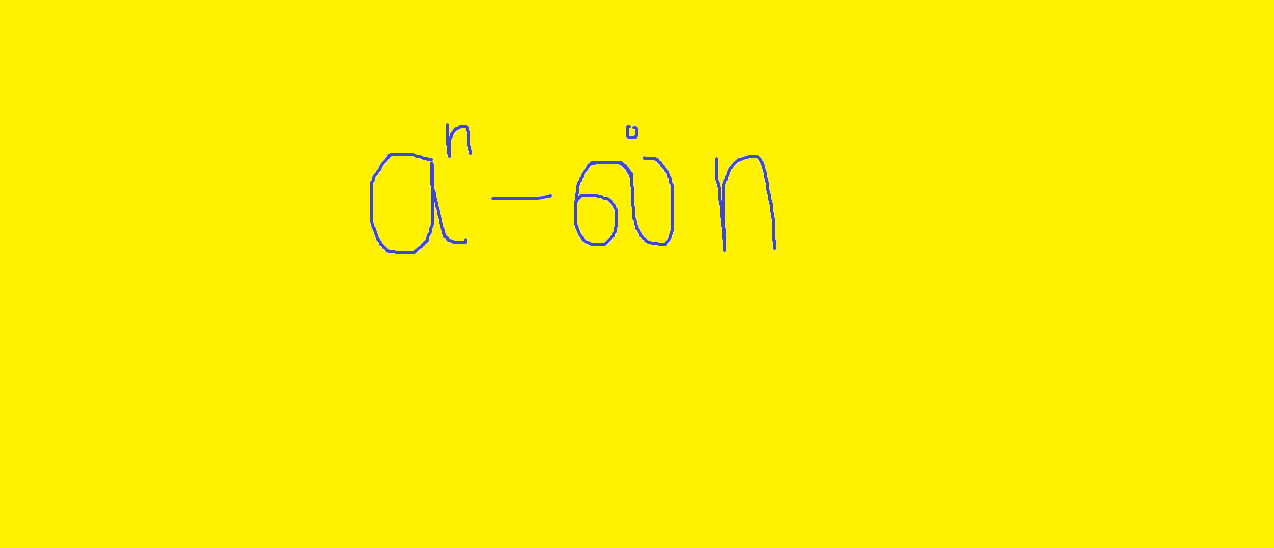 356
சீனிவாச இராமானுஜன் வாழ்க்கை வரலாறு
என்பது மிகை எண்களாக இருக்கும்போது பின்பற்றப்படும் கணித விதி
357
சீனிவாச இராமானுஜன் வாழ்க்கை வரலாறு
n என்பது குறை மற்றும் பின்ன எண்களுக்கும் பொருந்தும் எனத் தாங்கள் நிரூபித்துள்ளதைப் போன்று
358
சீனிவாச இராமானுஜன் வாழ்க்கை வரலாறு
என்னுடைய அனைத்துக் கண்டுபிடிப்புகளும் ஆயிலரின் தொகை காணலில் உள்ள அனைத்து மதிப்புகளுக்கும் கருத்து கூறுவதாக உள்ளன.
359
சீனிவாச இராமானுஜன் வாழ்க்கை வரலாறு
360
சீனிவாச இராமானுஜன் வாழ்க்கை வரலாறு
என்னுடைய நண்பர் ஒருவர் பல்கலைக்கழகப் பட்டம் பெற்றவர்.
361
சீனிவாச இராமானுஜன் வாழ்க்கை வரலாறு
அவர் என்னிடம்,
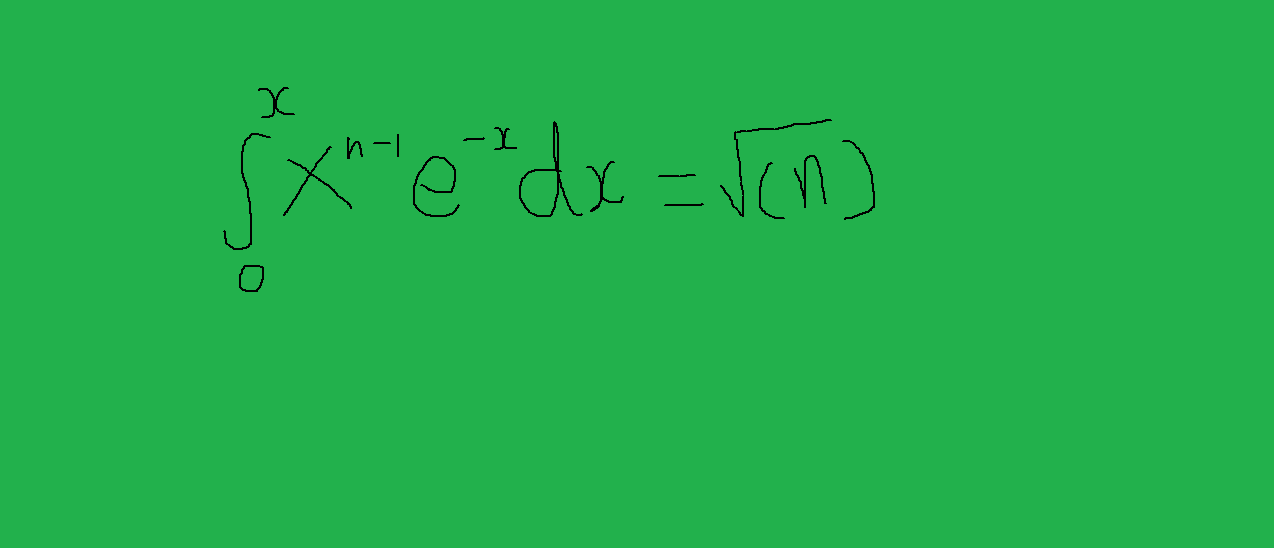 362
சீனிவாச இராமானுஜன் வாழ்க்கை வரலாறு
என்பது n என்ற மிகை எண்களுக்கு மட்டுமே உண்மையானது எனக் கூறினார்.
363
சீனிவாச இராமானுஜன் வாழ்க்கை வரலாறு
மேலும் அவர் இது குறை எண்களுக்குப் பொருந்தாது என வாதிட்டார்.
364
சீனிவாச இராமானுஜன் வாழ்க்கை வரலாறு
ஆனால் அது n என்ற மிகை எண்களுக்கு உண்மையானால்
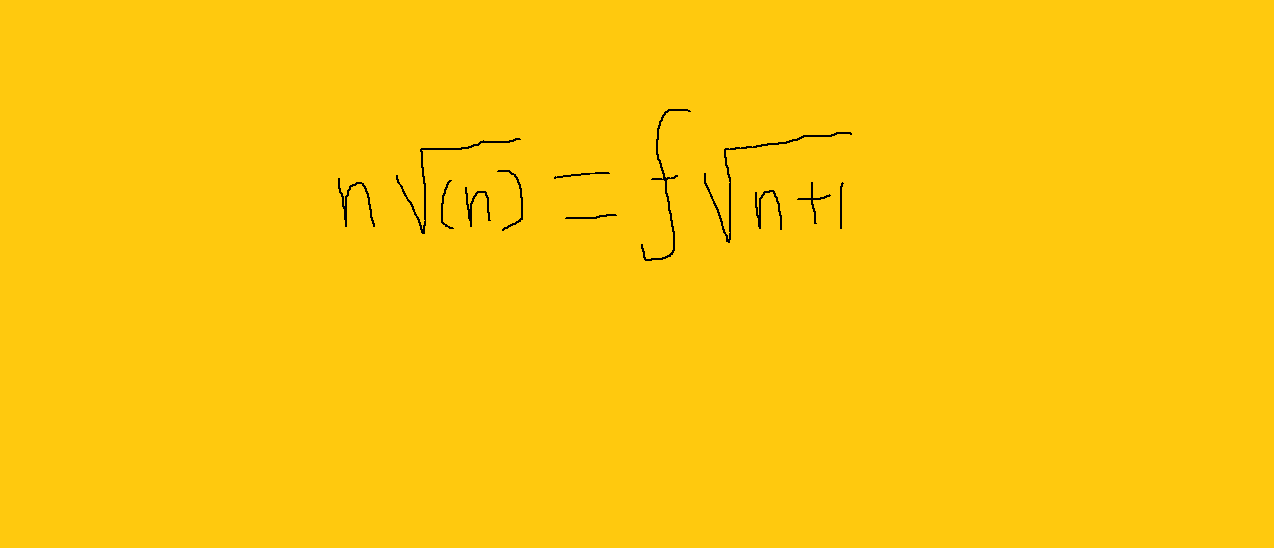 365
சீனிவாச இராமானுஜன் வாழ்க்கை வரலாறு
என்பதும் உண்மையே.
   எனவே நான் அப்படிப்பட்ட தொகை காணலைப் பற்றி (integration) ஆராய்ந்து கருத்து தெரிவித்திருக்கிறேன்.
366
சீனிவாச இராமானுஜன் வாழ்க்கை வரலாறு
மேலும் இந்தத் தொகை காணல் n என்ற குறை மற்றும் பின்ன எண்களுக்கும் உண்மையானது என நிரூபித்திருக்கிறேன்.
367
சீனிவாச இராமானுஜன் வாழ்க்கை வரலாறு
368
சீனிவாச இராமானுஜன் வாழ்க்கை வரலாறு
எனது கண்டுபிடிப்புகள் அனைத்திற்கும் அந்த அடிப்படையே காரணமாக அமைந்துள்ளது.
369
சீனிவாச இராமானுஜன் வாழ்க்கை வரலாறு
வற்றையெல்லாம் குறிப்பிடும் அளவில் விரிவாக எழுதியுள்ளேன்.
370
சீனிவாச இராமானுஜன் வாழ்க்கை வரலாறு
ஆனால் எனது கண்டுபிடிப்புகள் இங்கு புறக்கணிக்கப்பட்டுகின்றதா? அல்லது புரிந்து கொள்ளவில்லையா என்பது தெரிந்து கொள்ள முடியவில்லை.
371
சீனிவாச இராமானுஜன் வாழ்க்கை வரலாறு
சில நாட்களுக்கு முன்பு தங்களால் வெளியிடப்பட்டுள்ள முடிவிலா எண்களின் படிகள் என்பதைப் பார்த்தேன்.
372
சீனிவாச இராமானுஜன் வாழ்க்கை வரலாறு
அதில் 36-வது பக்கத்தில் கொடுக்கப்பட்டுள்ள எண்ணிற்கு கீழுள்ள ஒற்றைப்படை எண்களுக்கு
373
சீனிவாச இராமானுஜன் வாழ்க்கை வரலாறு
இதுவரை ஒழுங்கான குறிப்பிட்ட கோவை கண்டுபிடிக்கவில்லை எனக் குறிப்பிட்டுள்ளீர்கள்.
374
சீனிவாச இராமானுஜன் வாழ்க்கை வரலாறு
நான் அதனைக் கண்டுபிடித்துள்ளேன். குறைவாகவே பிழைகள் உள்ளன. மேலும் இதனுடன் சில பகுதிகளையும் இணைத்துள்ளேன்.
375
சீனிவாச இராமானுஜன் வாழ்க்கை வரலாறு
அவற்றையெல்லாம் ஒருமுறை தவறாமல் படித்துப் பார்க்க வேண்டுமென வேண்டுகிறேன்.
376
சீனிவாச இராமானுஜன் வாழ்க்கை வரலாறு
அவை உங்களுக்கு நம்பிக்கை ஊட்டுவதாயிருந்தால், அவற்றைப் பிரசுரிக்க வேண்டுமென வேண்டுகிறேன்.
377
சீனிவாச இராமானுஜன் வாழ்க்கை வரலாறு
அப்பேருதவியானது எனது ஏழ்மையைப் போக்க ஏதிவாயிருக்கும்.
378
சீனிவாச இராமானுஜன் வாழ்க்கை வரலாறு
மேலும் நான் எனது கண்டுபிடிப்புகள் எல்லாவற்றையும் தங்களுக்கும் அனுப்பவில்லை.
379
சீனிவாச இராமானுஜன் வாழ்க்கை வரலாறு
ஆனால் நான் எப்படி அவற்றையெல்லாம் கண்டுபிடித்தேன் என்பதை மட்டுமே கோடிட்டுக் காட்டுயுள்ளேன்.
380
சீனிவாச இராமானுஜன் வாழ்க்கை வரலாறு
அனுபவம் எனக்குக் குறைவாகையால் தங்கள் மேலான யோசனைகளை தெரிவிக்குமாறு வேண்டுகிறேன்.
381
சீனிவாச இராமானுஜன் வாழ்க்கை வரலாறு
நான் தங்களுக்கு ஏதேனும் சிரமம் கொடுத்திருந்தால் மன்னித்தருளும்படி கேட்டுக் கொள்கிறேன்.
382
சீனிவாச இராமானுஜன் வாழ்க்கை வரலாறு
தங்கள் உண்மையுள்ள,

எஸ். இராமானுஜன்.
383
சீனிவாச இராமானுஜன் வாழ்க்கை வரலாறு
கடிதத்துடன் தமது கண்டுபிடிப்புகளான நூற்றுக்கும் மேற்பட்ட தேற்றங்களையும் அனுப்பி, லண்டணிலிருந்து வரும் பதிலுக்காகக் காத்திருந்தார்.
384
சீனிவாச இராமானுஜன் வாழ்க்கை வரலாறு
இவரது கடிதம் கண்ட பேராசிரியர் ஹார்டியும் அவருடன் பணியாற்றிய பேராசிரியர் ஜே.இ. பிட்டில்வுட்டும் கலந்தாலோசித்து,
385
சீனிவாச இராமானுஜன் வாழ்க்கை வரலாறு
ராமானுஜனுக்கு மேலும் மேலும் தரமான கண்டுபிடிப்புகளில் ஈடுபடுமாறு ஊக்குவித்துப் பதில் அனும்பியிருந்தனர்.
386
சீனிவாச இராமானுஜன் வாழ்க்கை வரலாறு
மேலும் லண்டனின் மரியாதைக்குரிய சொல்லான ஜே. கோபி என்ற சொல்லையும் குறிப்பிட்டு எழுதியிருந்தனர்.
387
சீனிவாச இராமானுஜன் வாழ்க்கை வரலாறு
பதில் கடிதத்தில் தமது கண்டுபிடிப்புகள் தரமானவையே என்பதையறிந்த ராமானுஜன் மகிழ்ச்சியில் ஆழ்ந்தார்.
388
சீனிவாச இராமானுஜன் வாழ்க்கை வரலாறு
அத்துடன் அவர்களுக்கு 27.02.1913-ல் மீண்டும் ஒரு கடிதம் அனுப்பினார். அதில் அவர்,
389
சீனிவாச இராமானுஜன் வாழ்க்கை வரலாறு
ஐயா,
            தங்களின்
கடிதம் கிடைத்தது.
390
சீனிவாச இராமானுஜன் வாழ்க்கை வரலாறு
எனது கண்டு பிடிப்புகளை கருணை உள்ளத்தோடு காணும் நண்பராக நான் உங்களைக் காண்கிறேன்.
391
சீனிவாச இராமானுஜன் வாழ்க்கை வரலாறு
அதன்மூலம் நான் மேலும் மகிழ்ச்சியடைகிறேன். மேலும் தங்கள் கடிதத்தில், சில இடங்களில் உள்ள தேற்றங்களுக்கு வழிகளைத் தெரிவிக்கும்படியாகக் கேட்டிருந்தீர்கள்.
392
சீனிவாச இராமானுஜன் வாழ்க்கை வரலாறு
393
சீனிவாச இராமானுஜன் வாழ்க்கை வரலாறு
எனது கருத்துபடி முடிவிலி எண்களின் கூட்டுத் தொகையாக 1+2+3+= -1/12 இதைத் தங்களுக்குக் கூறுகையில் அது வேடிக்கையாக உங்களுக்குக் தெரியலாம்.
394
சீனிவாச இராமானுஜன் வாழ்க்கை வரலாறு
இருப்பினும், நான் ஏன் இதனைக் குறிப்பிட்டுள்ளேன் என்றால், சோதிக்க நான் முடிவுகளைக் கொடுத்துள்ளேன்.
395
சீனிவாச இராமானுஜன் வாழ்க்கை வரலாறு
அவை உங்களுடைய முடிவுகளுடன் ஒன்றிவிட்டால் என்னுடைய அடிப்படை விஷயங்களில் உண்மை உள்ளது என்றாவது ஏற்றுக் கொள்ளுங்கள்.
396
சீனிவாச இராமானுஜன் வாழ்க்கை வரலாறு
எனது மூளையைப் பாதுகாக்க எனக்கு உணவு வேண்டும். அதுவே எனது முதல் எண்ணமாகும்.
397
சீனிவாச இராமானுஜன் வாழ்க்கை வரலாறு
தயையுள்ள கடிதம் ஏதாவது வந்தால் பல்கலைக் கழகத்திலோ அரசிடமோ உதவித் தொகை பெறுவதற்கு ஏதுவாயிருக்கும்.
398
சீனிவாச இராமானுஜன் வாழ்க்கை வரலாறு
என கடிதம் எழுதினார்.
   இவரது கடிதம் கண்ட ஹார்டி, ஒரு மாபெரும் கணித மேதை அன்றாட உணவுப் பிரச்சனைக்கே அல்லல்படுகிறாரே என வருந்தியவராய்,
399
சீனிவாச இராமானுஜன் வாழ்க்கை வரலாறு
முதலில் அவரது வறுமைச் சூழ்நிலையை மாற்றி இம்மேதையினை உலகிற்கு உணர்த்த வேண்டுமென எண்ணியவராய்,
400
சீனிவாச இராமானுஜன் வாழ்க்கை வரலாறு
தமது சகாக்களுடன் கலந்தாலோசித்து, ராமானுஜனை லண்டனில் வந்து ஆய்வுகளைத் தொடங்குமாறு கேட்டுக் கொள்வதுடன்,
401
சீனிவாச இராமானுஜன் வாழ்க்கை வரலாறு
அது சம்பந்தமாக இந்தியாவிலிருந்த டாக்டர். கில்பர்ட் டி. வாக்கர் ஆகியோருக்கும், சென்னை துறைமுகத் தலைவருக்கும் கடிதங்கள் எழுதினார்.
402
சீனிவாச இராமானுஜன் வாழ்க்கை வரலாறு
ராமானுஜனும் வழக்கம் போலவே தமது துறைமுக வேலைகளுக்கிடையே கணித ஆய்வுகளையும் மேற்கொண்டே வந்தார்.
403
சீனிவாச இராமானுஜன் வாழ்க்கை வரலாறு
404
சீனிவாச இராமானுஜன் வாழ்க்கை வரலாறு
இதனிடையில் 27.02.1913-ல் முதல் நிலையில் உள்ள கணித மேதையும்,
405
சீனிவாச இராமானுஜன் வாழ்க்கை வரலாறு
இந்திய வானிலை ஆராய்ச்சி மையத்தின் தலைவருமான டாக்டர். கில்பட்டும், டாக்டர். டி. வாக்கரும் சென்னைக்கு வந்திருந்தார்கள்.
406
சீனிவாச இராமானுஜன் வாழ்க்கை வரலாறு
அவரிடம் சென்னைத் துறைமுகத் தலைவரும், இந்தியக் கணித சங்கத்தின் செயலாளருமான நாராயண அய்யர் ராமானுஜனின் கண்டுபிடிப்புகளைப் பற்றித் தெரிவித்தார்.
407
சீனிவாச இராமானுஜன் வாழ்க்கை வரலாறு
ஆனால் வாக்கர் அதுபற்றிய எந்த முடிவுக்கும் வராமல், “கேம்பிரிட்ஜ் பல்கலைக் கழகத்தில் உள்ள கணித மேதையால் மட்டுமே இக்கண்டுபிடிப்புகளின் மதிப்பைக் காண முடியும்” எனக் கூறிவிட்டார்.
408
சீனிவாச இராமானுஜன் வாழ்க்கை வரலாறு
ஏனெனில் வாக்கரின் சென்னை  விஜயத்திற்கு 17 நாட்கள் முன்புதான் ராமானுஜன் ஹார்டிக்கு கடிதம் எழுதியிருந்தார்.
409
சீனிவாச இராமானுஜன் வாழ்க்கை வரலாறு
ஆகவே ஹார்டியின் ராமானுஜன் பற்றிய கடிதம் பற்றி வாக்கர் அறிந்திருக்க வாய்ப்பில்லாமல் போயிற்று.
410
சீனிவாச இராமானுஜன் வாழ்க்கை வரலாறு
இருப்பினும், துறைமுகத் தலைவர் நாராயண அய்யர், ராமானுஜன் ஹார்டிக்கு எழுதிய கடிதத்தின் நகலை வாக்கரிடம் காண்பித்தார்.
411
சீனிவாச இராமானுஜன் வாழ்க்கை வரலாறு
அதை ஆர்வமுடன் வாங்கிப் படித்த வாக்கர், சென்னை பல்கலைக் கழகப் பதிவாளர் பிரான்ஸிஸ் டியஸ்பெரியை தொடர்பு கொண்டு,
412
சீனிவாச இராமானுஜன் வாழ்க்கை வரலாறு
ராமானுஜனுக்கு உதவித் தொகை வழங்குதல் குறித்த கடிதத்தை கீழ்வருமாறு எழுதினார்.
413
சீனிவாச இராமானுஜன் வாழ்க்கை வரலாறு
‘உங்கள் கவனத்தைச் சென்னை துறைமுகத்தில் வேலை செய்யும் எஸ். ராமானுஜனின் மீது செலுத்துவதில் பெரு மகிழ்ச்சியடைகிறேன்.
414
சீனிவாச இராமானுஜன் வாழ்க்கை வரலாறு
நான் அவரை இதுவரை பார்த்ததில்லை. ஆனால் நான் அவரது கண்டுபிடிப்புகளை சர் பிரான்ஸிஸ் ஸ்பிரிங் முன்னிலையில் பார்த்தேன்.
415
சீனிவாச இராமானுஜன் வாழ்க்கை வரலாறு
416
சீனிவாச இராமானுஜன் வாழ்க்கை வரலாறு
அவரது குறைந்த வயதில் கண்டுபிடித்தவை என்னை மிகவும் கவர்ந்தன.
417
சீனிவாச இராமானுஜன் வாழ்க்கை வரலாறு
மேலும், அவை கேம்பிரிட்ஜில் உள்ள ஆராய்ச்சியாளர்களோடு ஒப்பிடும்படியாக உள்ளது.
418
சீனிவாச இராமானுஜன் வாழ்க்கை வரலாறு
இவர் எவ்விதக் கவலையுமின்றி வாழ சென்னைப் பல்கலைக் கழகம் உதவி செய்யும் என எண்ணுகிறேன்’ என அக்கடிதத்தில் குறிப்பிட்டிருந்தார்.
419
சீனிவாச இராமானுஜன் வாழ்க்கை வரலாறு
இதனிடையில் இந்தியக் கணித மேதைகளும் ராமானுஜனுக்கு உதவிக்கரம் நீட்ட முன்வந்தனர்.
420
சீனிவாச இராமானுஜன் வாழ்க்கை வரலாறு
சென்னைப் பொறியியற் கல்லூரிப் பேராசிரியரான ஹனுமந்தராவ், கணித அறிஞர்களின் நிர்வாக சபைக் கூட்டத்தில் கலந்து கொள்ளுமாறு அழைப்பு அனுப்பியிருந்தார்.
421
சீனிவாச இராமானுஜன் வாழ்க்கை வரலாறு
அது ராமானுஜத்திற்கு எந்த வழியில் உதவலாம் என்ற கருத்துபடி அமைந்திருந்தது.
422
சீனிவாச இராமானுஜன் வாழ்க்கை வரலாறு
கூட்டத்தின் முக்கியத்துவம் கருதி நாராயண அய்யர் அவசியம் இதில் கலந்து கொள்ளும்படி அவருக்கு அழைப்பு அனுப்பப்பட்டிருந்தது.
423
சீனிவாச இராமானுஜன் வாழ்க்கை வரலாறு
நாராயண அய்யர் அக்கூட்டத்தில் கலந்து கொண்டார்.
424
சீனிவாச இராமானுஜன் வாழ்க்கை வரலாறு
மேலும் கூட்டத்தில் ராமானுஜனின் கண்டுபிடிப்புகள் யாவும் அலசப்பட்டன.
425
சீனிவாச இராமானுஜன் வாழ்க்கை வரலாறு
கூட்டத்தில் கலந்து கொண்ட நாராயண அய்யர் ராமானுஜனின் கண்டுபிடிப்புகளைப் பற்றி விளக்கியதோடு, அவருக்கு உதவவேண்டிய அவசியம் பற்றியும் கூறினார்.
426
சீனிவாச இராமானுஜன் வாழ்க்கை வரலாறு
மேலும் பல்வேறு அறிஞர்களின் பரிந்துரையின் பேரிலும், வாக்கரின் சிபாரிசின்படியும்,
427
சீனிவாச இராமானுஜன் வாழ்க்கை வரலாறு
ராமானுஜனுக்கு பல்கலைக் கழகம் மாதம் 75 ரூபாயை உதவித் தொகையாக வழங்கும்படி இக்குழு கேட்டுக் கொண்டது.
428
சீனிவாச இராமானுஜன் வாழ்க்கை வரலாறு
அதன்படி பல்கலைக்கழகமும் ஒப்புக் கொண்டது.
429
சீனிவாச இராமானுஜன் வாழ்க்கை வரலாறு
430
சீனிவாச இராமானுஜன் வாழ்க்கை வரலாறு
இதில் சிலர் சட்டச்சிக்கல் எடுத்துக் கூறி உதவித்தொகை வழங்கக்கூடாதெனவும், சிலர் வழங்கலாம் எனவும் வாதிட்டனர்.
431
சீனிவாச இராமானுஜன் வாழ்க்கை வரலாறு
இறுதியில் இதற்கு முற்றுப் புள்ளி வைத்தாற் போன்று உதவித்தொகையை வழங்கினர்.
432
சீனிவாச இராமானுஜன் வாழ்க்கை வரலாறு
இதன் காரணமாக ராமானுஜன் தமது துறைமுக குமாஸ்தா வேலையை 01.05.1913-ஆம் நாளன்று ராஜினாமா செய்துவிட்டு முழுநேர கணித ஆய்வில் ஈடுபடத் தொடங்கினார்.
433
சீனிவாச இராமானுஜன் வாழ்க்கை வரலாறு
உதவித் தொகையை பல்கலைக்கழகம் வழங்குகையில், சில நிபந்தனைகளை ராமானுஜனுக்கு விதித்தது.
434
சீனிவாச இராமானுஜன் வாழ்க்கை வரலாறு
அதன்படி மூன்று மாதத்திற்கு ஒருமுறை தமது கண்டுபிடிப்புகள் பற்றிய முடிவுகளைத் தெரிவிக்க வேண்டுமென்பதால்,
435
சீனிவாச இராமானுஜன் வாழ்க்கை வரலாறு
இவர் முழு நேரமும் கணித ஆராய்ச்சியில் ஈடுபட்டுத் தமது கண்டுபிடிப்புகளை அவ்வப்போது பல்கலைக்கழகத்திடம் தெரிவித்து வந்தார்.
436
சீனிவாச இராமானுஜன் வாழ்க்கை வரலாறு
லண்டன்     
பயணம்
437
சீனிவாச இராமானுஜன் வாழ்க்கை வரலாறு
பல்கலைக்கழகம் ராமானுஜனுக்கு உதவித் தொகை வழங்க முன்வந்ததும், அதற்கு நன்றி தெரிவித்து ஹார்டிக்கு கடிதம் எழுதினார்.
438
சீனிவாச இராமானுஜன் வாழ்க்கை வரலாறு
இவரது கடிதத்தைப் பெற்றுக் கொண்ட ஹார்டி, ராமானுஜனை கேம்பிரிஜ் பல்கலைக்கழகத்திற்கு அழைக்க முடிவெடுத்தார்.
439
சீனிவாச இராமானுஜன் வாழ்க்கை வரலாறு
மேலும் இவர் இங்கிலாந்துக்குத் தனியாக செல்வதை விரும்பாத ஹார்டி, கேம்பிரிட்ஜ் வருபவர்களுடன் சேர்ந்து வருமாறு கூறியிருந்தார்.
440
சீனிவாச இராமானுஜன் வாழ்க்கை வரலாறு
இந்நிலையில் டிபரன்ஷியல் ஜியோ மெட்ரிகு பற்றித் தொடர் சொற்பொழிவாற்ற இ.எச். நெவில் என்பவர் சென்னை வந்தார்.
441
சீனிவாச இராமானுஜன் வாழ்க்கை வரலாறு
அவரிடம் ராமானுஜனை லண்டனுக்கு அழைத்து வரும் பொறுப்பை ஹார்டி ஒப்படைத்துருந்தார்.
442
சீனிவாச இராமானுஜன் வாழ்க்கை வரலாறு
இதன்படி 1914-ஆம் ஆண்டு முதல் வாரத்தில் சென்னை வந்து சேர்ந்த நெவில் ராமானுஜனைச் சந்திக்க மிகுந்த ஆவலுடன் இருந்தார்.
443
சீனிவாச இராமானுஜன் வாழ்க்கை வரலாறு
ஆனால், அதற்கு மாறாக ராமானுஜனே நெவிலைச் சென்று நேரடியாகச் சந்தித்தார்.
444
சீனிவாச இராமானுஜன் வாழ்க்கை வரலாறு
445
சீனிவாச இராமானுஜன் வாழ்க்கை வரலாறு
அவர்கள் பல்வேறு எண்ணங்களைப் பகிர்ந்தும், கணக்கு சம்பந்தமாக உரையாடினார்கள்.
446
சீனிவாச இராமானுஜன் வாழ்க்கை வரலாறு
ராமானுஜன் தமது கண்டுபிடிப்புகளை நெவிலிடம் காண்பித்தார்.
447
சீனிவாச இராமானுஜன் வாழ்க்கை வரலாறு
மேலும் தாம் கண்டுபிடித்த குறிப்புகள் கொண்ட அந்நோட்டுப் புத்தகத்தை நெவிலிடம் கொடுத்து அதை எடுத்துச் செல்லுமாறு கூறினார்.
448
சீனிவாச இராமானுஜன் வாழ்க்கை வரலாறு
ஆனால் அதை அவர் பெற்றுக் கொள்ள மறுத்ததுடன், இவ்வரிய கண்டுபிடிப்புகளை அவரால் தொகுத்து வெளிக்கொணர முடியும் என்ற நம்பிக்கையை ஊட்டினார்.
449
சீனிவாச இராமானுஜன் வாழ்க்கை வரலாறு
மேலும் ஹார்டியின் கருத்தையும் அவரிடம் எடுத்துக்கூறி லண்டனுக்கு வருமாறு அழைப்பு விடுத்தார்.
450
சீனிவாச இராமானுஜன் வாழ்க்கை வரலாறு
ஆனால் ராமானுஜனோ தமது தாயின் விருப்பத்தின் பேரிலும், தமது குலதெய்வத்தின் உத்தரவும் கிடைத்தால் மட்டுமே தாம் லண்டன் வர முடியும் என்றார்.
451
சீனிவாச இராமானுஜன் வாழ்க்கை வரலாறு
ஆனால் நெவில் ராமானுஜன் லண்டன் வருவதற்கான ஏற்பாடுகளை, ராமானுஜனின் நண்பர்கள் மூலமாகவும், நாராயண அய்யர் மூலமாகவும் செய்தார்.
452
சீனிவாச இராமானுஜன் வாழ்க்கை வரலாறு
இறுதியில் தாயாரின் அனுமதியும், குலதெய்வத்தின் உத்தரவும் கிடைத்தமையால் ராமானுஜன் வெளிநாடு செல்வதற்கு தம் சம்மதத்தைத் தெரிவித்தார்.
453
சீனிவாச இராமானுஜன் வாழ்க்கை வரலாறு
அதன் காரணமாக லண்டன் வருவது பற்றி ஹார்டிக்குக் கடிதம் எழுதி அவர் பதிலுக்காகக் காத்திருந்தார்.
454
சீனிவாச இராமானுஜன் வாழ்க்கை வரலாறு
மேலும் ராமானுஜன் லண்டனில் தங்கிப் படிப்பதற்கான பண உதவியைப் பெறவும் நெவில் பல்வேறு முயற்சிகளைச் செய்தார்.
455
சீனிவாச இராமானுஜன் வாழ்க்கை வரலாறு
ஹார்டியோ தாம் எழுதிய கடிதத்தில் எப்படியாவது முயற்சி செய்து ராமானுஜனை லண்டன் அழைத்து வரும்படி நெவிலுக்குக் கடிதம் எழுதினார்.
456
சீனிவாச இராமானுஜன் வாழ்க்கை வரலாறு
அத்துடன் ராமானுஜன் லண்டன் வருவதற்கு வேண்டிய பண உதவிகளைச் செய்யுமாறு இந்திய அலுவலகச் செயலாளருக்குக் கடிதம் எழுதினார்.
457
சீனிவாச இராமானுஜன் வாழ்க்கை வரலாறு
458
சீனிவாச இராமானுஜன் வாழ்க்கை வரலாறு
அக்கடிதம் சென்னைப் பல்கலைக்கழகத்தின் பிரதிநிதிகள் குழுவின் பார்வைக்கு வந்தது.
459
சீனிவாச இராமானுஜன் வாழ்க்கை வரலாறு
அப்போது தமது கரித்தினையும் சென்னைப் பல்கலைக்கழகத்திற்கு தெரிவித்தார். அதில் அவர்,
460
சீனிவாச இராமானுஜன் வாழ்க்கை வரலாறு
ராமானுஜனின் கண்டுபிடிப்பானது கணித உலகில் பெரும் பரபரப்பை ஏற்படுத்தியிருப்பதாகவும்,
461
சீனிவாச இராமானுஜன் வாழ்க்கை வரலாறு
அவரது பெயர் கணித வரலற்றில் தனி இடத்தைப் பெற்று என்றும் நிலைத்து நிற்குமெனவும், இப்படிப் பட்டவரைக் கண்டுபிடித்தது உலகின் ஆர்வமிக்க நிகழ்ச்சி எனவும்,
462
சீனிவாச இராமானுஜன் வாழ்க்கை வரலாறு
ராமானுஜனுக்கு புதிய கணிதப் பயிற்சி அளித்து வேறு பல கணிதக் கருத்துகள் கொண்டவர்களுடன் தொடர்புகளை ஏற்படுத்திக் கொள்வது அவசியமாகும்.
463
சீனிவாச இராமானுஜன் வாழ்க்கை வரலாறு
கணித மேதைகளோடு தொடர்புகளை ஏற்படுத்தினால் மேலும் பல கணித முடிவுகளைக் கொடுக்க முடியுமென்றும்,
464
சீனிவாச இராமானுஜன் வாழ்க்கை வரலாறு
ராமானுஜனை கணித வரலாற்றில் உயர்ந்த இடத்தில் நிலைபெறச் செய்ய முடியுமென்று இதன்மூலம் பல்கலைக் கழகமும்
465
சீனிவாச இராமானுஜன் வாழ்க்கை வரலாறு
சென்னையும் பெருமையடைய முடியுமென்றும் தம் கடிதத்தில் எழுதியிருந்தார்.
466
சீனிவாச இராமானுஜன் வாழ்க்கை வரலாறு
மேலும் ராமானுஜனை லண்டன் அழைத்துச் செல்வதில் சென்னை மாநிலக் கல்லூரிப் பேராசிரியரான ஆர் லிட்டில் ஹெயில்ஸ் என்பவரும் கடிதமொன்றை சென்னைப் பல்கலைக் கழகத்திற்கு அனுப்பினார்.
467
சீனிவாச இராமானுஜன் வாழ்க்கை வரலாறு
இதனிடையில் சென்னைத் துறைமுகத் தலைவர், சென்னை கவர்னரான லார்டு பெர்ட்லண்டின் செயலாளருக்கு 05.02.1914 அன்று விளக்கமாகக் கடிதம் ஒன்றை அனுப்பி வைத்தார்.
468
சீனிவாச இராமானுஜன் வாழ்க்கை வரலாறு
அதில் அவர்,
   மேன்மை தாங்கிய தாங்கள் கல்வி இலாகாவை கவனிப்பதாக அறிகிறேன். அது விஷயமாகத் தங்கள் கவனத்தை ஈர்க்க விரும்புகிறேன்.
469
சீனிவாச இராமானுஜன் வாழ்க்கை வரலாறு
என்னுடைய அலுவலகத்தில் குமாஸ்தாவான ராமானுஜனைப் பற்றியது அது. ஏற்கெனவே அவரைப்பற்றித் தங்களிடம் கூறியுள்ளேன்.
470
சீனிவாச இராமானுஜன் வாழ்க்கை வரலாறு
மிகச்சிறந்த கணித மேதை அவர். புதிய தரமான கண்டுபிடிப்புகளெல்லாம் அவர் கண்டுபிடித்த மேதையென்று அவரைக் குறிப்பிடுகின்றனர்.
471
சீனிவாச இராமானுஜன் வாழ்க்கை வரலாறு
கடந்த எட்டு, ஒன்பது மாதங்களாக அவரது கண்டுபிடிப்புகளைப் பற்றி கேம்பிரிட்ஜ், சிம்லா, சென்னை போன்ற இடங்களிலுள்ள கணித மேதைகள் அவரை வியந்து பாராட்டுகின்றனர்.
472
சீனிவாச இராமானுஜன் வாழ்க்கை வரலாறு
473
சீனிவாச இராமானுஜன் வாழ்க்கை வரலாறு
இப்பொழுது கணித மேதையும், கேம்பிரிட்ஜ் பல்கலைக்கழக உறுப்பினருமான திரு நெவில் அவர்கள் தொடர் சொற்பொழிவாற்ற இங்கு வந்திருப்பதைத் தங்கள் அறிந்திருப்பீர்கள் என எண்ணுகிறேன்.
474
சீனிவாச இராமானுஜன் வாழ்க்கை வரலாறு
அவர் கேம்பிரிட்ஜ் பல்கலைக்கழகத்தின் விருப்பப்படி ராமானுஜனை லண்டன் அழைத்துச் செல்ல முயற்சி செய்து கொண்டிருக்கிறார்.
475
சீனிவாச இராமானுஜன் வாழ்க்கை வரலாறு
ஓரிரு ஆண்டுகள் மட்டும் சிறந்த கணித மேதைகள் வழிகாட்டியாக இருந்தால், அவரது புகழ் நிச்சயம் உலகெங்கும் பரவும்.
476
சீனிவாச இராமானுஜன் வாழ்க்கை வரலாறு
குறிப்பாக சென்னை போன்ற பிந்தங்கிய பகுதிகளில் அவர் தங்கியிருந்தால் இவையாவும் சாத்தியமாகாது.
477
சீனிவாச இராமானுஜன் வாழ்க்கை வரலாறு
எனவே, தங்கள் தலையீட்டால்தான் குறிப்பிட்ட காரியம் முடியும் என்பதால் அதிக உரிமையோடு தங்களிடம் கூற வேண்டியதை எடுத்துச் சொல்ல ஆசைப்படுகிறேன் என்றும்;
478
சீனிவாச இராமானுஜன் வாழ்க்கை வரலாறு
ராமானுஜன் இரண்டு ஆண்டுகள் லண்டனில் தங்கிவர பத்தாயிரம் ரூபாயை அரசாங்கம் அளிக்க வேண்டுமென்று பல்கலைக்கழகக் கூட்டம் முடிவெடுத்திருப்பதைப் பலர் மூலமாக அறிந்து கொண்டேன்.
479
சீனிவாச இராமானுஜன் வாழ்க்கை வரலாறு
ஆகவே அதன்மீது தக்க நடவடிக்கை எடுக்கும் படியாகத் தங்களை நான் நாடுகிறேன்.
480
சீனிவாச இராமானுஜன் வாழ்க்கை வரலாறு
நான் இதனைத் தனிப்பட்ட முறையிலேயே தங்களிடம் தெரிவிக்கிறேன்.
481
சீனிவாச இராமானுஜன் வாழ்க்கை வரலாறு
ராமானுஜனின் கடல் பயணத்திற்கு எந்தவிதமான இடையூறுமில்லாமல் ஏற்பாடு செய்து கொடுப்பார்கள்  என எண்ணுகிறேன்.
482
சீனிவாச இராமானுஜன் வாழ்க்கை வரலாறு
நான் ஒரு கணித மேதை இல்லாவிடினும், அதுபற்றிய தகுதியுடைய பலர் என்னிடம் கூறியதன் பேரில்
483
சீனிவாச இராமானுஜன் வாழ்க்கை வரலாறு
அதுபற்றித் தங்களிடம் தெரிவிக்க போதிய அறிவுத்திறன் உள்ளவனாகவே கருதுகிறேன். 
   என்று கடிதம் எழுதினார்.
484
சீனிவாச இராமானுஜன் வாழ்க்கை வரலாறு
485
சீனிவாச இராமானுஜன் வாழ்க்கை வரலாறு
இவர் அனுப்பிய கடிதத்திற்குப் பதில் கடிதத்தை அன்றே கவர்னரின் செயலாளர் அனுப்பினார்.
486
சீனிவாச இராமானுஜன் வாழ்க்கை வரலாறு
அக்கடிதத்தில், தங்கள் கடிதத்தில் குறிப்பிட்டுள்ளது போன்று ராமானுஜனுக்குரிய செலவுத் தொகை முழுவதையும் பல்கலைக் கழகமே செய்ய வேண்டுமென்ற தங்களது கருத்தினை
487
சீனிவாச இராமானுஜன் வாழ்க்கை வரலாறு
கவர்னர் கூர்ந்து கவனித்து சம்மதம் தெரிவித்துள்ளார் என்பதை மகிழ்ச்சியுடன் தெரிவித்துக் கொள்கிறேன் என்று எழுதினார்.
488
சீனிவாச இராமானுஜன் வாழ்க்கை வரலாறு
பதில் கடிதத்தைப் பெற்றுக்கொண்ட துறைமுகத் தலைவர் அதற்காக நன்றியினை தெரிவித்துக் கொண்டார்.
489
சீனிவாச இராமானுஜன் வாழ்க்கை வரலாறு
துறைமுகத் தலைவரின் கடும் முயற்சியால் சென்னைப் பல்கலைக்கழகம் ஒப்புதல் அளித்தது.
490
சீனிவாச இராமானுஜன் வாழ்க்கை வரலாறு
491
சீனிவாச இராமானுஜன் வாழ்க்கை வரலாறு
இதன் காரணமாக ராமானுஜன் லண்டனில் தங்கி படிப்பதற்காக 250 பவுண்டுகள் உதவித் தொகை வழங்கி உத்தரவு பிறப்பித்தது.
492
சீனிவாச இராமானுஜன் வாழ்க்கை வரலாறு
ராமானுஜனும் லண்டன் பயணத்திற்காக தம்மை தயார்ப்படுத்திக் கொண்டார்.
493
சீனிவாச இராமானுஜன் வாழ்க்கை வரலாறு
ராமானுஜன் லண்டன் பாணியில் தமது நடை, உடை, பாவனைகளை மாற்ற வேண்டிய சூழ்நிலைக்கு ஆளானார்.
494
சீனிவாச இராமானுஜன் வாழ்க்கை வரலாறு
லண்டன் என்றவுடன் தம்மை ஈன்றெடுத்த பெற்றோர்களின் நிலைபற்றி உணர்ந்த ராமானுஜன்,
495
சீனிவாச இராமானுஜன் வாழ்க்கை வரலாறு
பல்கலைக்கழக நிர்வாகத்திடம் சொல்லி மாதா மாதம் ரூ.60-ஐ அவர்களுக்கு அனுப்பி வைத்து உதவிடுமாறு வேண்டிக் கொண்டார்.
496
சீனிவாச இராமானுஜன் வாழ்க்கை வரலாறு
பல்கலைக்கழகமும் அவரது கோரிக்கையை ஏற்றுக் கொண்டது.
497
சீனிவாச இராமானுஜன் வாழ்க்கை வரலாறு
ராமானுஜனும் தம் லட்சியக் கனவு நிறைவேறப் போகிற நினைவோடு 17.03.1914-ஆம் ஆண்டு சென்னையிலிருந்து இங்கிலாந்து புறப்பட்டுச் சென்றார்.
498
சீனிவாச இராமானுஜன் வாழ்க்கை வரலாறு
499
சீனிவாச இராமானுஜன் வாழ்க்கை வரலாறு
லண்டன் சென்ற ராமானுஜனை ஹார்டியின் இருப்பிடத்திற்கு அழைத்துச் சென்றார்.
500
சீனிவாச இராமானுஜன் வாழ்க்கை வரலாறு
ஹார்டியை சந்தித்த ராமானுஜன் அதை பெரும் பேறாகவே கருதி மகிழ்ந்தார்.
501
சீனிவாச இராமானுஜன் வாழ்க்கை வரலாறு
ஹார்டியும் ராமானுஜனைப் பார்த்து கட்டித் தழுவிக் கொண்டு தம் அன்பை வெளிப்படுத்திக் கொண்டார்.
502
சீனிவாச இராமானுஜன் வாழ்க்கை வரலாறு
இதுநாள் வரை இந்திய சூழ்நிலையிலேயே வாழ்ந்து விட்ட ராமானுஜனுக்கு இங்கிலாந்து பழக்க வழக்கங்களும், உணவு வகைகளும் பெரும் வித்தியாசமாகக் காணப்பட்டன.
503
சீனிவாச இராமானுஜன் வாழ்க்கை வரலாறு
இருப்பினும் அந்நாட்டின் சூழ்நிலைக்கேற்றவாறு தம்மை மாற்றிக் கொள்ள முயற்சி செய்தார்.
504
சீனிவாச இராமானுஜன் வாழ்க்கை வரலாறு
குறிப்பாக தமது உடல்நிலைக்கு ஒத்துவராத உணவுகளை உண்ண வேண்டிய சூழ்நிலையும்,
505
சீனிவாச இராமானுஜன் வாழ்க்கை வரலாறு
காலணிகள் அணியாத கால்களில் கனமான பூட்ஸும் அணிந்தமையால் கால்களில் வழக்கத்திற்கு மாறாக வலியும் எடுத்தது.
506
சீனிவாச இராமானுஜன் வாழ்க்கை வரலாறு
507
சீனிவாச இராமானுஜன் வாழ்க்கை வரலாறு
மேலும், குறிப்பாக இங்கிலாந்தின் கடுங்குளிர் இவரால் சமாளிக்க முடியவில்லை.
508
சீனிவாச இராமானுஜன் வாழ்க்கை வரலாறு
இருப்பினும் நாளடைவில் அதையும் தாங்கிக் கொள்ளும்படியாக தம்மைப் பழக்கப்படுத்திக் கொண்டார்.
509
சீனிவாச இராமானுஜன் வாழ்க்கை வரலாறு
இவர் இங்கிலாந்து சென்றடைந்த போது முதல் உலக மகா யுத்தமானது உச்சகட்ட நிலையை அடைந்தது.
510
சீனிவாச இராமானுஜன் வாழ்க்கை வரலாறு
இதன் காரணமாக இங்கிலாந்தில் வாழ்ந்த கணித மேதைகள் அனைவரும் தம்மை அதில் ஈடுபடுத்திக் கொண்டனர்.
511
சீனிவாச இராமானுஜன் வாழ்க்கை வரலாறு
ஆனால் பேராசிரியர் ஹார்டி என்பவர் மட்டும் ராமானுஜனுடன் இணைந்து அவருள் புதைந்து கிடந்த கணிதத் திறமைகள் அனைத்தையும் வெளிக் கொணர்ந்தார்.
512
சீனிவாச இராமானுஜன் வாழ்க்கை வரலாறு
இவர் பற்றி நெவிலிடம் கூறுகையில், நான் அவருக்குக் கற்றுக்கொடுக்க முயற்சி செய்தேன்.
513
சீனிவாச இராமானுஜன் வாழ்க்கை வரலாறு
இருப்பினும் நான் அவருக்குக் கற்பித்ததைவிட நான் அவரிடமிருந்து கற்றுக்கொண்டதே ஏராளம் என்று கூறினார்.
514
சீனிவாச இராமானுஜன் வாழ்க்கை வரலாறு
இங்கிலாந்தில் ராமானுஜன் ஹார்டியுடன் சேர்ந்து மேலும் பல கணிதக் கண்டுபிடிப்புகளில் ஈடுபட்டார்.
515
சீனிவாச இராமானுஜன் வாழ்க்கை வரலாறு
516
சீனிவாச இராமானுஜன் வாழ்க்கை வரலாறு
ஹார்டியும் ராமானுஜனும் இணைந்து செயல்பட்டு, கணித உலகில் இவர்களை மிஞ்ச எவருமே இல்லை என்ற சூழ்நிலையை அடைந்தனர்.
517
சீனிவாச இராமானுஜன் வாழ்க்கை வரலாறு
இந்நிலையில் சென்னைப் பல்கலைக்கழகத்தின் 11.11.1915 அன்று பதிவாளருக்கு ஹார்டி அவர்கள் ராமானுஜனின் நிலைமை பற்றிக் கடிதம் ஒன்றை அனுப்பினார். அதில் அவர்,
518
சீனிவாச இராமானுஜன் வாழ்க்கை வரலாறு
தற்பொழுது நடந்து வரும் போரினால் முக்கிய ஆசிரியரான திரு லிட்டில் வுட் அவர்கள் இங்கில்லை.
519
சீனிவாச இராமானுஜன் வாழ்க்கை வரலாறு
மேலும் ராமானுஜனின் கற்பனை கணக்குத் திறனுக்கு மேலும் சில பயிற்சிக்குத் திறனளிக்க ஒரு ஆசிரியர் போதாது.
520
சீனிவாச இராமானுஜன் வாழ்க்கை வரலாறு
மேலும் ராமானுஜன் தற்போதுள்ள கணித மேதைகளைவிட சிறந்து விளங்குவாரா என்ற கேள்வி எல்லோர் மனதினுள்ளும் எழுந்துள்ளது.
521
சீனிவாச இராமானுஜன் வாழ்க்கை வரலாறு
ராமானுஜனிடம் ஒவ்வொரு கணித முறைகளுக்கும் பல்வேறு தீர்க்கும் வழிமுறைகள் உள்ளன.
522
சீனிவாச இராமானுஜன் வாழ்க்கை வரலாறு
அவரது உறுதிகொண்ட உள்ளம் பற்றி எவ்வித சந்தேகமும் கிடையாது.
523
சீனிவாச இராமானுஜன் வாழ்க்கை வரலாறு
ராமானுஜன் நான் இதுவரை கண்டிரா கணிதமேதைகளில் ஒருவராவார்.
    என்று குறிப்பிட்டிருந்தார்.
524
சீனிவாச இராமானுஜன் வாழ்க்கை வரலாறு
525
சீனிவாச இராமானுஜன் வாழ்க்கை வரலாறு
ராமானுஜன் தங்குமிடத்திலும் உண்கின்ற உணவு விஷயத்திலும் சில பிரச்சனைகள் எழவே,
526
சீனிவாச இராமானுஜன் வாழ்க்கை வரலாறு
ஆனால் அவர் அதைப்பற்றியெல்லாம் பொருட்படுத்தாது, தமது நாடி நரம்புகளோடு ஒன்றாய்க் கலந்து விட்ட கணக்கு பற்றியே ஆராய்ந்த வண்ணம் இருந்தார்.
527
சீனிவாச இராமானுஜன் வாழ்க்கை வரலாறு
சூழ்நிலையும் சாதகமாய் அமைந்தபடியால் எவ்விதக் கவலையுமின்றி ராமானுஜன் கணக்கு பற்றிய ஆய்வுகளில் ஈடுபட்டார்.
528
சீனிவாச இராமானுஜன் வாழ்க்கை வரலாறு
ஒருநாள் ஆர்தர் பெர்ரி எனும் கணிதப் பேராசிரியர் வகுப்பில் பாடம் நடத்திக் கொண்டிருந்தார்.
529
சீனிவாச இராமானுஜன் வாழ்க்கை வரலாறு
அப்பொழுது ராமானுஜனும் வகுப்பினுள் சென்று அவர் நடத்திய பாடத்தைக் கூர்ந்து கவனித்தார்.
530
சீனிவாச இராமானுஜன் வாழ்க்கை வரலாறு
அப்பொழுது அவர் கணக்கு பற்றிய சூத்திரங்களை கரும்பலகையில் எழுதினார்.
531
சீனிவாச இராமானுஜன் வாழ்க்கை வரலாறு
532
சீனிவாச இராமானுஜன் வாழ்க்கை வரலாறு
ஆசிரியர் அடிக்கடி ராமானுஜனின் அசைவிகளைக் கவனித்துக் கொண்டே வந்தார்.
533
சீனிவாச இராமானுஜன் வாழ்க்கை வரலாறு
அப்போது திடீரென ராமானுஜனின் முகம் பெருங்குழப்பத்தில் ஆழ்ந்தது.
534
சீனிவாச இராமானுஜன் வாழ்க்கை வரலாறு
இதுகண்ட ஆசிரியர் ராமானுஜனிடம் ஏதாவது கூற விரும்புகிறாயா? எனக் கேட்டார்.
535
சீனிவாச இராமானுஜன் வாழ்க்கை வரலாறு
ராமானுஜன் எதுவும் பேசாது இருக்கையை விட்டு எழுந்து கரும்பலகை அருகில் சென்று ஆசிரியரால் விடுபட்ட சில கணக்குகளுக்குண்டான தீர்வுகளை கரும் பலகையில் எழுதினார்.
536
சீனிவாச இராமானுஜன் வாழ்க்கை வரலாறு
அதுகண்ட ஆசிரியர் ஆச்சரியத்தால் ராமானுஜனை வியந்து பாராட்டினார்.
537
சீனிவாச இராமானுஜன் வாழ்க்கை வரலாறு
ராமானுஜன் கண்டுபிடித்த தீர்வுகளெல்லாம், எவ்வித பிரயாசையுமின்றி இயல்பாகவே அவரது உள்ளுணர்விலிருந்து தோன்றியவையாகும்.
538
சீனிவாச இராமானுஜன் வாழ்க்கை வரலாறு
இவரது கணிதத் திறமையைக் கண்டு வியந்த பெர்ரி இவரது கணிதக் குறிப்புகள் அடங்கிய நோட்டுப் புத்தகங்களைப் பார்த்து பெரிதும் வியந்து பாராட்டினார்.
539
சீனிவாச இராமானுஜன் வாழ்க்கை வரலாறு
பின்பு இவர் ஹார்டியுடன் கலந்தாலோசித்தார். இவரது திறன் பற்றி வெகுவாகப் புகழ்ந்ததுடன்,
540
சீனிவாச இராமானுஜன் வாழ்க்கை வரலாறு
541
சீனிவாச இராமானுஜன் வாழ்க்கை வரலாறு
இங்கிலாந்து தேசக் கணித மேதையான எஸ்.ஜே. ரோஜரின் கடினமான கணக்குகளை ராமானுஜன் மிக இலகுவாக போட்டிருப்பதை ஹார்டியிடம் எடுத்துக் கூறிப் புகழ்ந்தார்.
542
சீனிவாச இராமானுஜன் வாழ்க்கை வரலாறு
இங்கிலாந்து கணித மேதைகளையே வியப்பால் ஆழ்த்திய ராமானுஜனின் கணிதக் குறிப்புகள்,
543
சீனிவாச இராமானுஜன் வாழ்க்கை வரலாறு
விவரங்கள் அடங்கிய தொகுப்புகளை சென்னைப் பல்கலைக்கழகத்தில் வேண்டுகோளுக்கிணங்க அனுப்பி வைத்தார்.
544
சீனிவாச இராமானுஜன் வாழ்க்கை வரலாறு
அவற்றைப் பற்றிய சில தகவல்கள் கீழ்வருமாறு:
   1914-ஆம் ஆண்டு ராமானுஜன் இங்கிலாந்து வந்தபின்பு செய்த கணக்கு பற்றிய வேலைகளை ஒரு குறிப்பிட்ட எல்லைக்குள் சுருக்கி இதுவரை வெளியிடப்பட்டது.
545
சீனிவாச இராமானுஜன் வாழ்க்கை வரலாறு
முடிவடைந்தது அல்லது வெளியிட இருப்பது போன்றவற்றைப் பற்றி தங்களுக்கு அனுப்புகிறேன்.
546
சீனிவாச இராமானுஜன் வாழ்க்கை வரலாறு
அவர் லண்டன் வருவதற்கு முன்பாக பல புதுமையும், ஆவலைத் தூண்டக்கூடியதுமான
547
சீனிவாச இராமானுஜன் வாழ்க்கை வரலாறு
நூற்றுக்கும் மேற்பட்ட சூத்திரங்களை பெரும் பொக்கிஷமாகக் கருதி இதுவரையிலும் அதனை வெளியிடாமலே வைத்துள்ளார்.
548
சீனிவாச இராமானுஜன் வாழ்க்கை வரலாறு
பல்வேறு விதமான கணக்கு முடிவுகள் வெளியிடுவதற்கும் தயாரான நிலையில் உள்ளது.
549
சீனிவாச இராமானுஜன் வாழ்க்கை வரலாறு
550
சீனிவாச இராமானுஜன் வாழ்க்கை வரலாறு
மேலும் அவையனைத்தும் தொடர்ச்சியாக இருக்கும்படியாக மாற்றப்பட்டு வெளியிட முயற்சி நடைபெற்றும் வருகிறது.
551
சீனிவாச இராமானுஜன் வாழ்க்கை வரலாறு
ராமானுஜன் இங்கிலாந்து வந்தபிறகு, அவர் செய்த வேலையான அதிக காரணிகள் கொண்ட எண்கள் மிகவும் முக்கியமானதும், மிகவும் நீளமானதும் ஆகும்.
552
சீனிவாச இராமானுஜன் வாழ்க்கை வரலாறு
ஒரு எண் அதன் சிறிய எண்ணைவிடப் பல்வேறு வகு எண்ணைப் பெற்றிருந்தால், அந்த எண்ணை அதிக காரணிகள் கொண்ட எண் எனக் கூறலாம்.
553
சீனிவாச இராமானுஜன் வாழ்க்கை வரலாறு
(A highly composite number is a number) 2, 4, 6, 12, 24, 36, 46, 60, 120, 180 போன்றவை அந்த எண்களாகும்.
554
சீனிவாச இராமானுஜன் வாழ்க்கை வரலாறு
அதை ஒற்றைப்படை எண்களுக்கு ஒத்துவராத எண்கள் என்றும் கூறலாம்.
555
சீனிவாச இராமானுஜன் வாழ்க்கை வரலாறு
(4ன் வகு எண் 1, 2, 4; 6ன் வகு எண்கள் அதிகம்; 6ஐ விட 8, 12ன் வகு எண்கள் அதிகம்).
556
சீனிவாச இராமானுஜன் வாழ்க்கை வரலாறு
அந்த எண்களின் பண்புகளை ராமானுஜன் அடிப்படையான விவாதங்களைக் கூறி அந்த எண்களின் பண்புகளை விளக்கியுள்ளார்.
557
சீனிவாச இராமானுஜன் வாழ்க்கை வரலாறு
அதிலிருந்து ஆச்சரியமான தெளிவான தகவல்கள் அந்த எண்களின் அமைப்பை விளக்குவதாக உள்ளன.
558
சீனிவாச இராமானுஜன் வாழ்க்கை வரலாறு
மேலும் மேற்குறிப்பிட்டவற்றில், ராமானுஜன் கண்டுபிடித்த பெரிய ஹைலிகாம்போசிட் நெம்பர்கள், பவுதிக காரணிகள் கொண்ட எண்கள் அதிகமாகவும் பல விதங்களிலும் உள்ளன.
559
சீனிவாச இராமானுஜன் வாழ்க்கை வரலாறு
560
சீனிவாச இராமானுஜன் வாழ்க்கை வரலாறு
அவற்றில் குறிப்பிடும்படியான எண் 6, 7, 4, 6, 3, 2, 8, 3, 8 ,8, 00 = 2, 3, 5, 7, 11, 13, 17, 19, 23. ராமானுஜனின் கணிதத்தைப் பற்றி இந்த அறிக்கை பல வகைகளை உள்ளடக்கிய முழுமையடையாத ஒன்றாகவே உள்ளது.
561
சீனிவாச இராமானுஜன் வாழ்க்கை வரலாறு
ஒருசில கருத்துகளை வியத்தகு அளவிலும், தனித்தன்மையான அதன் திறமையையும் என்னால் கூற முடிந்தது.
562
சீனிவாச இராமானுஜன் வாழ்க்கை வரலாறு
இந்தியா கடந்தபல வருடங்களாகவே பல்வேறு கணித மேதைகளை அளித்திருக்கிறது.
563
சீனிவாச இராமானுஜன் வாழ்க்கை வரலாறு
அவர்கள் அனைவரும் கேம்பிரிட்ஜ் வந்து பல்வேறு விருதுகளையும் வாங்கிச் சென்றுள்ளனர்.
564
சீனிவாச இராமானுஜன் வாழ்க்கை வரலாறு
ஆனால் ராமானுஜனுடைய கண்டுபிடிப்புகள் யாவும் மாறுபட்டதாகவும், வித்தியாசங்களைக் காட்டுகிறது.
565
சீனிவாச இராமானுஜன் வாழ்க்கை வரலாறு
இந்தியா ஒரு முதல் தரமான கணித மேதையைப் பெற்றிருக்கிறது.
566
சீனிவாச இராமானுஜன் வாழ்க்கை வரலாறு
கண்டுபிடிப்புகள் அறிவியல் முன்னேற்றத்திற்கு பெரிதும் ஒளிவீசும் என்பது திண்ணம்.
   என தமது அறிக்கையில் குறிப்பிட்டுள்ளார்.
567
சீனிவாச இராமானுஜன் வாழ்க்கை வரலாறு
568
சீனிவாச இராமானுஜன் வாழ்க்கை வரலாறு
அவர் 1914, 1915, 1916 ஆகிய மூன்றாண்டுகளில் ராமானுஜனின் 12 நாட்கள் இங்கிலந்திலுள்ள பல்வேறு கணிதச் சஞ்சிகைகளில் வெளியிடப்பட்டதைக் குறிப்பிட்டுள்ளார்.
569
சீனிவாச இராமானுஜன் வாழ்க்கை வரலாறு
அவரது உழைப்பினை கணிதத்திற்கென்றே அர்ப்பணித்து விட்டமையால் அவரது புகழ் உலகெங்கும் பரவ ஆரம்பித்தது.
570
சீனிவாச இராமானுஜன் வாழ்க்கை வரலாறு
இவ்வூரும் உலகும் நிசப்தமான பின்பே அவரது கணித மூளை செயல்படத் தொடங்கியது.
571
சீனிவாச இராமானுஜன் வாழ்க்கை வரலாறு
ஓயாத உழைப்பின் மூலம் பெற்ற அபூர்வ கணிதங்கள் ராமானுஜனை உலகிற்குப் படம் போட்டுக் காட்டியது.
572
சீனிவாச இராமானுஜன் வாழ்க்கை வரலாறு
டிரினிடி கல்லூரியில் உள்ள அனைவருமே ராமானுஜனின் மீது மிகுந்த மதிப்பும், மரியாதையும் வைத்திருந்தனர்.
573
சீனிவாச இராமானுஜன் வாழ்க்கை வரலாறு
இவரை அனைவரும் செல்லமாக Dear Jam என்று அழைத்தனர்.
574
சீனிவாச இராமானுஜன் வாழ்க்கை வரலாறு
இவருடைய வசதிக்காக மேலும் இரண்டு அறைகள் ஒதுக்கப்பட்டன.
575
சீனிவாச இராமானுஜன் வாழ்க்கை வரலாறு
இவர் புகழின் உச்சிக்குச் சென்ற பிறகும் தமது எளிமையை இவர் கைவிடவில்லை.
576
சீனிவாச இராமானுஜன் வாழ்க்கை வரலாறு
577
சீனிவாச இராமானுஜன் வாழ்க்கை வரலாறு
தமக்கு வேண்டிய உணவுகளைத் தாமே சமைத்துக் கொண்டார்.
578
சீனிவாச இராமானுஜன் வாழ்க்கை வரலாறு
அதிலும் முட்டை, வெங்காயம், தக்காளி போறன்வற்றைத் தவிர்த்தார்.
579
சீனிவாச இராமானுஜன் வாழ்க்கை வரலாறு
நண்பர்கள் பலரின் வற்புறுத்தலின் பேரில் கல்லூரி உணவு விடுதியிலிருந்து வறுத்த உருளைக்கிழங்கை வாங்கி உபயோகித்தார்.
580
சீனிவாச இராமானுஜன் வாழ்க்கை வரலாறு
அதுவும் சில நண்பர்கள் கேலியாக உருளைக்கிழங்கு பன்றியின் கொழுப்பிலிருந்து வறுக்கப்படுகிறது என்று கூறியதால் அதை உண்மையென நம்பிய ராமானுஜன் அதையும் தவிர்த்தார்.
581
சீனிவாச இராமானுஜன் வாழ்க்கை வரலாறு
உடல் நலம் 


    பாதிக்கப்படுதல்
582
சீனிவாச இராமானுஜன் வாழ்க்கை வரலாறு
லண்டன் சென்றதிலிருந்தே அங்குள்ள காலநிலை இவருக்கு ஒத்துவராததால் பெருந்தொல்லையை அனுபவித்து வந்தார்.
583
சீனிவாச இராமானுஜன் வாழ்க்கை வரலாறு
இவர் சுத்த சைவம் ஆனதினால் இவர் சாப்பிட்டு வந்த உணவுப் பொருட்கள் இவருக்குப் போதிய வலுவை அளிக்கவில்லை.
584
சீனிவாச இராமானுஜன் வாழ்க்கை வரலாறு
இந்தியாவிலிருந்து அனுப்பப்படும் சத்து மாவையும் டின்கள் மூலம் அனுப்பப்படும்  உணவுப் பொருட்களையும் சாப்பிட்டு வந்தால் உடம்பு என்னவாகும்?
585
சீனிவாச இராமானுஜன் வாழ்க்கை வரலாறு
586
சீனிவாச இராமானுஜன் வாழ்க்கை வரலாறு
வெண் பொங்கலையும், அரிசி சாதத்தையும் சாப்பிட்டு வந்தார். போதிய காய்கறிகள் கிடையாது.
587
சீனிவாச இராமானுஜன் வாழ்க்கை வரலாறு
கிடைத்தாலும் சமைக்கத்தெரியாது. எப்போதும் கணித ஆராய்ச்சியில் ஈடுபட்டுக் கொண்டிருந்த இவருக்கு வாய்க்கு ருசியாக சமைக்க எங்கே நேரம்? ஆராய்ச்சி ஆராய்ச்சி என்று தன்னுடைய முழு
588
சீனிவாச இராமானுஜன் வாழ்க்கை வரலாறு
நேரத்தையும் செலவு செய்ததாலும் போதிய சத்துள்ள உணவுப் பொருட்களை உண்ணாததாலும் சீதோஷ்ண நிலையும் இவருக்கு ஒத்துக் கொள்ளாததாலும் உடல் நலம் பாதிக்கப்பட்டது.
589
சீனிவாச இராமானுஜன் வாழ்க்கை வரலாறு
1917-ஆம் ஆண்டு மார்ச் மாதத்திலிருந்தே இவருடைய உடல் நலம் பாதிக்கப்பட்டது. இவர் அதைப் பொருட் படுத்தவில்லை.
590
சீனிவாச இராமானுஜன் வாழ்க்கை வரலாறு
உடலுக்குப் போதிய சத்துப் பொருள் கிடைக்காததால் இருமலுக்கு ஆளானார்.
591
சீனிவாச இராமானுஜன் வாழ்க்கை வரலாறு
இருமலின் தொல்லை கூடவும் தொடர்ந்தார்ப் போலப் பேச முடியாத நிலைமை ஏற்பட்டது.
592
சீனிவாச இராமானுஜன் வாழ்க்கை வரலாறு
இவ்விதம் இவர் சிரமப்படுவதை அறிந்த பேராசிரியர் ஹார்டி, மே மாதம் கேம்பிரிட்ஜ் பல்கலைக்கழகத்திற்குப் பக்கத்திலுள்ள
593
சீனிவாச இராமானுஜன் வாழ்க்கை வரலாறு
ஒரு தனியார் மருத்துவ மனையில் சேர்த்துச் சிகிச்சைக்கு வேண்டிய ஏற்பாடுகளைச் செய்தார்.
594
சீனிவாச இராமானுஜன் வாழ்க்கை வரலாறு
அந்த மருத்துவ மனையில் எடுத்துக் கொண்ட சிகிச்சை எந்தவிதப் பலனையும் அளிக்கவில்லை.
595
சீனிவாச இராமானுஜன் வாழ்க்கை வரலாறு
1917-டிசம்பர் மாதம் ராமானுஜத்தை டெர்பிஷயரிலுள்ள பிரபலமான “மாட்லாக் நர்சிங் ஹோமில்” சேர்த்துச் சிகிச்சையளிக்க வேண்டிய ஏற்பாடுகளை பேராசிரியர் ஹார்டி செய்தார்.
596
சீனிவாச இராமானுஜன் வாழ்க்கை வரலாறு
மாட்லாக் நர்சிங் ஹோமில் சிகிச்சை பெற்று வந்த ராமானுஜனை அவருடைய நெருங்கிய நண்பர்களில் ஒருவரான ஏ.எஸ். ராம் என்பவர் அடிக்கடி வந்து பார்த்துச் செல்வார்.
597
சீனிவாச இராமானுஜன் வாழ்க்கை வரலாறு
598
சீனிவாச இராமானுஜன் வாழ்க்கை வரலாறு
இந்த ராம் என்பவரின் முழுப் பெயர் ராமலிங்கமாகும். இவர் தமிழ்நாட்டைச் சார்ந்தவர்தான். தென்னாற்காடு மாவட்டத்திலுள்ள கடலூர்தான் இவருடைய சொந்த ஊர்.
599
சீனிவாச இராமானுஜன் வாழ்க்கை வரலாறு
இவர் 1910-ஆம் ஆண்டு லண்டன் வந்து கிங்ஸ் இஞ்சினீயரிங் கல்லூரியில் படித்துப் பட்டம் பெற்று லண்டனிலேயே வேலை பார்த்து வந்தார்.
600
சீனிவாச இராமானுஜன் வாழ்க்கை வரலாறு
ராமானுஜனார் 1914-ஆம் ஆண்டு ஆராய்ச்சி தன்னைப் பற்றியும் அறிமுகப்படுத்திக் கொண்டு நல்ல நண்பராகத் திகழ்ந்து வந்தார்.
601
சீனிவாச இராமானுஜன் வாழ்க்கை வரலாறு
ராமானுஜன் மாட்லாக் நர்சிங் ஹோமில் அனுமதிக்கப்பட்டதும், டாக்டரின் அனுமதி பெற்று தென்னிந்திய உணவைத் தயாரித்து வந்து ராமானுஜனுக்குக் கொடுத்து வந்தார்.
602
சீனிவாச இராமானுஜன் வாழ்க்கை வரலாறு
டாக்டர் வில்லியம் ஹென்றி ஓய்ஸ் என்பவர் பெர்மிங் ஹாம் என்ற இடத்தில் பிரபல காச நோய் நிபுணராவார். இவரை வர வழைத்துப் பரிசோதனை செய்து பார்த்தார்கள்.
603
சீனிவாச இராமானுஜன் வாழ்க்கை வரலாறு
ராமானுஜன் சிகிச்சை பெற்று வந்த சமயத்தில் பூரண ஓய்வு எடுக்காமல் நம் எண்ணம் வேறு எங்கேனும் சென்றால் நோய் குணமாவது என்பது கஷ்டம்;
604
சீனிவாச இராமானுஜன் வாழ்க்கை வரலாறு
இவர் கணக்குகளில் கவனத்தைச் செலுத்தி வந்ததுதான் தப்பாகப் போனது. நோய் குணமாவது வரையாவது தன் கவனத்தை வேறு எதிலும் செலுத்தாமல் இருக்க வேண்டும்.
605
சீனிவாச இராமானுஜன் வாழ்க்கை வரலாறு
லண்டனிலுள்ள மாட்லாக் நர்சிங் ஹோமில் சிகிச்சை முடிந்து வந்ததிலிருந்தே அவர் பழைய ராமானுஜனாகச் செயல்படவில்லை.
606
சீனிவாச இராமானுஜன் வாழ்க்கை வரலாறு
தனக்கு  நோய் முற்றி விட்டது. இனிப் பிழைக்க மாட்டோம் என்று எண்ணினாரோ என்னவோ தெரியவில்லை. உற்சாகத்தை அறவே இழந்துவிட்டார்.
607
சீனிவாச இராமானுஜன் வாழ்க்கை வரலாறு
608
சீனிவாச இராமானுஜன் வாழ்க்கை வரலாறு
தாயாரையும் மனைவியையும் பார்த்து நான்கு ஆண்டுகள் ஆகிவிட்டனவே என்று எண்ணிய அவர் அவர்களைப் பார்க்க வேண்டும் என்று ஏங்கி நின்றாரோ என்னவோ தெரியவில்லை.
609
சீனிவாச இராமானுஜன் வாழ்க்கை வரலாறு
அவருள்ளத்தில் ஏதோ ஒன்றிருந்து அவரைப் பலவாறு சிந்திக்க வைத்தது. நோயின் தாக்கம்தான் இருக்கும் என்றுதான் பொதுவாக எண்ணிடத் தோன்றுகிறது.
610
சீனிவாச இராமானுஜன் வாழ்க்கை வரலாறு
அவர்தான் அதுவரை சமைத்துச் சாப்பிட்டுக் கொண்டிருந்தார். நோயில் அவதிப்பட்ட பின்னர் சமைப்பதிலும் அவ்வளவு ஆர்வம் காட்டவில்லை.
611
சீனிவாச இராமானுஜன் வாழ்க்கை வரலாறு
மனைவியை வரவழைத்தால் என்ன என்ற எண்ணம் எழுந்தது. அதுதான் சரியெனப்பட்டது.
612
சீனிவாச இராமானுஜன் வாழ்க்கை வரலாறு
தனக்கு உடல் நலமில்லை என்றோ, மருத்துவ மனையில் சிகிச்சைப் பெற்று வந்ததையோ எழுதாமல் மனைவியை இங்கு அனுப்பி வைத்தால் நலமாக இருக்கும் என்று மட்டும் எழுதினார்.
613
சீனிவாச இராமானுஜன் வாழ்க்கை வரலாறு
இவ்விதம் தன் தாயாருக்கு எழுதவும் கோமளத்தம்மாள் ஆச்சரியப்பட்டார். என்ன இவன், இப்படி எழுதியிருக்கிறானே’ என்று எண்ணினார்.
614
சீனிவாச இராமானுஜன் வாழ்க்கை வரலாறு
கோமளத்தம்மாளுக்கு மருமகள் ஜானகியை லண்டனுக்கு அனுப்புவதில் துளியளவு கூட விருப்பமில்லை.
615
சீனிவாச இராமானுஜன் வாழ்க்கை வரலாறு
உடனே மகனுக்குத் தாயார் கடிதம் எழுதினார். “இங்கு நீ இருந்தபோது ஜானகி உன்னுடன் வர விரும்பினாள் அல்லவா, அப்போது அவளிடம் என்ன சொன்னாய்? அவள் சிறு பெண் என்றும்,
616
சீனிவாச இராமானுஜன் வாழ்க்கை வரலாறு
617
சீனிவாச இராமானுஜன் வாழ்க்கை வரலாறு
உன்னைப் பார்க்க வருபவர்கள் அவளைத் தப்பாக பார்க்க நேரிடும் என்றும், அவள் தனியாக இருக்கும் வேளையில் யாராவது அவளைத் தூக்கிக் கொண்டு போய் விடுவார்கள் என்றல்லவா கூறினாய்?
618
சீனிவாச இராமானுஜன் வாழ்க்கை வரலாறு
ஆகவே, அவளை அங்கு அனுப்புவது சரியல்ல என்று எண்ணுகிறேன்” என்று எழுதி விட்டார்.
619
சீனிவாச இராமானுஜன் வாழ்க்கை வரலாறு
ஊரில் வைத்து, ஜானகி தன் ஆசையைக் கூறவும் அவளுக்கு விளையாட்டாகக் கூறியது இப்போது வினையாகப் போய் விட்டதே” என்று எண்ணி வருந்தினார்.
620
சீனிவாச இராமானுஜன் வாழ்க்கை வரலாறு
சரி, நடப்பவை நடந்தே தீரும், எதையும் எண்ணிக் குழம்ப வேண்டாம் என்று எண்ணி இருந்து விட்டார்.
621
சீனிவாச இராமானுஜன் வாழ்க்கை வரலாறு
ராமானுஜனுக்கு

   எப்.ஆர்.எஸ்.பட்டம்

   வழங்க முடிவு

    செய்தல்
622
சீனிவாச இராமானுஜன் வாழ்க்கை வரலாறு
அன்றைய பிரிட்டிஷ் சாம்ராஜ்ஜியத்தில் நல்ல பல செயல்பாடுகள் அமுலில் இருந்து வந்தன.
623
சீனிவாச இராமானுஜன் வாழ்க்கை வரலாறு
தங்கள் ஆளுகைக்கு உட்பட்ட எந்த நாட்டைச் சேர்ந்த குடிமகனாவது ஏதேனும் ஒரு துறையில் மிகச் சிறந்த புலமை பெற்றவனாக விளங்கி
624
சீனிவாச இராமானுஜன் வாழ்க்கை வரலாறு
அவனைச் சான்றோர்கள் பாராட்டியுரைத்தும் அவன் உண்மையிலேயே மிகத் திறமையானவன் என்றும்
625
சீனிவாச இராமானுஜன் வாழ்க்கை வரலாறு
626
சீனிவாச இராமானுஜன் வாழ்க்கை வரலாறு
அத்துறையைச் சார்ந்த அறிஞர்கள் வியந்து கூறினால் அவனுக்கு உயர்ந்த மதிப்பளித்துச் சிறப்பிக்க வேண்டும் என்று முடிவு செய்யப்பட்டு
627
சீனிவாச இராமானுஜன் வாழ்க்கை வரலாறு
இதற்கென்றே “லண்டன் ராயல் சொசைட்டி” என்ற அமைப்பும் ஏற்பட்டது.
628
சீனிவாச இராமானுஜன் வாழ்க்கை வரலாறு
இந்த அமைப்பில் அன்றைய பிரிட்டிஷ் ராஜகுடும்பத்தினர் முக்கிய இடம் பெற்றனர்.
629
சீனிவாச இராமானுஜன் வாழ்க்கை வரலாறு
உயர்ந்த அந்தஸ்துகளில் இருந்த பிரபுக்கள், மற்றும் பெரிய பெரிய நிலையிலுள்ளவர்கள் உறுப்பினர்களாக இருந்தார்கள்.
630
சீனிவாச இராமானுஜன் வாழ்க்கை வரலாறு
விஞ்ஞானிகள் தேர்ந்தெடுக்கப்பட்டுக் கெளரவிக்கப்பட்டுவார்கள்;
631
சீனிவாச இராமானுஜன் வாழ்க்கை வரலாறு
செயற்கரிய சாதனை புரிந்தோரும் தேர்ந்தெடுக்கப்பட்டு உரிய பட்டம் வழங்கப்பட்டுப் போற்றப்படுவார்கள் இது அன்றைய வழக்கமாக இருந்து வந்தது.
632
சீனிவாச இராமானுஜன் வாழ்க்கை வரலாறு
சென்னைப் போர்ட் டிரஸ்ட்டில் ஒரு சாதாரண குமாஸ்தாவாக இருந்து கணித ஆராய்ச்சியை முன்னிட்டு லண்டனுக்கு வரவழைக்கப்பட்டுப் பின்னர்
633
சீனிவாச இராமானுஜன் வாழ்க்கை வரலாறு
உலகமே பாராட்டும் நிலைக்கு உயர்ந்த மேதையைப் பாராட்டி உற்சாகப்படுத்துவதற்காக முடிவு செய்யப்பட்டது.
634
சீனிவாச இராமானுஜன் வாழ்க்கை வரலாறு
635
சீனிவாச இராமானுஜன் வாழ்க்கை வரலாறு
1918-பிப்ரவரியில் இந்தப் பாராட்டு விழாவை வைத்துக் கொள்ள முடிவி செய்யப்பட்டது.
636
சீனிவாச இராமானுஜன் வாழ்க்கை வரலாறு
கணித மேதை ராமானுஜன் இவ்விதம் பாராட்டப்பட இருக்கிறார் என்று அறிந்த அவருடைய நண்பர்கள் உண்மையில் பெரிதும் மகிழ்ந்தனர்.
637
சீனிவாச இராமானுஜன் வாழ்க்கை வரலாறு
லண்டன் ராயல் சொசைட்டியினர் சிறந்ததோர் கெளரவப் பட்டத்தை அளிக்கப் போவதையறிந்து அவருடைய நண்பர்கள் தாங்கள் பெறப்போகும் கெளரவம் என்றே எண்ணினார்கள்.
638
சீனிவாச இராமானுஜன் வாழ்க்கை வரலாறு
இவ்விதம் அவர்கள் அனைவரும் இருக்கவும் ராமானுஜனோ சில சமயங்களில் எல்லாவற்றையும் இழந்தவர் போன்ற ஒரு விரக்தி நிலையில் காணப்படுவார்.
639
சீனிவாச இராமானுஜன் வாழ்க்கை வரலாறு
இதன் காரணம் என்ன என்பதை அவர் யாருக்கும் கூறவில்லை. எத்தனையோ தினங்கள் அவர் மிகவும் வேதனையில் காணப்பட்டிருக்கிறார்.
640
சீனிவாச இராமானுஜன் வாழ்க்கை வரலாறு
அப்போது யார் வந்து அதன் காரணத்தைக் கேட்டாலும் கூறமாட்டார். அவ்விதமாக ஒரு அலாதியான போக்கு அவரிடம் காணப்பட்டது
641
சீனிவாச இராமானுஜன் வாழ்க்கை வரலாறு
இவ்விதம், யாரிடமும் எதையும் கூறாமலே இருந்து வந்த ராமானுஜன் ஒரு நாள் திடீரென்று தற்கொலை முயற்சியில் ஈடுபட்டார்.
642
சீனிவாச இராமானுஜன் வாழ்க்கை வரலாறு
லண்டன் நகரைப் பொறுத்தவரையில் மக்களின் நெரிசலுக்குக் கேட்கவே வேண்டாம்.
643
சீனிவாச இராமானுஜன் வாழ்க்கை வரலாறு
644
சீனிவாச இராமானுஜன் வாழ்க்கை வரலாறு
இந்த மக்களின் போக்குவரத்திற்காக பூமிக்கு மேல் மின்சார ராயில்கள் செல்வது போல பூமிக்கு அடியிலும் மின்சார ரயில் தொடர் உண்டு.
645
சீனிவாச இராமானுஜன் வாழ்க்கை வரலாறு
இதைப் பாதாள ரயில் வண்டி என்றும் டியூப் ரயில் என்றும் என்றும் அழைப்பார்கள்.
646
சீனிவாச இராமானுஜன் வாழ்க்கை வரலாறு
இந்த ரயில் மிகவும் வேகமாக செல்வதுடன் குறிப்பிட்ட ரயில் நிலையங்களில் மட்டும்தான் ஓரிரு நிமிடங்கள் நிற்கும், அதற்குள் ஏறுவோர் ஏறிக்கொள்ள வேண்டும்.
647
சீனிவாச இராமானுஜன் வாழ்க்கை வரலாறு
இறங்குவோரும் அந்த நேரத்தில் இறங்கிக் கொள்ள வேண்டும். அதாவது திட்டமிட்ட நேரத்தில் ஏறவும் வேண்டும், இறங்கவும் வேண்டும்.
648
சீனிவாச இராமானுஜன் வாழ்க்கை வரலாறு
அன்றொரு நாள் பாதாள ரயில் வெகுவேகமாக வந்து நின்றது. ஆனால் புறப்படத்தான் இல்லை.
649
சீனிவாச இராமானுஜன் வாழ்க்கை வரலாறு
மின்சாரக் கதவுகள் தாமாகவே திறந்துகொண்டன. கதவுகள் மூடப்பட்டால் ரயில் ஓடத்தொடங்கிவிடும்.
650
சீனிவாச இராமானுஜன் வாழ்க்கை வரலாறு
அப்படி ஒரு அமைப்பு. கதவுகள் தானாக மூடிக் கொண்ட அடுத்த நொடியில் வண்டி வேகமாகப் பறந்துச் செல்லும்.
651
சீனிவாச இராமானுஜன் வாழ்க்கை வரலாறு
ஏன் இவ்விதம் நிற்கிறது. ஏன் கதவுகள் மூடப்படவில்லை.
652
சீனிவாச இராமானுஜன் வாழ்க்கை வரலாறு
வண்டியும் ஏன் புறப்படவில்லை என்பதை அறிவதற்காக வண்டியிலிருந்து ஓட்டுநரும் கூடவே
653
சீனிவாச இராமானுஜன் வாழ்க்கை வரலாறு
654
சீனிவாச இராமானுஜன் வாழ்க்கை வரலாறு
மெக்கானிக் ஒருவரும் இறங்கி காரணம் என்னவென்று புரியாமல் நடந்து வந்துகொண்டிருந்தனர்.
655
சீனிவாச இராமானுஜன் வாழ்க்கை வரலாறு
காரணம் என்னவென்று யாருக்கும் தெரியவில்லை. இம்மாதிரியான நிலைமை ஏற்பட்டதே இல்லை என்று கூறப்பட்டது.
656
சீனிவாச இராமானுஜன் வாழ்க்கை வரலாறு
ரயில்வே அதிகாரிகள் மற்றும் போலீசார் ரயில் பாதை வழியாக நடந்து சென்று பார்த்தார்கள்.
657
சீனிவாச இராமானுஜன் வாழ்க்கை வரலாறு
சற்றுத் தொலைவில் ஒரு உருவம் ரயில் பாதையில் குறுக்காக படுத்திருப்பதை அவர்கள் பார்த்தார்கள்.
658
சீனிவாச இராமானுஜன் வாழ்க்கை வரலாறு
தண்டவாளத்தின் குறுக்காக படுத்திருந்த அந்த நபரை எழுப்பி கூட்டிக் கொண்டு ஓரமாக வந்தனர்.
659
சீனிவாச இராமானுஜன் வாழ்க்கை வரலாறு
அதாவது ரயில் செல்லும் பாதையை விட்டு விலகி வந்தனர். சிறிது நேரத்தில் ரயில் வண்டியின் கதவுகள் மூடிக்கொண்டன.
660
சீனிவாச இராமானுஜன் வாழ்க்கை வரலாறு
வண்டியும் புறப்பட்டது. அந்த நபரைக் காப்பாற்ற வேண்டுமென்ற எண்ணத்தில்தான்
661
சீனிவாச இராமானுஜன் வாழ்க்கை வரலாறு
அவ்விதம் ரயில் வண்டியின் கதவுகள் தானாக மூடவில்லை போலும் என்று பேசிக் கொண்டார்கள்.
662
சீனிவாச இராமானுஜன் வாழ்க்கை வரலாறு
குறிப்பிட்ட அந்த நபர் அவ்விதம் தண்டவாளத்தின் குறுக்காக ஏன் படுத்திருந்தார்.
663
சீனிவாச இராமானுஜன் வாழ்க்கை வரலாறு
664
சீனிவாச இராமானுஜன் வாழ்க்கை வரலாறு
என்று எவ்வளவோ கேட்ட பிறகும் அதன் காரணம் என்னவென்று கூறவே இல்லை.
665
சீனிவாச இராமானுஜன் வாழ்க்கை வரலாறு
அதன் பின்னர் லண்டன் போலிஸ் நிலையத்தில் ஒப்படைக்கப்பட்டார்.
666
சீனிவாச இராமானுஜன் வாழ்க்கை வரலாறு
இவ்விதமாகத் தண்டவாளத்தின் குறுக்கே படுத்திருந்தவர் வேறு யாருமில்லை, சாட்சாத் ராமானுஜன் தான்!
667
சீனிவாச இராமானுஜன் வாழ்க்கை வரலாறு
இன்னும் இரண்டொரு மாதங்களில் எப்.ஆர்.எஸ். என்ற சிறப்புப் பட்டம் பெறப்போகும் கணித மேதை ராமானுஜன் தான்.
668
சீனிவாச இராமானுஜன் வாழ்க்கை வரலாறு
குறிப்பிட்ட அந்த நிலையத்தில் மட்டும் ரயில் கதவுகள் தானாக மூடியிருந்தால் ரயில் வண்டி பறந்து சென்றிருக்கும், ராமானுஜனை உருத்தெரியாமல் அழித்திருக்கும்.
669
சீனிவாச இராமானுஜன் வாழ்க்கை வரலாறு
ராமானுஜன் நம்பிக்கையுடன் வணங்கி வந்த நாமகிரித் தாயார் தான் அவ்விதம் கதவுகளை அடைக்காமல் செய்தாளோ என்னவோ என்று தான் எண்ண வேண்டியுள்ளது.
670
சீனிவாச இராமானுஜன் வாழ்க்கை வரலாறு
கதவுகள் அடைக்கப்பட்டால் நிலைமை என்னவாகும்? வண்டி உடனடியாகப் புறப்பட்டிருக்கும்;
671
சீனிவாச இராமானுஜன் வாழ்க்கை வரலாறு
672
சீனிவாச இராமானுஜன் வாழ்க்கை வரலாறு
சிறிது தொலைவில் ரயில் தண்டவாளத்தின் குறுக்காகப் படுத்திருந்த ராமனுஜத்தின் உடல் துண்டாக்கப்பட்டிருக்கும்; அதை நினைத்தே பார்க்க முடியவில்லை.
673
சீனிவாச இராமானுஜன் வாழ்க்கை வரலாறு
ராமானுஜன் போலீஸ் நிலையத்திற்கு அழைத்துச் செல்லப் பட்டார்.
674
சீனிவாச இராமானுஜன் வாழ்க்கை வரலாறு
போலீஸ் உயர் அதிகாரி அவரிடம் விசாரித்ததற்கு அவர் ஏன் தற்கொலை முயற்சியில் இறங்கினார் என்பதற்குரிய காரணம் எதுவும் கூறவில்லை.
675
சீனிவாச இராமானுஜன் வாழ்க்கை வரலாறு
எவ்வளவோ கேட்டுப் பார்த்துப் பதில் கூறவில்லை. அதிக அளவு ஆத்திரம் கொண்ட போலீஸ் அதிகாரி அதே நேரத்தில் அவர் மீது அனுதாபமும் கொண்டார்.
676
சீனிவாச இராமானுஜன் வாழ்க்கை வரலாறு
பின்னர், அவர் யார், எதற்காக லண்டன் வந்துள்ளார் என்பன போன்ற உண்மைகளை வர வழைத்து விட்டார்.
677
சீனிவாச இராமானுஜன் வாழ்க்கை வரலாறு
பிரிட்டிஷ் இந்தியாவிலிருந்து படிப்பதற்காக லண்டன் வந்த மாணவர் ஒருவன் தற்கொலை முயற்சியில் ஈடுபட்டார் என்றும்,
678
சீனிவாச இராமானுஜன் வாழ்க்கை வரலாறு
அதிசயமாகத் தப்பிவிட்டார் என்றும் தற்கொலை முயற்சிக்குக் காரணம் என்னவென்று கூற மறுக்கிறார் என்றும்
679
சீனிவாச இராமானுஜன் வாழ்க்கை வரலாறு
லண்டன் போலீஸ் நிலையத்தில் விசாரிக்கப்பட்டு வருகிறார் என்றும் செய்தி பரவியது.
680
சீனிவாச இராமானுஜன் வாழ்க்கை வரலாறு
681
சீனிவாச இராமானுஜன் வாழ்க்கை வரலாறு
பேராசிரியர் ஹார்டிக்கும் இந்த விஷயம் எட்டியது. பெரிதும் பதற்றமடைந்தார்.
682
சீனிவாச இராமானுஜன் வாழ்க்கை வரலாறு
கொஞ்ச நாட்களாகவே ராமானுஜன் எதிலும் ஈடுபாடு இல்லாமல் இருந்து வந்தாரே இவர்தான் இவ்விதம் தற்கொலைக்கு முயன்றிருப்பாரோ என்று ஒரு கணம் எண்ணினார்.
683
சீனிவாச இராமானுஜன் வாழ்க்கை வரலாறு
ஆனால், மறுகணம், இருக்காது, இருக்காது, அவர் எவ்வளவு அறிவு படைத்தவர், நிச்சயமாக அவராக இருக்காது என்று எண்ணினார்.
684
சீனிவாச இராமானுஜன் வாழ்க்கை வரலாறு
இருந்தாலும் பேராசிரியர் ஹார்டி அமைதியடையவில்லை. சென்றுதான் பார்த்து வருவோமே என்ற எண்ணமுடன் குறிப்பிட்ட காவல் நிலையத்திற்குச் செல்ல,
685
சீனிவாச இராமானுஜன் வாழ்க்கை வரலாறு
அங்கு ராமானுஜன் ஒரு நாற்காலியில் அமர்ந்திருக்க அவரைப் போலீஸ் அதிகாரி விசாரித்துக் கொண்டிருந்தார்.
686
சீனிவாச இராமானுஜன் வாழ்க்கை வரலாறு
பேராசிரியர் ஹார்டியைக் கண்டதும் ராமானுஜன் எதையும் கூற முடியாமல் தலைகுனிந்து காணப்பட்டார்.
687
சீனிவாச இராமானுஜன் வாழ்க்கை வரலாறு
உடனே ஹார்டி தன்னை இன்னார் என்று அந்தப் போலீஸ் அதிகாரிக்கு அறிமுகம் செய்து கொண்டு
688
சீனிவாச இராமானுஜன் வாழ்க்கை வரலாறு
ராமானுஜனை எதற்காக விசாரித்துக் கொண்டிருக்கிறார் என்று கேட்கவும், அந்த அதிகாரி உண்மையைக் கூறினார்.
689
சீனிவாச இராமானுஜன் வாழ்க்கை வரலாறு
உடனே, பேராசிரியர் ஹார்டி ராமானுஜனுடைய சிறப்புகளைப் பற்றிக் கூற ஆரம்பித்தார். பெரிய கணித மேதையென்றும்,
690
சீனிவாச இராமானுஜன் வாழ்க்கை வரலாறு
டிரினிட்டி கல்லூரியில் கணித ஆராய்ச்சி சம்பந்தமான கட்டுரைகள் வராத ஏடுகளே இல்லையென்றும்
691
சீனிவாச இராமானுஜன் வாழ்க்கை வரலாறு
692
சீனிவாச இராமானுஜன் வாழ்க்கை வரலாறு
லண்டன் ராயல் சொசைட்டியால் கெளரவிக்கப்பட்டுச் சிறந்த அறிஞர் என்று பட்டமும் பெற்றவர் என்றும்,
693
சீனிவாச இராமானுஜன் வாழ்க்கை வரலாறு
இவ்விதம் லண்டன் ராயல் சொசைட்டியால் கெளரவிக்கப்பட்ட ஒரு அறிஞரை போலீஸ் இதுபோன்று விசாரிப்பது முறையல்ல என்றும்,
694
சீனிவாச இராமானுஜன் வாழ்க்கை வரலாறு
இன்னொரு நாட்டிலிருந்து வந்த ஒரு அறிஞர் பெருமகனை நமது நாட்டு காவல் துறை இவ்விதம் விசாரிப்பது நமக்குத்தான் அவமானம் என்றும் எதை எதையோ கூறிப் பார்த்தார்.
695
சீனிவாச இராமானுஜன் வாழ்க்கை வரலாறு
அந்தப் போலீஸ் அதிகாரி அனைத்தையும் நிதானமாகக் கேட்டுக் கொண்டிருந்து விட்டுப் பின்னர் அமைதியாகப் பதிலலைத்தார்.
696
சீனிவாச இராமானுஜன் வாழ்க்கை வரலாறு
எந்த நாட்டு அறிஞர் பெருமகனாக இருந்தாலும் கூட இது போன்று தவறு செய்தால் போலீஸ் அதிகாரி விசாரிக்கக் கூடாது என்று
697
சீனிவாச இராமானுஜன் வாழ்க்கை வரலாறு
எந்தச் சட்டத்திலும் கூறவில்லை என்று ரத்தினச் சுருக்கமாகக் கூறிவிட்டார்.
698
சீனிவாச இராமானுஜன் வாழ்க்கை வரலாறு
இதற்குள் “ஸ்காட்லண்ட்யார்டு” போலீஸ் அதிகாரியின் உத்தரவின் பேரில் ராமானுஜத்தைப் பற்றி மிகவும் துரிதமாக எல்லா உண்மைகளையும் அறிந்து விட்டார்.
699
சீனிவாச இராமானுஜன் வாழ்க்கை வரலாறு
ராமானுஜனைக் காப்பாற்றப் பேராசிரியர் ஹார்டி எடுத்த முயற்சி பற்றி எண்ணிப் பார்த்த அந்தப் போலீஸ் அதிகாரி,
700
சீனிவாச இராமானுஜன் வாழ்க்கை வரலாறு
701
சீனிவாச இராமானுஜன் வாழ்க்கை வரலாறு
ராமானுஜன் பற்றி ஏற்கெனவே, அறிந்து அவர்மீது ஒரு மதிப்பு வைத்திருந்ததால் அவர் மீது எந்தவித நடவடிக்கையும் எடுக்கவில்லை.
702
சீனிவாச இராமானுஜன் வாழ்க்கை வரலாறு
இவ்விதம் ராமானுஜன் தற்கொலைக்கு முயன்றது பற்றி ஒவ்வொருவரும் ஒவ்வொரு காரணம் கூறினார்கள்.
703
சீனிவாச இராமானுஜன் வாழ்க்கை வரலாறு
ஓயாத ஆராய்ச்சியின் காரணத்தால் மூளையில் ஏற்பட்ட திடீர்த் தாக்குதலாக இருக்கும் என்று எண்ணினார்கள்.
704
சீனிவாச இராமானுஜன் வாழ்க்கை வரலாறு
உடல்நலம் பாதிக்கப்பட்டு மருத்துவமனையில் சேர்க்கப்பட்டுச் சிகிச்சை பெற்று வந்தபோது, காச நோய்முற்றிவிட்டது.
705
சீனிவாச இராமானுஜன் வாழ்க்கை வரலாறு
இனிப் பிழைப்பது என்பது அரிது என்று மருத்துவர்கள் தமக்குள் கூறிக் கொண்டதையறிந்து தான் இவர்,
706
சீனிவாச இராமானுஜன் வாழ்க்கை வரலாறு
அந்த மருத்துவ மனையிலிருந்து வெளி வந்தது முதல் எதிலும் ஈடுபாடுடன் செயல்படாமல் இருந்து வந்தார் என்பதுதான் உண்மையாக இருக்கும் என்று தான் எண்ணப்படுகிறது.
707
சீனிவாச இராமானுஜன் வாழ்க்கை வரலாறு
பேராசிரியர் ஹார்டி, ராமானுஜனைத் தற்கொலை முயற்சியிலிருந்து காப்பாற்றக் குறிப்பிட்ட அந்த “ஸ்காட்லண்டுயார்டு” போலீஸ் அதிகாரியைப் பின்னர் ஒரு நாள் சந்தித்த போது அந்த அதிகாரி,
708
சீனிவாச இராமானுஜன் வாழ்க்கை வரலாறு
பேராசிரியரிடம் பேசிக் கொண்டிருந்த போது, லண்டன் ராயல் சொசைட்டியினர் ராமானுஜனுக்குப் பட்டம் வழங்க
709
சீனிவாச இராமானுஜன் வாழ்க்கை வரலாறு
710
சீனிவாச இராமானுஜன் வாழ்க்கை வரலாறு
இன்னும் இரண்டு மாதங்கள் இருக்கின்றன என்ற உண்மையை விசாரித்து அறிந்துள்ளது என்றும்,
711
சீனிவாச இராமானுஜன் வாழ்க்கை வரலாறு
பேராசிரியர் ஹார்டிக்கு ராமானுஜன் மீது எவ்வளவு மதிப்பு உண்டோ அந்த அளவு மதிப்பு போலீஸ் இலாகாவும்
712
சீனிவாச இராமானுஜன் வாழ்க்கை வரலாறு
அந்தக் கணித மேதையின் வைத்துள்ளது என்றும் அதனால் தான் இந்தியாவிலிருந்து வந்துள்ள அந்தக் கணித மேதை மீது எந்தவித நடவடிக்கையையும் எடுக்கவில்லை என்றும் கூறினார்.
713
சீனிவாச இராமானுஜன் வாழ்க்கை வரலாறு
அந்த இக்கட்டான நேரத்தில் ராமானுஜனைக் காப்பாற்றிட எண்ணம் கொண்டு, தாம் கொஞ்சம் ஆத்திரமாகப் பேச நேர்ந்த உண்மையைக் கூறிய பேராசிரியர் ஹார்டி,
714
சீனிவாச இராமானுஜன் வாழ்க்கை வரலாறு
அந்தப் போலீஸ் 
அதிகாரிக்குத் தன் 
நன்றியைத் 
தெரிவித்துக் கொண்டார்.
715
சீனிவாச இராமானுஜன் வாழ்க்கை வரலாறு
லண்டன் ராயல்

   சொசைட்டியினர் 

   அளித்த பாராட்டும் 

    விருதும்
716
சீனிவாச இராமானுஜன் வாழ்க்கை வரலாறு
ராமானுஜனின் ஒப்பற்ற கணிதத் திறனைப் பாராட்டி 1916-ஆம் ஆண்டு மார்ச் மாதம் கேம்பிரிட்ஜ் பல்கலைக்கழகம் பி.ஏ., பட்டம் அளித்துக் கெளரவித்தது.
717
சீனிவாச இராமானுஜன் வாழ்க்கை வரலாறு
அதன் பின்னரும் அவர் பல ஆராய்ச்சிக் கட்டுரைகளை எழுதிப் பெரும் புகழ் பெற்றார்.
718
சீனிவாச இராமானுஜன் வாழ்க்கை வரலாறு
கணித மேதைகள் அனைவரும் அவரை ஒருங்கே புகழ்ந்து அவருடைய கணித ஆற்றல் பற்றிச் சிறப்பித்துக் கூறினார்கள்.
719
சீனிவாச இராமானுஜன் வாழ்க்கை வரலாறு
அவரிடமுள்ள தனித்திறமை யாருக்கும் வராது என்றும் இவர் ஒரு அபூர்வ ஆற்றல் படைத்தவர்தான் என்றும் உலகக் கணித வல்லுநர்கள் பல சந்தர்ப்பங்களில் கருத்துத் தெரிவித்தனர்.
720
சீனிவாச இராமானுஜன் வாழ்க்கை வரலாறு
லண்டனிலுள்ள ராயல் சொசைட்டியினர் இத்தகைய பேராற்றல் பெற்ற பெருமைக்குரியவர்களைப் பாராட்டிக் கெளரவிப்பது
721
சீனிவாச இராமானுஜன் வாழ்க்கை வரலாறு
722
சீனிவாச இராமானுஜன் வாழ்க்கை வரலாறு
தன்னுடைய கடமையாகக் கொண்டிருந்ததால் ராமானுஜத்திற்குச் சிறந்த அறிஞர் விருது அளிக்க முடிவு செய்தது.
723
சீனிவாச இராமானுஜன் வாழ்க்கை வரலாறு
1918-ஆம் ஆண்டு மே மாதம் இரண்டாம் நாள் இந்தப் பட்டமளிப்பு விழா நடைபெறும் என்று அறிவிக்கப்பட்டது.
724
சீனிவாச இராமானுஜன் வாழ்க்கை வரலாறு
லண்டன் ராயல் சொசைட்டியின் பட்டமளிப்பு விழா நடைபெறும் ஹால் மிகவும் சிறப்பான முறையில் அலங்கரிக்கப்பட்டிருந்தது.
725
சீனிவாச இராமானுஜன் வாழ்க்கை வரலாறு
அரச பரம்பரையினர் மட்டுமின்றிப் பெரிய பெரிய பிரபுக்கள், உயர்ந்த நிலையிலுள்ளவர்கள், பேரறிஞர்கள்,
726
சீனிவாச இராமானுஜன் வாழ்க்கை வரலாறு
கணிதப் பேராசிரியர்கள், உள் நாட்டு வெளி நாட்டுப் பத்திரிக்கை நிருபர்கள், ஆராய்ச்சி மாணவர்கள்,
727
சீனிவாச இராமானுஜன் வாழ்க்கை வரலாறு
கணிதத்தில் பேரார்வம்  கொண்ட பல கல்லூரிகளைச் சார்ந்த மாணவர்கள் அனைவரும் அந்தக் கோலாகலமான ஹாலில் நிறைந்து காணப்பட்டனர்.
728
சீனிவாச இராமானுஜன் வாழ்க்கை வரலாறு
பின்னர் விழா ஆரம்பமானது. ராமானுஜத்தின் பேராற்றல் பற்றிப் பல கணித மேதைகளும் அறிஞர் பெருமக்களும் பேசி,
729
சீனிவாச இராமானுஜன் வாழ்க்கை வரலாறு
ராமானுஜனை ஒரு ஈடு இணையற்ற கணித மேதை என்று புகழ்ந்து கூறினார்கள்.
730
சீனிவாச இராமானுஜன் வாழ்க்கை வரலாறு
லண்டன் கேம்பிரிட்ஜ் பல்கலைக்கழகத்துடன் இணைந்த டிரினிட்டி கல்லூரியில் கணித ஆராய்ச்சிக்காக
731
சீனிவாச இராமானுஜன் வாழ்க்கை வரலாறு
இந்தியாவிலிருந்து வந்த ஆராய்ச்சி மாணவரின் அபூர்வ ஆற்றலை இந்த உலகமே பெரிதும் மகிழ்ச்சியுடன் பாராட்டுகிறது என்றும்,
732
சீனிவாச இராமானுஜன் வாழ்க்கை வரலாறு
குறுகிய காலத்தில் ஏராளமான கணித ஆராய்ச்சிக் கட்டுரைகளை எழுதி மாபெரும் கணித வல்லுநர்களையே வியக்கவைத்துவிட்டார் என்றும்
733
சீனிவாச இராமானுஜன் வாழ்க்கை வரலாறு
லண்டன் ராயல் சொசைட்டி அவரைப் பாராட்டிப் “பேரறிஞர்” என்ற சிறப்புப் பட்டம் வழங்குகிறது என்று கூறவும்
734
சீனிவாச இராமானுஜன் வாழ்க்கை வரலாறு
அங்கு கூடியிருந்தோர் அனைவரும் தங்கள் மகிழ்ச்சியைக் கையொலி மூலம் தெரிவித்தனர்.
735
சீனிவாச இராமானுஜன் வாழ்க்கை வரலாறு
பின்னர் ராமானுஜனுக்கு விசேஷ தங்க பதக்கமும் அளிக்கப்பட்டது. அவ்வேளை அனைவரும் ஆரவார ஒலியெழுப்பி மகிழ்ந்தார்கள்.
736
சீனிவாச இராமானுஜன் வாழ்க்கை வரலாறு
பின்னர் ராமானுஜன் ஏற்புரையின்போது லண்டன் ராயல் சொசைட்டியில் ஒரு உறுப்பினராக ஆவது சாமானிய செயல் அல்ல என்று,
737
சீனிவாச இராமானுஜன் வாழ்க்கை வரலாறு
அந்த அரிய வாய்ப்பு தமக்கு கடவுள் அருளால் கிடைத்துள்ளது என்றும்,
738
சீனிவாச இராமானுஜன் வாழ்க்கை வரலாறு
தன்னை லண்டனுக்கு வரவழைத்துப் பேரூக்கம் கொடுத்து இந்த அளவில் தம்மை மக்கள் மத்தியில் பிரபலப்படுத்திய
739
சீனிவாச இராமானுஜன் வாழ்க்கை வரலாறு
பேராசிரியர் ஹார்டி அவர்களுக்குத்தாம் என்றும் கடமைப்பட்டவன் என்றும்
740
சீனிவாச இராமானுஜன் வாழ்க்கை வரலாறு
அவர் செய்த ஒவ்வொரு உதவியையும் தன்னால் மறக்க முடியாது என்றும்,
741
சீனிவாச இராமானுஜன் வாழ்க்கை வரலாறு
இதைப் போல அவருடன் இருந்து தமக்கு வழிகாட்டிகளாக இருந்த இதர பேராசிரியர்கள் அனைவருக்கும் நன்றி தெரிவிப்பதாகவும்
742
சீனிவாச இராமானுஜன் வாழ்க்கை வரலாறு
743
சீனிவாச இராமானுஜன் வாழ்க்கை வரலாறு
இவையனைத்திற்கும் மூல காரணமாக இருந்த சென்னைப் போர்ட் டிரஸ்ட் தலைவர் சர் பிரான்சிஸ் ஸ்பிரிங்குக்கும்
744
சீனிவாச இராமானுஜன் வாழ்க்கை வரலாறு
மேலாளர் நாராயண அய்யருக்கும் தாம் நன்றிக் கடன் பட்டிருப்பதாகவும் கூறியதோடு இவை எல்லாவற்றையும் விடவும்
745
சீனிவாச இராமானுஜன் வாழ்க்கை வரலாறு
இத்தகைய மகத்தான விழாவை ஏற்பாடு செய்து தனக்கு பாராட்டு அளித்து கெளரவித்த லண்டன் ராயல் சொசைட்டிக்கு என்றும் நன்றிக் கடன் பட்டிருப்பதாகவும் பேசி முடித்தார்.
746
சீனிவாச இராமானுஜன் வாழ்க்கை வரலாறு
விழாவிற்கு வந்திருந்த முக்கிய பிரமுகர்கள் அனைவரும் பின்னர் ராமானுஜனைச் சந்தித்து தங்கள் வாழ்த்துகளையும் பாராட்டுகளையும் தெரிவித்து கைகுலுக்கி விடை பெற்றார்கள்.
747
சீனிவாச இராமானுஜன் வாழ்க்கை வரலாறு
இவ்விதமாக லண்டன் ராயல் சொசைட்டி ராமானுஜனைப் பாராட்டி கெளரவித்ததைத் தொடர்ந்து லண்டன் டிரினிட்டி கல்லூரி
748
சீனிவாச இராமானுஜன் வாழ்க்கை வரலாறு
ராமானுஜனை கணித பேராசிரியராக ஏற்று சிறப்பித்தது.
749
சீனிவாச இராமானுஜன் வாழ்க்கை வரலாறு
டிரினிட்டி கல்லூரி ஆண்டொன்றுக்கு 3750 ரூபாய் வீதம் 6 ஆண்டுகளுக்கு அளிப்பதாகத் தெரிவித்தது.
750
சீனிவாச இராமானுஜன் வாழ்க்கை வரலாறு
இவ்விதம் தனக்கு அளிக்கப்படும் தொகையிலிருந்து மாதம் 60 ரூபாய் வீதம் தன் பெற்றோருக்கு அனுப்பி வைக்க வேண்டுமென்றும்
751
சீனிவாச இராமானுஜன் வாழ்க்கை வரலாறு
எஞ்சிய தொகையை ஏழை மாணவர்களுக்கு கல்வியில் அதிக நாட்டம் இருந்து வசதி இல்லாத காரணத்தால்
752
சீனிவாச இராமானுஜன் வாழ்க்கை வரலாறு
படிக்க முடியாதவர்களுக்கு கொடுத்து உதவும்படி ராமானுஜன் கேட்டுக் கொள்ளவும்
753
சீனிவாச இராமானுஜன் வாழ்க்கை வரலாறு
754
சீனிவாச இராமானுஜன் வாழ்க்கை வரலாறு
அவருடைய பெருந்தன்மையை பாராட்டாதவர்கள் எவருமில்லை. லண்டன் டிரினிட்டி கல்லூரி மற்றும் ராயல் சொசைட்டி
755
சீனிவாச இராமானுஜன் வாழ்க்கை வரலாறு
ராமானுஜனுக்கு செய்த சிறப்புகளை விடவும் பேராசிரியர் ஹார்டி பெருமளவில் அவருக்கு புகழ் சேர்த்தார்.
756
சீனிவாச இராமானுஜன் வாழ்க்கை வரலாறு
பேராசிரியர் ஹார்டி ராமானுஜனின் கணிதத் திறனை நன்கு அறிவரானதினால் அவருடைய கணிதத் திறனை
757
சீனிவாச இராமானுஜன் வாழ்க்கை வரலாறு
மேனாட்டுக் கணித வல்லுநர்களான காஸ் மற்றும் யூலர் போன்ற பெறும் மேதைகளுடன் ஒப்பிட்டுப் பேசி மகிழ்ந்தார்.
758
சீனிவாச இராமானுஜன் வாழ்க்கை வரலாறு
அவர் செல்லும் ஒவ்வொரு கணித ஆராய்ச்சி கூட்டத்திற்கும் மற்றும் சொற்பொழிவுகளுக்கும் ராமானுஜனை
759
சீனிவாச இராமானுஜன் வாழ்க்கை வரலாறு
தம்முடன் அழைத்துச் சென்று ராமானுஜனின் சிறப்புத் தன்மைகளையும் பேராற்றலைப் பற்றியும் கூறாமல் இருக்க மாட்டார்.
760
சீனிவாச இராமானுஜன் வாழ்க்கை வரலாறு
பேராற்றல் பெற்ற ராமானுஜன் என்றும் சிக்கலான கணக்கையும் சில நிமிடங்களில் எளிய வழி முறைகளுடன் போட்டு முடிக்கும் அபூர்வ ஆற்றலை பெற்றவர் என்று கூறி மகிழ்வார்.
761
சீனிவாச இராமானுஜன் வாழ்க்கை வரலாறு
இவ்விதமாக பேராசிரியர் ஹார்டி மிகவும் பெருந்தன்மையுடன் நடந்து ராமானுஜனின் புகழ் வளர காரணமாக இருந்தார் என்பது குறிப்பிடத்தக்கது.
762
சீனிவாச இராமானுஜன் வாழ்க்கை வரலாறு
லண்டன் ராயல் சொசைட்டி மூலம் ராமானுஜன் பாராட்டப்பெற்ற பின்னர் ராமானுஜனுடைய புகழ் மேன்மேலும் வளர்ந்து வந்தது.
763
சீனிவாச இராமானுஜன் வாழ்க்கை வரலாறு
764
சீனிவாச இராமானுஜன் வாழ்க்கை வரலாறு
பெரிய மேதைகள் கூட அவருக்கு உரிய மரியாதை அளித்து கெளரவித்தனர்.
765
சீனிவாச இராமானுஜன் வாழ்க்கை வரலாறு
ஆராய்ச்சி மாணவர்கள் ராமானுஜனைச் சந்தித்து உரையாடுவதையே பெருமையாகக் கொண்டனர்.
766
சீனிவாச இராமானுஜன் வாழ்க்கை வரலாறு
அவர் கல்லூரியில் தன்னுடைய அறையில் அமர்ந்து கணித ஆராய்ச்சியில் ஈடுபட்டுக்கொண்டிருக்கும் போது அந்த வழியாக செல்லும் மாணவர்கள் மிகவும் அமைதியாக நடந்து செல்வார்களாம்.
767
சீனிவாச இராமானுஜன் வாழ்க்கை வரலாறு
ராமானுஜனின் கவனம் திசைத் திரும்பி விடக் கூடாது என்ற எண்ணத்தில் இவ்விதமாக அமைதி காப்பார்களாம்.
768
சீனிவாச இராமானுஜன் வாழ்க்கை வரலாறு
ஆராய்ச்சி மாணவர்கள் ராமானுஜனின் ஆராய்ச்சி அறையைக் “கணிதம் வாழும் புனித இடம்” என்று கூறி உயர்ந்த மதிப்பளித்துப் போற்றுவார்களாம்.
769
சீனிவாச இராமானுஜன் வாழ்க்கை வரலாறு
இவ்வளவு பெரும் புகழை 4 ஆண்டுகளில் பெற்றது என்பது அவருடைய கடின உழைப்பினாலும் அபூர்வ ஆற்றலினாலும் என்று பெருமையுடன் கூறலாம்.
770
சீனிவாச இராமானுஜன் வாழ்க்கை வரலாறு
லண்டனில் பேசிய
 
பாரட்டுரைகள்

சென்னையுலும்
 
எதிரொலித்தன
771
சீனிவாச இராமானுஜன் வாழ்க்கை வரலாறு
ராமானுஜனைப் பாராட்டி லண்டனில் பேசியது போன்று சென்னையிலும் கூட்டங்கள் போட்டு அவருடைய புகழை வியந்துரைத்தார்கள்.
772
சீனிவாச இராமானுஜன் வாழ்க்கை வரலாறு
சென்னை மயிலாப்பூரில் அட்வகேட் ஜெனரல் சீனிவாச ஐயங்கார் தலைமையில் பாராட்டுக் கூட்டம் நடைபெற்றது.
773
சீனிவாச இராமானுஜன் வாழ்க்கை வரலாறு
774
சீனிவாச இராமானுஜன் வாழ்க்கை வரலாறு
இதில் பல பெரியோர்கள், குறிப்பாக உயர்நீதி மன்ற நீதிபதிகள், பேராசிரியர்கள் எனப்பலர் கலந்து கொண்டு,
775
சீனிவாச இராமானுஜன் வாழ்க்கை வரலாறு
லண்டன் ராயல் சொசைட்டி அளித்த உயர் விருது பற்றிப் பெருமையுடன் பேசி மகிழ்ந்தனர்.
776
சீனிவாச இராமானுஜன் வாழ்க்கை வரலாறு
மயிலாப்பூரில் அட்வகேட், ஜெனரல் சீனிவாச ஐயங்கார் ஏற்பாடு செய்தது போன்று
777
சீனிவாச இராமானுஜன் வாழ்க்கை வரலாறு
சென்னை மாநிலக் கல்லூரியிலும் சிறப்புக் கூட்டத்திற்கு ஏற்பாடு செய்திருந்தார்கள்.
778
சீனிவாச இராமானுஜன் வாழ்க்கை வரலாறு
சென்னைப் பல்கலைக் கழகம் தம்முடைய பாராட்டைத் தெரிவிக்கும் வகையில்
779
சீனிவாச இராமானுஜன் வாழ்க்கை வரலாறு
ஆண்டு ஒன்றிற்கு 3750 ரூபாய் வீதம் 5 ஆண்டுகளுக்கு உதவித் தொகை வழங்க ஏற்பாடு செய்தது.
780
சீனிவாச இராமானுஜன் வாழ்க்கை வரலாறு
இதைச் சென்னைப் பல்கலைக் கழகம் மகிழ்ச்சியுடன் ராமானுஜனுக்குத் தெரிவித்தது.
781
சீனிவாச இராமானுஜன் வாழ்க்கை வரலாறு
ராமானுஜன் நன்றி தெரிவித்து எழுதும்போது, தாம் பெரிதும் மகிழ்ச்சியடைவதாகவும் தனக்குத் தருவதற்கு முடிவு செய்யப்பட்ட தொகையிலிருந்து
782
சீனிவாச இராமானுஜன் வாழ்க்கை வரலாறு
மாதம் 60 ரூபாய் வீதம் தன் பெற்றோருக்கு அனுப்பி விட்டு
783
சீனிவாச இராமானுஜன் வாழ்க்கை வரலாறு
784
சீனிவாச இராமானுஜன் வாழ்க்கை வரலாறு
எஞ்சிய தொகையை ஏழை எளிய மாணவர்களுக்குப் புத்தகங்கள் போன்றவை வாங்குவதற்காகக் கொடுக்க வேண்டுனென்று கேட்டுக் கொண்டார்.
785
சீனிவாச இராமானுஜன் வாழ்க்கை வரலாறு
இவ்விதமாக ராமானுஜன் எழுதியது கண்டு சென்னைப் பல்கலைக் கழகத்தினர் ராமானுஜனின் பெருந்தன்மையைப் பாராட்டிப் போற்றினார்கள்.
786
சீனிவாச இராமானுஜன் வாழ்க்கை வரலாறு
இவ்விதமாக ராமானுஜனுக்கு உதவித் தொகை கிடைக்க இருப்பதையும்,
787
சீனிவாச இராமானுஜன் வாழ்க்கை வரலாறு
ராமானுஜன் சென்னைப் பல்கலைக் கழகத்திற்குக் கடிதம் எழுதி ஏழை எளிய மாணவர்களின் கல்வி வளர்ச்சிக்காகக் கொடுக்க முன் வந்ததையும்
788
சீனிவாச இராமானுஜன் வாழ்க்கை வரலாறு
பாராட்டிக் கும்பகோணம் கல்லூரி தலைவர் மற்றும் உயர் நிலைப் பள்ளித் தலைமையாசிரியர் போன்றோர்கள் மகிழ்ச்சி தெரிவித்ததோடு
789
சீனிவாச இராமானுஜன் வாழ்க்கை வரலாறு
ஏழை எளிய மாணவர்களின் துயர் துடைக்க ராமானுஜன் முன் வந்தது பற்றிக் கூறிப் பெருமைப்பட்டனர்.
790
சீனிவாச இராமானுஜன் வாழ்க்கை வரலாறு
ராமானுஜனின் தாயாரும் தன் மகனுடைய பெருந்தன்மையை அறிந்து உள்ளம் மகிழ்ந்தார்.
791
சீனிவாச இராமானுஜன் வாழ்க்கை வரலாறு
தான் பட்ட கஷ்டத்தை மற்றப் பிள்ளைகளும் படக்கூடாது என்பதை உணர்ந்த ராமானுஜன் செய்த இந்த ஏற்பாட்டை ஊரிலுள்ள முக்கியமானவர்களும் கூறி ராமானுஜனை புகழ்ந்து பேசினார்கள்.
792
சீனிவாச இராமானுஜன் வாழ்க்கை வரலாறு
முதல் உலக  மகாயுத்தம் நடந்த இடங்களையெல்லாம் நேரிடையாகப் பார்வையிடுவதற்காக
793
சீனிவாச இராமானுஜன் வாழ்க்கை வரலாறு
794
சீனிவாச இராமானுஜன் வாழ்க்கை வரலாறு
அன்றைய பிரிட்டிஷ் அரசு இந்தியாவிலுள்ள முக்கிய பத்திரிகை ஆசிரியர்களை 1918-ஆம் ஆண்டு அழைத்திருந்தது.
795
சீனிவாச இராமானுஜன் வாழ்க்கை வரலாறு
பிரபல “இந்து” பத்திரிகையில் சொந்தக்காரரும் அதன் ஆசிரியருமான கஸ்தூரி ரங்க அய்யங்காரும் சென்றிருந்தார்.
796
சீனிவாச இராமானுஜன் வாழ்க்கை வரலாறு
அவருடன் இந்தியாவிலிருந்து இன்னும் சில பத்திரிகை ஆசிரியர்களும் சென்றார்கள்.
797
சீனிவாச இராமானுஜன் வாழ்க்கை வரலாறு
முக்கிய தலைவர்களை சந்தித்த பின்னர் கஸ்தூரி ரங்க அய்யங்கார் ஆக்ஸ்போர்டு பல்கலைக் கழகத்திற்குச் சென்று
798
சீனிவாச இராமானுஜன் வாழ்க்கை வரலாறு
இந்தியாவிலிருந்து அங்கு படித்துவந்த மாணவர்களைச் சந்தித்தார்.
799
சீனிவாச இராமானுஜன் வாழ்க்கை வரலாறு
அதன் பின்னர் லண்டன் ராயல் சொசைட்டியினரால் பாராட்டப்பட்ட சீனிவாச ராமானுஜனை சந்தித்து
800
சீனிவாச இராமானுஜன் வாழ்க்கை வரலாறு
தம் பாராட்டைத் தெரிவிக்க எண்ணி டிரினிட்டி கல்லூரியிலுள்ள அவருடைய அறைக்கே சென்றார்.
801
சீனிவாச இராமானுஜன் வாழ்க்கை வரலாறு
தங்களைச் சந்திக்க வந்த கஸ்தூரி ரங்க அய்யங்காரை பெரிதும் மகிழ்ச்சியுடன் வரவேற்ற ராமானுஜன்,
802
சீனிவாச இராமானுஜன் வாழ்க்கை வரலாறு
தன்னால் தாயாரிக்கப்பட்ட வெண் பொங்கலைப் பரிமாறி மகிழ்ந்தார். அவருக்கு மிகவும் அன்புடன் அளிக்கப்பட்ட அந்த சிற்றுண்டியை பெரிதும் மகிழ்ச்சியுடன் உண்டு அவரைப் பாராட்டினர்.
803
சீனிவாச இராமானுஜன் வாழ்க்கை வரலாறு
பின்னர் லண்டன் ராயல் சொசைட்டியினர் ராமானுஜனைப் பாராட்டியது சம்மந்தமாக பேசிக் கொண்டிருந்துவிட்டு
804
சீனிவாச இராமானுஜன் வாழ்க்கை வரலாறு
தன்னுடைய மகிழ்ச்சியைத் தெரிவித்ததோடு லண்டன் ராயல் சொசைட்டியினரையும் பாராட்டினர்.
805
சீனிவாச இராமானுஜன் வாழ்க்கை வரலாறு
806
சீனிவாச இராமானுஜன் வாழ்க்கை வரலாறு
தனது கணிதக் கட்டுரைகளுக்கு வெளி நாட்டினர் அளித்த பாராட்டுக் கடிதங்களையும் காட்டி மகிழ்ந்தபோது
807
சீனிவாச இராமானுஜன் வாழ்க்கை வரலாறு
கஸ்தூரி ரங்க அய்யங்கார் பெரிதும் மகிழ்ச்சி அடைந்து இது போன்று இன்னும் பல கட்டுரைகளை எழுதி அனுப்பி மேலும் புகழ்பெற வெண்டுமென்று கூறி வாழ்த்தினார்.
808
சீனிவாச இராமானுஜன் வாழ்க்கை வரலாறு
அதன் பின்னர் அவருடைய உடல் நலம் பற்றி விசாரித்து பூரண குணமாக வேண்டுமென்று தன் ஆசியும் கூறினார்.
809
சீனிவாச இராமானுஜன் வாழ்க்கை வரலாறு
ராமானுஜன்

    உடல் நலம்

    பெரிதும்

     பாதிக்கப்படுதல்
810
சீனிவாச இராமானுஜன் வாழ்க்கை வரலாறு
அகில உலக கணித மேதைகளாலும் மற்றுமுள்ள சான்றோர்களாலும் போற்றியும் புகழப்பட்டு வந்த
811
சீனிவாச இராமானுஜன் வாழ்க்கை வரலாறு
ராமானுஜனுக்கு திடீரென்று உடல் நலம் பெருமளவில் பாதிக்கப்பட்டு படுத்த படுக்கையாகிவிட்டார்.
812
சீனிவாச இராமானுஜன் வாழ்க்கை வரலாறு
இது பேராசிரியர் ஹார்டி போன்ற அன்பர்களுக்கு பெரிதும் அச்சத்தையே அளித்தது. நாட்கள் செல்லச் செல்ல மிகவும் மெலியண ஆரம்பித்தார்.
813
சீனிவாச இராமானுஜன் வாழ்க்கை வரலாறு
பேராசிரியர் ஹார்டி உடனே அவரை ‘புட்னி’ என்ற மருத்துவமனையில் கொண்டு சேர்த்தார்.
814
சீனிவாச இராமானுஜன் வாழ்க்கை வரலாறு
815
சீனிவாச இராமானுஜன் வாழ்க்கை வரலாறு
ஏற்கெனவே காச நோயால் துன்பப் பட்டு வந்த அவரை காச நோய் மேலும் தாக்கவே அவர் நடக்க முடியாத நிலையை அடைந்தார்.
816
சீனிவாச இராமானுஜன் வாழ்க்கை வரலாறு
படுக்கையில் இருந்த வண்ணம் கணக்குகளைப் போட்டுக் கொண்டு எதையாவது சிந்தித்துக் கொண்டிருப்பார்.
817
சீனிவாச இராமானுஜன் வாழ்க்கை வரலாறு
காச நோயின் தாக்கம் அதிகமானதால் அவர் பரிபூரண ஓய்வு எடுக்க வேண்டுமென்று டாக்டர்கள் அறிவுறுத்தினர்.
818
சீனிவாச இராமானுஜன் வாழ்க்கை வரலாறு
இதற்கு முன்னர் ராமானுஜனுக்கு உடல் நலம் குன்றிய போது கும்பகோணத்திற்கோ சென்னை அன்பர்களுக்கோ தெரிவிக்கவில்லை.
819
சீனிவாச இராமானுஜன் வாழ்க்கை வரலாறு
ஆனால் இம்முறை அனைவரும் கவலை கொள்ளும் வண்ணம் அவர் பாதிக்கப்பட்டதால்
820
சீனிவாச இராமானுஜன் வாழ்க்கை வரலாறு
கும்பகோணத்திற்கும் சென்னைக்கும் அவர் உடல் நலம் பற்றி தெரிவிக்கப்பட்டது. விஷயமரிந்து அவர்கள் பெரிதும் வருந்தினார்கள்.
821
சீனிவாச இராமானுஜன் வாழ்க்கை வரலாறு
மனைவி ஜானகி மற்றும் பெற்றோர் பெரிதும் வருந்தினர்.
822
சீனிவாச இராமானுஜன் வாழ்க்கை வரலாறு
அவர்களால் கும்பகோணத்தில் இருந்து கொண்டு கவலைப்படத்தான் முடியும்.
823
சீனிவாச இராமானுஜன் வாழ்க்கை வரலாறு
ராமானுஜனுக்கு நோய் குணமாக வேண்டுமென்று ஆண்டவனை வேண்டத்தான் முடியும்.
824
சீனிவாச இராமானுஜன் வாழ்க்கை வரலாறு
விஷயம் அறிந்ததிலிருந்து ஜானகி, கோமளத்தம்மாள் மற்றும் அவருடைய தந்தையார் ஆகியோர் பெரிதும் வருந்திய வண்ணம்தான் இருந்தார்கள்.
825
சீனிவாச இராமானுஜன் வாழ்க்கை வரலாறு
பக்கத்து வீட்டுப் பெண்கள் சொல்லுவதைக் கேட்டு கோயில் குளம் என்று சுற்றி வந்தார்கள்.
826
சீனிவாச இராமானுஜன் வாழ்க்கை வரலாறு
மருத்துவ மனையில் சேர்க்கப்பட்ட ராமானுஜனுக்கு உடல் தேறவில்லை.
827
சீனிவாச இராமானுஜன் வாழ்க்கை வரலாறு
பேராசிரியர் ஹார்டி மற்றும் ராம் போன்றவர்கள் கவலைப்பட்டனர்.
828
சீனிவாச இராமானுஜன் வாழ்க்கை வரலாறு
ஆரம்பத்திலிருந்தே இங்கிலாந்தின் காலநிலை அவருக்கு ஒத்துக் கொள்ளவில்லை. இரண்டாவது அவருடைய உணவு.
829
சீனிவாச இராமானுஜன் வாழ்க்கை வரலாறு
அவராகவே சமைத்து உண்ணுவதுதானே. ஆக எல்லாமுமாக சேர்ந்து அவரை முதலில் நோய் படுக்கையில் தள்ளின.
830
சீனிவாச இராமானுஜன் வாழ்க்கை வரலாறு
பின்னர் மருத்துவமனை சென்று ஓரளவு தேறினார். இருந்தாலும் தேறினார் என்று கூறமுடியாது.
831
சீனிவாச இராமானுஜன் வாழ்க்கை வரலாறு
தன்னௌடைய உடல் நலத்தைப் பற்றிய சதா சிந்தித்தவராகவே இருந்து வந்தபோது இனிமேல் இந்த உலகத்திலிருந்து எண்ண பலன் என்று எண்ணி தற்கொலை முயற்சியில் ஈடுபட்டார்.
832
சீனிவாச இராமானுஜன் வாழ்க்கை வரலாறு
833
சீனிவாச இராமானுஜன் வாழ்க்கை வரலாறு
யார் செய்த புண்ணியமோ காப்பாற்றப்பட்டார். லண்டன் ராயல் சொசைட்டியினரால் பாராட்டப்பட வேண்டுமல்லவா அதனால்தான் தப்பி பிழைத்தார் என்று கூற வேண்டும்.
834
சீனிவாச இராமானுஜன் வாழ்க்கை வரலாறு
டாக்டர் வில்லியம் ஹென்றி ஓயின் என்ற காச நோய் சிறப்பு மருத்துவரை இவர் சிகிச்சைப் பெற்றுவந்த
835
சீனிவாச இராமானுஜன் வாழ்க்கை வரலாறு
மாட்லாக் நர்சிங் ஹோமுக்கு வரவழைத்து பரிசோதனை செய்தார்கள் அல்லவா அப்போதே அவர் காச நோய் முற்றிவிட்டது என்று ஏதாவது சொல்லியிருப்பார்,
836
சீனிவாச இராமானுஜன் வாழ்க்கை வரலாறு
அதனால்தான் அவர் மனமொடிந்து சில தினங்களாக யாரிடமும் எதுவும் பேசாமல் அமைதியாக இருந்தார்.
837
சீனிவாச இராமானுஜன் வாழ்க்கை வரலாறு
பின்னர் ஒரு நாள் திடீரென்று தற்கொலை முயற்சியிலும் ஈடுபட்டார். தெய்வ அருளால் காப்பாற்றப்பட்டார்.
838
சீனிவாச இராமானுஜன் வாழ்க்கை வரலாறு
இவர் காப்பாற்றப்பட வேண்டும் என்பதற்காகத்தான் ரயிலின் கதவுகள் அன்று மூடவில்லை.
839
சீனிவாச இராமானுஜன் வாழ்க்கை வரலாறு
இது, அதுவரை நடந்திராத பெரிய அதிசயம் என்று ரயில் அதிகாரிகள் கூறினார்கள்.
840
சீனிவாச இராமானுஜன் வாழ்க்கை வரலாறு
இது நடைபெற்று அதன் பின்னர் லண்டன் ராயல் சொசைட்டியினர் ஏற்பாடு செய்த பாராட்டு விழாவில் கெளரவிக்கப்பட்டு உலகப் புகழ்பெற்ற பின்னர் இவரை காச நோய் தீவிரமாகத் தாக்க ஆரம்பித்துவிட்டது.
841
சீனிவாச இராமானுஜன் வாழ்க்கை வரலாறு
லண்டனில் புட்னி மருத்துவமனையில் சிகிச்சை பெற்று வந்தபோது அவருடைய உடல்நிலை ஒவ்வொரு நாளும் ஒவ்வொரு மாதிரியாக இருந்து வந்தது.
842
சீனிவாச இராமானுஜன் வாழ்க்கை வரலாறு
திடீரென்று சிறிது குணம் பெறுவது போலத்தெரியும். இரண்டொரு தினங்களில் நிலைமை  மிகவும் மோசமாகும்.
843
சீனிவாச இராமானுஜன் வாழ்க்கை வரலாறு
844
சீனிவாச இராமானுஜன் வாழ்க்கை வரலாறு
எனவே அவரை பரிசோதனை செய்த டாக்டர்கள் ராமானுஜனை அவருடைய சொந்த நாட்டிற்கு அனுப்பி வைத்து சிகிச்சை மேற்கொண்டால் குணம் அடைய வாய்ப்பு உண்டு என்று கூறினார்கள்.
845
சீனிவாச இராமானுஜன் வாழ்க்கை வரலாறு
இவ்விதம் டாக்டர்கள் கூறியது கேட்டுப் பேராசிரியர் பெரிதும் வருந்தினார்.
846
சீனிவாச இராமானுஜன் வாழ்க்கை வரலாறு
நோய் முற்றிய நிலையில் எவ்விதம் அனுப்பி வைப்பது என்று முதலில் எண்ணினார்.
847
சீனிவாச இராமானுஜன் வாழ்க்கை வரலாறு
அதன் பின்னர் டாக்டர்களின் கருத்துப்படிச் சொந்த ஊர்ச் சூழலில் குணம் கிடைக்காதா என்று எண்ணினார்.
848
சீனிவாச இராமானுஜன் வாழ்க்கை வரலாறு
எனவே ராமானுஜனை ஊருக்கு அனுப்ப, வேண்டிய ஏற்பாடுகளைச் செய்ய ஆரம்பித்தார்.
849
சீனிவாச இராமானுஜன் வாழ்க்கை வரலாறு
ராமானுஜத்தின் உடல்நிலைப் பற்றியும், அவரைச் சொந்த ஊருக்கு அனுப்ப முடிவு செய்திருப்பது பற்றியும்
850
சீனிவாச இராமானுஜன் வாழ்க்கை வரலாறு
பேராசிரியர் ஹார்டி, சென்னைப் பல்கலைக் கழகத் தலைவர் டியூஸ் பிரிங்க்கு ஒரு கடிதம் எழுதினார்.
851
சீனிவாச இராமானுஜன் வாழ்க்கை வரலாறு
”ராமானுஜத்தின் உடல் நிலைப் பற்றி நான் அனுப்பிய முந்தைய கடிதம் கிடைத்திருக்கும் என்றே நம்புகிறேன்.
852
சீனிவாச இராமானுஜன் வாழ்க்கை வரலாறு
இப்போது அவருடைய உடல் நலம் ஓரளவு சீராகவே உள்ளது.
853
சீனிவாச இராமானுஜன் வாழ்க்கை வரலாறு
854
சீனிவாச இராமானுஜன் வாழ்க்கை வரலாறு
காய்ச்சல் சிறிதளவு குறைந்து எடையும் சிறிதளவு கூடியே உள்ளது. தற்போது இங்குள்ள காலநிலை அவருடைய உடலுக்குப் பொருந்தாது என்றே டாக்டர்கள் அபிப்ராயப்படுகிறார்கள்.
855
சீனிவாச இராமானுஜன் வாழ்க்கை வரலாறு
எனவே தற்போது அங்கு வந்து சேர்ந்து உடல் நலம் தேறிய பின்னர் மீண்டும் லண்டனுக்கு வரவழைத்துக் கொள்ளலாம் என்று கருதப்படுகிறது.
856
சீனிவாச இராமானுஜன் வாழ்க்கை வரலாறு
லண்டனைப் பொறுத்தவரையில் அவர் செய்து முடிக்க வேண்டிய ஆராய்ச்சிப் பணிகள் எல்லாம் பெரும்பாலும் முடிந்துவிட்டன.
857
சீனிவாச இராமானுஜன் வாழ்க்கை வரலாறு
அவருடைய சிறந்த ஆற்றலுக்காகவும் திறமைக்காகவும் பல விருதுகளும் பாராட்டுகளும் பெற்றுள்ளார்.
858
சீனிவாச இராமானுஜன் வாழ்க்கை வரலாறு
இந்தச் சூழ்நிலையில் அவர் தன் தாய் நாடு வந்து நன்றாகக் குணம் பெற்று அவர் திரும்பி வருவதைத்தான் எல்லோரும் எதிர்ப்பார்க்கிறார்கள்.
859
சீனிவாச இராமானுஜன் வாழ்க்கை வரலாறு
ராமானுஜன் இங்கு பணிகளை அடிப்படையாகக் கொண்டு அவருக்கு உதவித் தொகைக்கு ஏற்பாடு செய்யப்பட்டுவிட்டது.
860
சீனிவாச இராமானுஜன் வாழ்க்கை வரலாறு
இப்போது அவர் பெறும் புகழுடன் வீடு திரும்புவது போன்ற பாக்கியத்தை வேறு யாருமே பெற்றிருக்கமாட்டார்கள் என்று எண்ணுகிறேன்.
861
சீனிவாச இராமானுஜன் வாழ்க்கை வரலாறு
இந்தியா இந்த நிலையில் அவரை சிறப்புடன் வரவேற்கும் என்று நம்புகிறேன் என்று அந்த கடிதத்தில் குறிப்பிட்டிருந்தார்.
862
சீனிவாச இராமானுஜன் வாழ்க்கை வரலாறு
863
சீனிவாச இராமானுஜன் வாழ்க்கை வரலாறு
சொந்த ஊருக்குச் செல்ல முடிவு செய்யப்பட்டதால் ராமானுஜனும் கடிதம் எழுதினார்.
864
சீனிவாச இராமானுஜன் வாழ்க்கை வரலாறு
லண்டனில் இதுவரை மேற்கொண்ட சிகிச்சைகள் பற்றியும், கால நிலை தமக்கு ஒத்துக் கொள்ளாதது பற்றியும்,
865
சீனிவாச இராமானுஜன் வாழ்க்கை வரலாறு
எனவே சென்னைக்குத் திரும்பிவர எண்ணியிருப்பதாகவும் குறிப்பிட்டு எழுதினார்.
866
சீனிவாச இராமானுஜன் வாழ்க்கை வரலாறு
பெற்றோர்களுக்கு மட்டுமின்றி நண்பர்களுக்கும் இது போன்று எழுதினார்.
867
சீனிவாச இராமானுஜன் வாழ்க்கை வரலாறு
கோமளத்தம்மாள் தனக்கு வந்த கடிதத்தைப் பார்த்து உண்மையில் பெரிதும் வருந்தத்தான் செய்தார்.
868
சீனிவாச இராமானுஜன் வாழ்க்கை வரலாறு
பொதுவாகச் சமுத்திரம் தாண்டிப் போகக்கூடாதென்று சும்மாவா சொன்னார்கள்.
869
சீனிவாச இராமானுஜன் வாழ்க்கை வரலாறு
இவ்விதம் சென்றதினால் தான் இவ்வாறு ஒரு நிலைமை ஏற்பட்டது. சென்னையிலேயே இருந்திருந்தால் கிடைப்பதை வைத்து நிம்மதியாக வாழ்ந்திருக்கலாமே,
870
சீனிவாச இராமானுஜன் வாழ்க்கை வரலாறு
இது போன்ற நோய் வந்து பெருந்துன்பம் அடைய வேண்டிய நிலைமை ஏற்பட்டிருக்காதே என்றெல்லாம் ஏதேதோ எண்ணி எண்ணி வருந்தினார்.
871
சீனிவாச இராமானுஜன் வாழ்க்கை வரலாறு
இதைப் போல எந்தத் தாயாரும் எண்ணத்தான் செய்வார்கள்.
872
சீனிவாச இராமானுஜன் வாழ்க்கை வரலாறு
ராமானுஜனை வரவேற்று அழைத்து வருவதற்குக் கோமளத்தம்மாள் தன் இளைய மகன் நாராயணனுடன் பம்பாய் செல்லத் தீர்மானித்தார்.
873
சீனிவாச இராமானுஜன் வாழ்க்கை வரலாறு
1919-பிப்ரவரி இருபத்து நான்காம் நாள் லண்டனிலிருந்து ராமானுஜன் இந்தியாவுக்குப் புறப்படுவதற்காக பாஸ்போர்ட் போன்றவை வாங்கப்பட்டு விட்டன.
874
சீனிவாச இராமானுஜன் வாழ்க்கை வரலாறு
875
சீனிவாச இராமானுஜன் வாழ்க்கை வரலாறு
லண்டனிலிருந்து ராமானுஜன் உடல் நலக் குறைவை முன்னிட்டு இந்தியாவுக்குத் திரும்புகிறார் என்ற செய்தி பரவவும்,
876
சீனிவாச இராமானுஜன் வாழ்க்கை வரலாறு
பலர் ராமானுஜனைப் பார்ப்பதற்கு வந்து அவருக்குத் தைரியம் கூறிச் சென்றார்கள்.
877
சீனிவாச இராமானுஜன் வாழ்க்கை வரலாறு
ஊரிலுள்ள காலநிலையின் மூலம் விரைவில் குணம் பெற்று மீண்டும் லண்டன் வந்து சேர வேண்டும் என்று வாழ்த்தி விட்டுச் சென்றார்கள்.
878
சீனிவாச இராமானுஜன் வாழ்க்கை வரலாறு
லண்டன் வந்து கணித ஆராய்ச்சியில் ஈடுபட்ட ராமானுஜன் இந்த உலகம் வியக்கும் வண்ணம் சாதனை புரிந்தார்.
879
சீனிவாச இராமானுஜன் வாழ்க்கை வரலாறு
கணித உலகின் மாமேதை ராமானுஜன் என்ற சிறப்புப் பெயரைப் பெற்ற ராமானுஜன் குணம் பெற்றுத் திரும்பி வரவேண்டும் என்று,
880
சீனிவாச இராமானுஜன் வாழ்க்கை வரலாறு
லண்டன் ராயல் சொசைட்டியினர் மட்டுமின்றி டிரினிட்டி கல்லூரிப் பேராசிரியர்கள், ஆராய்ச்சி மாணவர்கள்,
881
சீனிவாச இராமானுஜன் வாழ்க்கை வரலாறு
பேராசிரியர் ஹார்டி போன்ற பேராசிரியர்கள் போன்றோர் ராமானுஜனிடம் வந்து அன்புடன் பேசி நோய் நிச்சயம் குணமாகும் என்று தைரியம் கூறிச் சென்றார்கள்.
882
சீனிவாச இராமானுஜன் வாழ்க்கை வரலாறு
ராமானுஜன்


        தாய்நாடு


      திரும்புதல்
883
சீனிவாச இராமானுஜன் வாழ்க்கை வரலாறு
லண்டனிலிருந்து இந்தியாவுக்குத் திரும்பி வருவதற்காக 1919-மார்ச் பதின்மூன்றாம் நாள்
884
சீனிவாச இராமானுஜன் வாழ்க்கை வரலாறு
லண்டன் துறைமுகத்திற்குத் தன் பயணச் சாமான்களுடன் ராமானுஜன் வந்து சேர்ந்தார்.
885
சீனிவாச இராமானுஜன் வாழ்க்கை வரலாறு
அவருடன் மிகவும் நெருங்கி பழகிய பேராசிரியர் ஹார்டி, நெவில் மற்றும் சில பேராசிரியர்கள் மலர் மாலையை  அணிவித்து கைகுலுக்கித தைரியம் கூறினர்.
886
சீனிவாச இராமானுஜன் வாழ்க்கை வரலாறு
உடல் நலம் தேறியதும் கண்டிப்பாக லண்டன் வரவேண்டும்.
887
சீனிவாச இராமானுஜன் வாழ்க்கை வரலாறு
இங்கு வந்து இதுவரை செய்ததைப் போல இன்னும் எவ்வளவோ சாதனைகள் புரிய வேண்டியுள்ளன.
888
சீனிவாச இராமானுஜன் வாழ்க்கை வரலாறு
தைரியமாக சென்று வாருங்கள் என்று பேராசிரியர் ஹார்டி கூறியதும், ஹார்டி அதுவரை காட்டிவந்த அன்பையெல்லாம் எண்ணிய ராமானுஜனின் கண்கள் நீரால் நிரம்பின.
889
சீனிவாச இராமானுஜன் வாழ்க்கை வரலாறு
ஒரு ஆராய்ச்சி மாணவனாக லண்டன் வந்த ராமானுஜன் உண்மையில் பெரும் சாதனைகளைப் படைத்தவர் என்று கூறாத பேராசிரியர்கள் இல்லை.
890
சீனிவாச இராமானுஜன் வாழ்க்கை வரலாறு
இன்னும் பல்லாண்டு லண்டனில் தங்கியிருந்து இந்த உலகம் வியக்கும் வண்ணம் மேலும் மேலும் கணித ஆராய்ச்சிகள் செய்வார் என்று எதிர்பார்த்தால்
891
சீனிவாச இராமானுஜன் வாழ்க்கை வரலாறு
இவ்விதம் ஒரு நிலைமை ஏற்பட்டுவிட்டதே என்று எண்ணாத அறிஞர் பெருமக்களும் ஆராய்ச்சி மாணவர்களும் இல்லை.
892
சீனிவாச இராமானுஜன் வாழ்க்கை வரலாறு
அனைவரும் பெரிதும் வருந்தியவர்களாய் காணப்பட்டார்கள். ”எஸ்.எஸ்.நாகோயா” என்ற கப்பல் ராமானுஜத்தையும் இதர பயணிகளையும் ஏற்றிக் கொண்டு லண்டனை விட்டு புறப்பட்டது.
893
சீனிவாச இராமானுஜன் வாழ்க்கை வரலாறு
ராமானுஜனை வழியனுப்பி வைத்துவிட்டு திரும்பிச் சென்ற ஒவ்வொரு பேராசிரியரும் ஆராய்ச்சி மாணவர்களும் கனத்த நெஞ்சமுடன் சென்றார்கள்.
894
சீனிவாச இராமானுஜன் வாழ்க்கை வரலாறு
895
சீனிவாச இராமானுஜன் வாழ்க்கை வரலாறு
ராமானுஜனை வரவேற்று அழைத்துச் செல்வதற்காக தன்னுடைய இளைய மகன் நாராயணனுடன் சென்னை வந்து சேர்ந்த கோமளத்தம்மாள் அங்கிருந்து பம்பாயிக்கு புறப்பட்டுச் சென்றார்.
896
சீனிவாச இராமானுஜன் வாழ்க்கை வரலாறு
மார்ச் 13-ஆம் நாள் லண்டனிலிருந்து புறப்பட்ட கப்பல் மார்ச் 27-ஆம் நாள் பம்பாய் துறைமுகத்தை வந்தடைந்தது.
897
சீனிவாச இராமானுஜன் வாழ்க்கை வரலாறு
ராமானுஜன் என்று கூற முடியாத அளவில் எலும்பும் தோலுமாக கப்பலில் இருந்து இறங்கி வந்த ராமானுஜனைக் கண்ட தாயார் தன் கண்ணீரைக் கட்டுப்படுத்த முடியாமல்
898
சீனிவாச இராமானுஜன் வாழ்க்கை வரலாறு
அவரை அனைத்துக் கொண்டே “சின்னசாமி இவ்விதம் உருக்குலைந்து திரும்பி வரவா நீ லண்டன் சென்றாய்?” என்று கூற
899
சீனிவாச இராமானுஜன் வாழ்க்கை வரலாறு
ராமானுஜன் தாயாரின் பாதங்களைப் பற்றி வணங்கி கண்ணீருடன் நின்றார். அவரால் தன் தாயாரிடம் எதுவுமே பேசமுடியவில்லை.
900
சீனிவாச இராமானுஜன் வாழ்க்கை வரலாறு
5 ஆண்டுகளுக்குள் எப்படியோ உருக்குலைந்து எலும்பும் தோலுமாக மெலிந்து போனது மட்டுமின்றி பேச முடியாத நிலையில் வந்து நின்ற
901
சீனிவாச இராமானுஜன் வாழ்க்கை வரலாறு
மகனின் தோற்றம் கண்டு கோமளத்தம்மாள் கண்ணீரை அடக்க முடியாமல் அழுதேவிட்டார்.
902
சீனிவாச இராமானுஜன் வாழ்க்கை வரலாறு
ராமானுஜன் பம்பாய் துறைமுகத்தில் வந்து இறங்குகிறார் என்பதை முன்னரே அறிந்த முக்கிய பிரமுகர்கள்
903
சீனிவாச இராமானுஜன் வாழ்க்கை வரலாறு
ராமானுஜனுக்கும் தாயாருக்கும் தைரியம் கூறி அவர்கள் மூவரையும் சென்னைக்கு அனுப்பி வைத்து விட்டு, அவர்களும் துயரம் நிறைந்த  நெஞ்சுடன் சென்றார்கள்.
904
சீனிவாச இராமானுஜன் வாழ்க்கை வரலாறு
தன் தாயாருடனும் தம்பியுடனும் தன் மனைவி ஏன் வரவில்லை கேட்க வேண்டுமென்ற ஆவல் இருந்தும் ராமானுஜன் அடக்கிக் கொண்டார்.
905
சீனிவாச இராமானுஜன் வாழ்க்கை வரலாறு
பம்பாய் மெயில் என்ற பெயர் கொண்ட ரயில் மூலம் சென்னை வந்து சேர்ந்த ராமானுஜனை வரவேற்க சென்னை சென்ட்ரல் ரயில் நிலையத்தில் பிரமுகர்கள் பலர் ஆவலுடன் காத்திருந்தனர்.
906
சீனிவாச இராமானுஜன் வாழ்க்கை வரலாறு
907
சீனிவாச இராமானுஜன் வாழ்க்கை வரலாறு
ரயிலில் இருந்து இறங்கிய ராமானுஜனின் தோற்றம் கண்டு அனைவரும் வருந்தினாலும் அதை சிறிது மறைத்தவர்களாய் உற்சாகமான முறையில் வரவேற்று மகிழ்ந்தார்கள்.
908
சீனிவாச இராமானுஜன் வாழ்க்கை வரலாறு
ராமானுஜன் உடல் நோயால் அவதிப்பட்ட அந்த நிலையிலும் கூட அந்த நிலையிலும் தன் மனைவி சென்னை ரயில் நிலையத்திற்குகூட வரவில்லையே என்று வருந்திய வண்ணம் காணப்பட்டார்.
909
சீனிவாச இராமானுஜன் வாழ்க்கை வரலாறு
வரவேற்க வந்திருந்த அனைவரும் சிறிது நேரத்தில் சென்றுவிட்டார்கள். ஒவ்வொருவரும் “உடம்பைப் பார்த்துக் கொள்ள வேண்டும்” என்று அறிவுரை கூறிச் சென்றார்கள்.
910
சீனிவாச இராமானுஜன் வாழ்க்கை வரலாறு
பின்னர் ராமானுஜன், கோமளத்தம்மாள், நாராயணன் ஆகியோர் மைலாப்பூரில் உள்ள பிரபல வழக்கறிஞரான
911
சீனிவாச இராமானுஜன் வாழ்க்கை வரலாறு
பாரிஸ்டர் ஆதி நாராயண செட்டியார் பங்களாவிற்கு செட்டியாரே முன்னின்று அழைத்து வந்தார்.
912
சீனிவாச இராமானுஜன் வாழ்க்கை வரலாறு
ராமானுஜன் தன் தாயாருடனும் தம்பியுடனும் வசதியாக தங்குவதற்கு அங்கு தனியே படுக்கை அறைகளைக் கொண்ட ஒரு இடம் இருந்தது.
913
சீனிவாச இராமானுஜன் வாழ்க்கை வரலாறு
செட்டியார் ராமானுஜனுக்கு எல்லா வசதிகளையும் செய்து கொடுத்ததோடு அவருக்கு வேண்டிய மருந்துகளையும் வாங்கிக் கொடுத்து அவருக்கு ஆறுதல் கூறி வந்தார்.
914
சீனிவாச இராமானுஜன் வாழ்க்கை வரலாறு
சென்ட்ரல் நிலையத்தில் இருந்தே மைலாப்பூர் வந்து சேருவதற்குள் ஜானகி ஏன் வரவில்லை என்று கேட்டதற்கு வந்து விடுவாள்,
915
சீனிவாச இராமானுஜன் வாழ்க்கை வரலாறு
அவளுடைய அப்பாவிற்கு உடம்பு சரியில்லை என்று கூறி அதோடு நிறுத்திக் கொண்டாள்.
916
சீனிவாச இராமானுஜன் வாழ்க்கை வரலாறு
மைலாப்பூருக்கு வந்து சேர்ந்தபிறகு தான் ஓய்வாக கோமளத்தம்மாள் ராஜேந்திரத்திற்கு எழுதி ராமானுஜன் வந்த விஷயத்தையும் குறிப்பிட்டிருந்தார்.
917
சீனிவாச இராமானுஜன் வாழ்க்கை வரலாறு
தன்னுடைய சம்மந்தியிடம் உடனே ஜானகியை அழைத்துக் கொண்டு வரவேண்டும் என்று வலியுறுத்தி எழுதினார்.
918
சீனிவாச இராமானுஜன் வாழ்க்கை வரலாறு
தன் கணவர் இந்த நாளில் சென்னைக்கு வரப்போகிறார் என்று ஜானகியம்மாளுக்கு கோமளத்தம்மாள் கூறவே இல்லை.
919
சீனிவாச இராமானுஜன் வாழ்க்கை வரலாறு
சென்னை மைலாப்பூர் வந்து தன் கணவரைக் கண்ட ஜானகியம்மாள் ராமனுஜனுடைய தோற்றம் கண்டு
920
சீனிவாச இராமானுஜன் வாழ்க்கை வரலாறு
921
சீனிவாச இராமானுஜன் வாழ்க்கை வரலாறு
அவருடைய பாதங்களைப் பற்றியவராய் மாலை மாலையாய் கண்ணீர் வடித்துக் கொண்டிருந்தார்.
922
சீனிவாச இராமானுஜன் வாழ்க்கை வரலாறு
பின்னர் ராமானுஜன் எதை எதையோ கூறி சமாதானப்படுத்தி அவருடைய அழுகையை நிறுத்துவதற்கு முன்னர் ராமானுஜன் பெறும் பாடுபட்டுவிட்டார்.
923
சீனிவாச இராமானுஜன் வாழ்க்கை வரலாறு
பாரிஸ்டர் ஆதி நாராயண செட்டியாரின் பங்களாவிற்கு விசேஷ டாக்டர்களை வரவழைத்து ராமானுஜத்திற்கு சிகிச்சை அளிக்கப்பட்டது.
924
சீனிவாச இராமானுஜன் வாழ்க்கை வரலாறு
மைலாப்பூர் எட்வர்ட் எலியட்ஸ் ரோட்டில் உள்ள பாரிஸ்டர் ஆதி நாராயண செட்டியார் பங்களாவிற்கு ராமானுஜனைப் பார்ப்பதற்கு நிறைய பேர் வரத் தொடங்கினர்.
925
சீனிவாச இராமானுஜன் வாழ்க்கை வரலாறு
மைலாப்பூரில் லஸ் சர்ச் ரோட்டில் உள்ள வெங்கிட விலாஸ் பங்களாவிற்கு மாறிச் சென்று ஓய்வெடுக்கச் செய்தார்கள்.
926
சீனிவாச இராமானுஜன் வாழ்க்கை வரலாறு
அங்கு அதிகம் பேர் வரவில்லை. மிக முக்கியமானவர்கள்தான் வந்து பார்த்துச் சென்றார்கள்.
927
சீனிவாச இராமானுஜன் வாழ்க்கை வரலாறு
வந்து பார்த்துச் செல்லும் பிரமுகர்கள் சிலர் ராமானுஜனை இடம் மாறி வைத்து சிகிச்சை அளித்தால் விரைவில் குணம் கிடைக்கும் என்று கூறவே ஜீலை முதல் வாரத்தில் கொடுமுடிக்கு அழைத்துச் சென்றார்கள்.
928
சீனிவாச இராமானுஜன் வாழ்க்கை வரலாறு
அங்கு ஒரு மாதம் வரை இருந்தார். அதன் பின்னர் கோயமுத்தூர் சீதோஷண நிலை நன்றாக இருக்கும் என்றார்கள்.
929
சீனிவாச இராமானுஜன் வாழ்க்கை வரலாறு
எனவே அங்கு அழைத்துச் சென்றார்கள். அங்கு படுக்கையில் இருக்கும் போதே கணக்குகளில் கவனம் செலுத்த ஆரம்பித்தார்.
930
சீனிவாச இராமானுஜன் வாழ்க்கை வரலாறு
பூரண ஓய்வு எடுக்கும் போது வேறு எதைப் பற்றியுமே சிந்திக்கக் கூடாது என்று டாக்டர்கள் எவ்வளவோ கூறிப் பார்த்தார்கள். அவர் கேட்கவில்லை.
931
சீனிவாச இராமானுஜன் வாழ்க்கை வரலாறு
கோயமுத்தூரில் ஒரு மாதம் வரைக் கழித்துவிட்டு அவருடைய சொந்த ஊரான கும்பகோணத்திற்குக் கொண்டு சென்றால்
932
சீனிவாச இராமானுஜன் வாழ்க்கை வரலாறு
உடல் தேறுவதற்கு வாய்ப்பு உண்டு என்று ஆலோசனை கூறவே கும்பகோணத்திற்கு அழைத்துச் சென்றார்கள்.
933
சீனிவாச இராமானுஜன் வாழ்க்கை வரலாறு
கும்பகோணத்தில் கொண்டு வந்து சேர்த்தவுடன் சென்னையிலுள்ள பிரபல டாக்டரான பி.எஸ். சந்திர சேகர ஐயரை
934
சீனிவாச இராமானுஜன் வாழ்க்கை வரலாறு
அழைத்து வந்து பார்த்தால் குணம் கிடக்குமே என்று கூற அவரைச் சென்னையிலிருந்து கும்பகோணத்திற்கு அழைத்து வர ஏற்பாடு செய்யப்பட்டது.
935
சீனிவாச இராமானுஜன் வாழ்க்கை வரலாறு
கும்பகோணம் வந்து ஐயர், அடிக்கடி வந்து பார்க்க வேண்டியிருப்பதால் சென்னைக்கு அழைத்து வந்தால் நலமாக இருக்கும் என்று கூறினார்.
936
சீனிவாச இராமானுஜன் வாழ்க்கை வரலாறு
இவ்விதம் டாக்டர் பி.எஸ். சந்திர சேகர ஐயர் கூறவும் 1920-ஜனவரி இருபதாம் நாள் ராமானுஜனை,
937
சீனிவாச இராமானுஜன் வாழ்க்கை வரலாறு
சேத்துப்பட்டு ஹாரிங்டன் ரோட்டிலுள்ள நம்பெருமாள் செட்டியாரின் “கிரைனாண்ட்” பங்களாவிற்குக் கொண்டு வந்தார்கள்.
938
சீனிவாச இராமானுஜன் வாழ்க்கை வரலாறு
இவரின் முழுப் பெயர் நாட்டுக் கொண்ட ராஜா ஸ்ரீ நம்பெருமாள் செட்டியார் என்பதாகும். இவர் கட்டிடக் கலையில் மேதையாவார்.
939
சீனிவாச இராமானுஜன் வாழ்க்கை வரலாறு
சென்னையில் புகழ் பெற்ற உயர்நீதிமன்றக் கட்டடம், ஜெனரல் போஸ்ட் ஆபீஸ், சென்னை மியூசியம் தியேட்டர்,
940
சீனிவாச இராமானுஜன் வாழ்க்கை வரலாறு
நேஷனல் ஆர்ட் காலரி, ஜாட்ஜ் டவுனில் உள்ள ஒய்.எம்.சி.ஏ. கட்டடம் போன்ற புகழ் பெற்ற கட்டடங்களைக் கட்டியவராவார்.
941
சீனிவாச இராமானுஜன் வாழ்க்கை வரலாறு
இவர், சென்னைப் போர்ட் டிரஸ்ட் தலைவர் சர் பிரான்சிஸ் ஸ்பிரிங்கின் நெருங்கிய நண்பராவார்.
942
சீனிவாச இராமானுஜன் வாழ்க்கை வரலாறு
அவர் மூலம் தான் ராமானுஜனை இவருக்குத் தெரியும். எனவே வேண்டிய உதவிகளைச் செய்து கொடுக்கத் தயாராக இருந்தார்.
943
சீனிவாச இராமானுஜன் வாழ்க்கை வரலாறு
கிரைனான்ட் பங்களாவில் நல்ல சொகுசான கட்டிலில் படுப்பதற்கு ராமானுஜனுக்கு அசெளகரியமாக இருந்ததோ என்னவோ,
944
சீனிவாச இராமானுஜன் வாழ்க்கை வரலாறு
அவர் கட்டிலை விட்டு தரையில் படுக்க வேண்டும் என்று விரும்ப அவர் அவ்வாறு தரையில் சாதாரண பாய், தலையணை வைத்துப் படுத்துப் பார்த்தார்.
945
சீனிவாச இராமானுஜன் வாழ்க்கை வரலாறு
அப்போதும் சும்மா இருக்க மாட்டார். கணக்குகளைப் போட்டுப் பார்த்த வண்ணம்தன் இருப்பார்.
946
சீனிவாச இராமானுஜன் வாழ்க்கை வரலாறு
நெல்லூரில் கலெக்டராக இருந்த திவான் பகதூர் ராமச்சந்திர ராவின் மாப்பிள்ளையான சி.எஸ். ராமாராவ் என்பவர் ராமானுஜனின் உடல் நலக்கேட்டை பறிந்து பார்க்க வந்திருந்தார்.
947
சீனிவாச இராமானுஜன் வாழ்க்கை வரலாறு
அவரிடம் தனக்குத் திருவல்லிக்கேணி விக்டோரியா ஹாஸ்டலில் தயாராகும் ரசம் வேண்டும் என்று கேட்க, அந்த ரசத்தில் என்ன சிறப்பு என்று ராமாராவ் கேட்டார்.
948
சீனிவாச இராமானுஜன் வாழ்க்கை வரலாறு
அதற்குத் தாம் விக்டோரியா ஹாஸ்டலில் தம்முடைய நண்பர் விஸ்வநாத சாஸ்திரியுடன் தங்கியிருந்த போது அந்த ரசத்தைச் சாப்பிட்டிருப்பதாகவும்,
949
சீனிவாச இராமானுஜன் வாழ்க்கை வரலாறு
அதன் ருசியும் வாசனையும் அலாதி என்றும் கூறவே, ராமாராவ் ஒரு நபரைத் திருவல்லிக்கேணி விக்டோரியா ஹாஸ்டலுக்கு அனுப்பி
950
சீனிவாச இராமானுஜன் வாழ்க்கை வரலாறு
அந்த ரசத்தை வாங்கி வரச் செய்து ராமானுஜனுக்குக் கொடுக்க அதை ராமானுஜன் மிகவும் ரசித்துப் பருகி மகிழ்ந்தார்.
951
சீனிவாச இராமானுஜன் வாழ்க்கை வரலாறு
சேத்துப்பட்டு ஹாரிங்டன் சாலையிலுள்ள “கிரைனான்ட்” பங்களாவில் தங்கியிருந்தபோது அவரைப் பார்க்க வருபவர்களின் கூட்டம்
952
சீனிவாச இராமானுஜன் வாழ்க்கை வரலாறு
அதிகமாகவே, ராமானுஜனித் தனது பங்களாவிற்குப் பக்கத்திலுள்ள “கோமித்ரா” என்ற பங்களாவில் தங்க வைத்தார்.
953
சீனிவாச இராமானுஜன் வாழ்க்கை வரலாறு
இந்த பங்களாவில் இருந்த போது சில கணிதக் குறிப்புகளைத் தயாரித்துப் பேராசிரியர் ஹார்டிக்கு அனுப்பி வைத்தார்.
954
சீனிவாச இராமானுஜன் வாழ்க்கை வரலாறு
ராமானுஜனின் கணிதக் குறிப்புகளையும் கடிதத்தையும் கண்ட  பேராசிரியர் ஹார்டி ராமானுஜன் ஓரளவு தேறி வருகிறார் என்று எண்ணினார்.
955
சீனிவாச இராமானுஜன் வாழ்க்கை வரலாறு
மீண்டும் ராமானுஜனை லண்டனுக்கு அழைத்து வந்து விடலாம் என்றெண்ணி மகிழ்ந்தார்.
956
சீனிவாச இராமானுஜன் வாழ்க்கை வரலாறு
அவருக்கு 

மரணம் 

வந்தது
957
சீனிவாச இராமானுஜன் வாழ்க்கை வரலாறு
ராமானுஜனுடைய உடல் நிலை நாளுக்கு நாள் சீர்கெட்டு வந்தது.
958
சீனிவாச இராமானுஜன் வாழ்க்கை வரலாறு
குறிப்பாக 1920 ஏப்ரல் மாதத்திலிருந்து அவரது உடல்நிலை மிகவும் மோசமானது. இருந்தாலும் மருந்துகளுக்கும் மாத்திரைகளுக்கும் குறைவே இல்லை.
959
சீனிவாச இராமானுஜன் வாழ்க்கை வரலாறு
எப்படியும் குணப்படுத்தி விட வேண்டும் என்று எண்ணி முயற்சி செய்து வந்தார்கள்.
960
சீனிவாச இராமானுஜன் வாழ்க்கை வரலாறு
961
சீனிவாச இராமானுஜன் வாழ்க்கை வரலாறு
அவருடைய மருத்துவச் செலவை மயிலாப்பூர் பிரபல வக்கீலான எஸ். சீனிவாச ஐயங்காரும்
962
சீனிவாச இராமானுஜன் வாழ்க்கை வரலாறு
சென்னைப் பல்கலைக் கழகச் சிண்டிகேட் அங்கத்தினர்களும் ஏற்றுக் கொண்டு எப்படியும் குணப்படுத்த முயற்சி மேற்கொண்டார்கள்.
963
சீனிவாச இராமானுஜன் வாழ்க்கை வரலாறு
ராமானுஜனின் குடும்பச் செலவு முழுவதையும் நம்பெருமாள் செட்டியார் ஏற்றுக் கொண்டார்.
964
சீனிவாச இராமானுஜன் வாழ்க்கை வரலாறு
டாக்டர் பி.எஸ். சந்திர சேகர ஐயர் இரவு பகல் பாராமல் வந்து வேண்டிய சிகிச்சை அளித்துச் சென்றார்.
965
சீனிவாச இராமானுஜன் வாழ்க்கை வரலாறு
ராமானுஜனின் உண்மையான நிலையை பற்றி அறிய விரும்பிய செட்டியார்,
966
சீனிவாச இராமானுஜன் வாழ்க்கை வரலாறு
டாக்டர் சந்திரசேகர ஐயரிடம் யாரும் இல்லாத நேரத்தில் ராமானுஜனின் நிலையைப் பற்றிக் கேட்டதற்கு
967
சீனிவாச இராமானுஜன் வாழ்க்கை வரலாறு
“தெய்வீகச் செயல் என்பது மனித முயற்சிகளுக்கும் அப்பாற்பட்டதாகும் ராமானுஜத்தை இறைவன் தான் காப்பாற்ற வேண்டும்” என்று கூறி விட்டார்.
968
சீனிவாச இராமானுஜன் வாழ்க்கை வரலாறு
ராமானுஜத்திற்கு வேளா வேளைக்கு மருந்து கொடுப்பதற்கு ஒரு நர்சையும் டாக்டர் ஏற்பாடு செய்திருந்தார்.
969
சீனிவாச இராமானுஜன் வாழ்க்கை வரலாறு
அந்த நர்சுக்கு உதவியாக ராமானுஜத்தின் மனைவி இருந்து வந்தார்.
970
சீனிவாச இராமானுஜன் வாழ்க்கை வரலாறு
ஒருநாள், ராமானுஜனுடைய பக்கத்தில் வேதனையுடன் இருந்த கோமளத்தம்மாளிடம்
971
சீனிவாச இராமானுஜன் வாழ்க்கை வரலாறு
“அம்மா, இந்த உலகத்திலே பிறந்தவர்கள் எல்லாரும் இறந்துதான் தீரணும், யாருமே நிரந்தரமாக இருக்க முடியாது” என்றார்.
972
சீனிவாச இராமானுஜன் வாழ்க்கை வரலாறு
“அதெல்லாம் உண்மைதான்; சாவு வருவதற்கும் ஒரு வயசு வேண்டுமல்லவா?” என்றார் கோமளத்தம்மாள்.
973
சீனிவாச இராமானுஜன் வாழ்க்கை வரலாறு
974
சீனிவாச இராமானுஜன் வாழ்க்கை வரலாறு
“அதற்கு என்னம்மா செய்ய முடியும்? எனக்கு இந்த வயதிலே இந்த நோய் வந்து விட்டது. இதுதான் எனக்கு எமன்.
975
சீனிவாச இராமானுஜன் வாழ்க்கை வரலாறு
எனக்கு அற்பாயுசு தான்; என் கை ரேகைப்படி முப்பத்திரண்டு வயசு ஐந்து மாதங்கள் வரை என்னுடைய வாழ்நாள் இருக்கும்” என்றார்.
976
சீனிவாச இராமானுஜன் வாழ்க்கை வரலாறு
ராமானுஜனுக்கு கைரேகை பார்ப்பதிலும் ஜாதகம் பார்ப்பதிலும் நல்ல புலமையுண்டு என்று கோமளத்தம்மாளுக்குத் தெரியும்.
977
சீனிவாச இராமானுஜன் வாழ்க்கை வரலாறு
எனவே, ராமானுஜன் கூறியதைக் கேட்டுக் கண்ணீர் உகுத்த வண்ணம் காணப்பட்டார்.
978
சீனிவாச இராமானுஜன் வாழ்க்கை வரலாறு
அதிக நாட்கள் உயிர் வாழ முடியாது விரைவில் சாகத்தான் போகிறோம்.
979
சீனிவாச இராமானுஜன் வாழ்க்கை வரலாறு
எனவே அதை மெல்ல மெல்லக் கூறி விடலாமே என்ற எண்ணத்தில்தான் இவ்விதம் கூறினார்.
980
சீனிவாச இராமானுஜன் வாழ்க்கை வரலாறு
1920-ஏப்ரல் மாதம் இருபதாம் நாள்…! அன்று திங்கட்கிழமை காலையிலிருந்தே ராமானுஜனின் உடல்நிலை மேலும் மோசம் அடைந்தது.
981
சீனிவாச இராமானுஜன் வாழ்க்கை வரலாறு
உடலில் எந்தவித அசைவும் இல்லை. இவ்விதமாக அசைவற்றுக் கிடந்த அவருடைய உடலை விட்டுக் காலை பத்தரை மணியளவில் உயிர் பிரிந்து சென்றது. ஆம், கணித மேதை மறந்தார்.
982
சீனிவாச இராமானுஜன் வாழ்க்கை வரலாறு
அவர் கடைசி நாட்களில் சொன்னது போல எல்லாருமே ஒரு நாள் மறையத்தான் வேண்டும்;
983
சீனிவாச இராமானுஜன் வாழ்க்கை வரலாறு
எனவே அவர் மறைந்து விட்டார். கை ரேகை பார்த்துக் கூறியது போல முப்பத்திரண்டு வயது நான்கு மாதங்கள் இருபத்தாறு நாட்களில் அவர் அமரரானார். ஆம், அவரை நாடி மரணம் வந்தது.
984
சீனிவாச இராமானுஜன் வாழ்க்கை வரலாறு
985
சீனிவாச இராமானுஜன் வாழ்க்கை வரலாறு
ராமானுஜனின் மரணச் செய்தி நன்பெருமாள் செட்டியாரைப் பெரிதும் வருத்தியது.
986
சீனிவாச இராமானுஜன் வாழ்க்கை வரலாறு
பின்னர் சிறிது பொறுத்துக் கோமளத்தம்மாள், ஜானகி மற்றும் அங்கிருந்த நெருங்கிய உறவினர்களுக்கு ஆறுதல் கூறினார்.
987
சீனிவாச இராமானுஜன் வாழ்க்கை வரலாறு
அதன் பின்னர் எஸ். சீனிவாச ஐயங்கார், இராஜாஜி, சென்னையில் இருந்த நெல்லூர் கலெக்டர் ராமச்சந்திர ராவ் போன்றோருக்குச் செய்தி தெரிவித்தார்.
988
சீனிவாச இராமானுஜன் வாழ்க்கை வரலாறு
இறுதிச் சடங்குகளைச் செய்வதற்கு ஏற்பாடு செய்திருந்த புரோகிதர்கள் வரவில்லை.
989
சீனிவாச இராமானுஜன் வாழ்க்கை வரலாறு
ராமானுஜன் சமுத்திரம் தாண்டிச் சென்று வந்தவர் என்பது காரணமாம்!
990
சீனிவாச இராமானுஜன் வாழ்க்கை வரலாறு
வெளிநாட்டிற்குச் சென்று வந்த பின்னரும் அவர் பரிகாரங்கள் எதுவும் செய்ய வில்லையாம்!
991
சீனிவாச இராமானுஜன் வாழ்க்கை வரலாறு
அதன் பின்னர் வேறு புரோகிதர்களை வரவழைத்து சடங்குகளைச் செய்து முடித்தார்கள்.
992
சீனிவாச இராமானுஜன் வாழ்க்கை வரலாறு
இந்தப் புரோகிதர்களும் முதலில் வர மறுத்தார்கள்.
993
சீனிவாச இராமானுஜன் வாழ்க்கை வரலாறு
ராமச்சந்திர ராவ், நம்பெருமாள் செட்டியார் ஆகியோரின் செல்வாக்கிற்குப் பயந்து தான் இவர்கள் வந்தார்கள்.
994
சீனிவாச இராமானுஜன் வாழ்க்கை வரலாறு
உறவினர்களும் இதே காரணம் காட்டி வரவில்லை. யார் வந்தாலும் வராவிட்டாலும்
995
சீனிவாச இராமானுஜன் வாழ்க்கை வரலாறு
996
சீனிவாச இராமானுஜன் வாழ்க்கை வரலாறு
ராமானுஜனின் பிரேதம் எரியாமலா இருக்கும் என்று கூறிய நம்பெருமாள் செட்டியார் எல்லா ஏற்பாடுகளையும் அவரே முன் நின்று நடத்தினார்.
997
சீனிவாச இராமானுஜன் வாழ்க்கை வரலாறு
விரல்விட்டு எண்ணக்கூடியவர்கள் தான் இந்த மேதையின் இறுதி ஊர்வலத்தில் கலந்து கொண்டனர்.
998
சீனிவாச இராமானுஜன் வாழ்க்கை வரலாறு
பிற்பகல் ஒரு மணியளவில் ராமானுஜனின் பூத உடலுக்கு எரியூட்டப்பட்டது.
999
சீனிவாச இராமானுஜன் வாழ்க்கை வரலாறு
வாழ்க ராமானுஜன் புகழ்!               
 வளர்க மாணவர்களின் 
                                      கணிதத் திறன்!!
             நன்றி!          வணக்கம்!!
                                                                                            தயாரித்தவர்,
                                                                                                      த.ஜெ. நாகேந்திரன், ஆசிரியர்,
                                                                                                         கைப்பேசி எண்: 9940859760,
                                                                                         மின்னஞ்சல்: nagendran.jagannathan@gmail.com
1000
Srinivasa  Ramanujan  life  history
SRINIVASA  
 RAMANUJAN 
 LIFE  
HISTORY
1001
Srinivasa  Ramanujan  life  history
DATE OF BIRTH
22-12-1887
1002
Srinivasa  Ramanujan  life  history
DECEMBER 22

NATIONAL MATHEMATICS DAY
1003
Srinivasa  Ramanujan  life  history
RAMANUJAN NUMBER
1729
1004
Srinivasa  Ramanujan  life  history
RAMANUJAN 
BIRTH
1005
Srinivasa  Ramanujan  life  history
Srinivasa Aiyangar Ramanujan was born on 22 December 1887 in Erode,
1006
Srinivasa  Ramanujan  life  history
Tamil Nadu and died at the early age of 33 on 26 April 1920 in Kumbakonam.
1007
Srinivasa  Ramanujan  life  history
Ramanujan was one of the world's great mathematicians.
1008
Srinivasa  Ramanujan  life  history
He made substantial contributions to the analytical theory of numbers
1009
Srinivasa  Ramanujan  life  history
and worked on elliptic functions, continued fractions, and infinite series.
1010
Srinivasa  Ramanujan  life  history
1011
Srinivasa  Ramanujan  life  history
Ramanujan, was largely self-taught in mathematics.
1012
Srinivasa  Ramanujan  life  history
He was given a fellowship to the University of Madras in 1903
1013
Srinivasa  Ramanujan  life  history
but the following year he lost it because he devoted all his time to mathematics
1014
Srinivasa  Ramanujan  life  history
and neglected his other subjects. He married in 1909.
1015
Srinivasa  Ramanujan  life  history
After publication of a brilliant research paper on
1016
Srinivasa  Ramanujan  life  history
1017
Srinivasa  Ramanujan  life  history
Jacob Bernoulli's numbers in 1911 in the Journal of the Indian Mathematical Society his work gained recognition.
1018
Srinivasa  Ramanujan  life  history
His papers were sent to several English mathematicians and
1019
Srinivasa  Ramanujan  life  history
Professor G H Hardy in Trinity College, Cambridge was quick to recognise Raminujan's genius.
1020
Srinivasa  Ramanujan  life  history
In 1914 Hardy invited Ramanujan to Trinity College, Cambridge,
1021
Srinivasa  Ramanujan  life  history
to begin an extraordinary collaboration. He sailed from India on 17 March 1914.
1022
Srinivasa  Ramanujan  life  history
1023
Srinivasa  Ramanujan  life  history
Ramanujan worked out the Riemann series, the elliptic integrals,
1024
Srinivasa  Ramanujan  life  history
hyper geometric series and functional equations of the zeta function.
1025
Srinivasa  Ramanujan  life  history
From a stamp issued by India to commemorate the 75th anniversary of Ramunujan's birth
1026
Srinivasa  Ramanujan  life  history
Ramanujan independently discovered the results of Gauss,
1027
Srinivasa  Ramanujan  life  history
Kummer and others on hyper geometric series. Ramanujan's own work on partial sums
1028
Srinivasa  Ramanujan  life  history
and products of hyper geometric series have led to major development in the topic.
1029
Srinivasa  Ramanujan  life  history
He was admitted as a Fellow of the Royal Society,
1030
Srinivasa  Ramanujan  life  history
though a Fellowship at Trinity College, Cambridge somehow eluded him.
1031
Srinivasa  Ramanujan  life  history
He fell ill in 1917 and spent some time in nursing homes.
1032
Srinivasa  Ramanujan  life  history
After a slight improvement in his health,
1033
Srinivasa  Ramanujan  life  history
1034
Srinivasa  Ramanujan  life  history
he sailed to India on 27 February 1919 and died there the following year.
1035
Srinivasa  Ramanujan  life  history
Ramanujan left a number of unpublished notebooks filled
1036
Srinivasa  Ramanujan  life  history
with theorems that mathematicians have continued to study.
1037
Srinivasa  Ramanujan  life  history
Hardy passed on to G.N.Watson, Mason Professor of Pure Mathematics at Birmingham,
1038
Srinivasa  Ramanujan  life  history
the large number of manuscripts of Ramanujan that he had,
1039
Srinivasa  Ramanujan  life  history
both written before 1914 and some written in Ramanujan's last year in India before his death.
1040
Srinivasa  Ramanujan  life  history
1041
Srinivasa  Ramanujan  life  history
Watson published 14 papers under the general title 'Theorems stated by Ramanujan'
1042
Srinivasa  Ramanujan  life  history
and in all published nearly 30 papers which were inspired by Ramanujan's work.
1043
Srinivasa  Ramanujan  life  history
C.J.Eliezer
      on 
    Ramanujan
     the Mathematician
1044
Srinivasa  Ramanujan  life  history
from a presentation at the First International Tamil Conference
1045
Srinivasa  Ramanujan  life  history
1966 - Kuala Lumpur, Malaysia
1046
Srinivasa  Ramanujan  life  history
The history of mathematics bears the imprint of many personalities of genius
1047
Srinivasa  Ramanujan  life  history
- of intellectual giants with unusual abilities and uncanny insights.
1048
Srinivasa  Ramanujan  life  history
Archimedes and Pythagoras. Newton and Lagrange. Descartes and Gauss,
1049
Srinivasa  Ramanujan  life  history
Euler and Einstein—were among the greatest of men.
1050
Srinivasa  Ramanujan  life  history
Intellectual passion and romance.
1051
Srinivasa  Ramanujan  life  history
discoveries and great moments of history have been associated with their names.
1052
Srinivasa  Ramanujan  life  history
Among the exciting and unusual figures among the great creators of mathematics is Srinivasa Ramanujan,
1053
Srinivasa  Ramanujan  life  history
whose short life (1887 - 1920) had the stamp of genius
1054
Srinivasa  Ramanujan  life  history
and greatness though perhaps mingled with sadness and tragedy.
1055
Srinivasa  Ramanujan  life  history
As one reflects on the life Ramanujan a thought that comes to mind is the possibility
1056
Srinivasa  Ramanujan  life  history
that his capabilities might well have gone unrecognised and
1057
Srinivasa  Ramanujan  life  history
opportunity may not have come his way for the growth and development of his talents.
1058
Srinivasa  Ramanujan  life  history
1059
Srinivasa  Ramanujan  life  history
The help and encouragement of various men of influence who were themselves
1060
Srinivasa  Ramanujan  life  history
1061
Srinivasa  Ramanujan  life  history
lovers of mathematics  played an important role in the early days of frustration and uncertainty.
1062
Srinivasa  Ramanujan  life  history
One such person was Diwan Bahadur Ramachandra Rao, Collector at Nellore,
1063
Srinivasa  Ramanujan  life  history
who recalled in the following words his first interview with Ramanujan in 1910,
1064
Srinivasa  Ramanujan  life  history
when the latter was a twenty-two year old youngster.
1065
Srinivasa  Ramanujan  life  history
(He had by then left College. having failed in English in the First in Arts examination. lost his scholarship and was without a job)
1066
Srinivasa  Ramanujan  life  history
"A nephew of mine perfectly innocent of mathematical knowledge said to me:
1067
Srinivasa  Ramanujan  life  history
1068
Srinivasa  Ramanujan  life  history
‘Uncle, I have a visitor who talks of mathematics:
1069
Srinivasa  Ramanujan  life  history
1070
Srinivasa  Ramanujan  life  history
I do not understand him; can you see if there is anything in his talk’.
1071
Srinivasa  Ramanujan  life  history
And in the plenitude of my mathematical wisdom, I condescended to permit Ramanujan to walk into my presence
1072
Srinivasa  Ramanujan  life  history
A short figure . . . with one conspicuous feature—shining eyes ---- walked in with a frayed notebook under his arm.
1073
Srinivasa  Ramanujan  life  history
He was miserably poor . He had run away from Kumabakonam to get leisure in Madras to pursue his studies...
1074
Srinivasa  Ramanujan  life  history
He opened his hook and began to explain some of' his discoveries.
1075
Srinivasa  Ramanujan  life  history
1076
Srinivasa  Ramanujan  life  history
I saw quite at once that there was something out of the way:
1077
Srinivasa  Ramanujan  life  history
but my knowledge did not permit me to judge whether he talked sense or nonsense.
1078
Srinivasa  Ramanujan  life  history
Suspending judgement I asked him to come over again, and he did.
1079
Srinivasa  Ramanujan  life  history
And then he had gauged my ignorance and showed me some of his simpler results.
1080
Srinivasa  Ramanujan  life  history
These transcended existing books and I had no doubt that he was a remarkable man.
1081
Srinivasa  Ramanujan  life  history
1082
Srinivasa  Ramanujan  life  history
Then, step by step, he led me to elliptic integrals and hyper geometric series and
1083
Srinivasa  Ramanujan  life  history
at last to his theory of divergent series not yet announced to the world converted me "
1084
Srinivasa  Ramanujan  life  history
The reaction of Mr. Rao was typical of the admiration which lovers of mathematics
1085
Srinivasa  Ramanujan  life  history
gradually come to feel for Ramanujan's abilities and aroused their
1086
Srinivasa  Ramanujan  life  history
desire to make it possible for hint to continue with his mathematical pursuits.
1087
Srinivasa  Ramanujan  life  history
1088
Srinivasa  Ramanujan  life  history
It would seem that there was in his environment an intellectual climate of appreciation of mathematical science,
1089
Srinivasa  Ramanujan  life  history
and a spontaneous affection and admiration for those who showed special mathematical talents.
1090
Srinivasa  Ramanujan  life  history
Such an emphasis reflects a traditional feature of Tamil society.
1091
Srinivasa  Ramanujan  life  history
Among the first couplets of poetry which generations of children lisped were from the beloved and wise Avvaiyar:
1092
Srinivasa  Ramanujan  life  history
1093
Srinivasa  Ramanujan  life  history
எண்ணும்
 எழுத்தும் 
கண் 
எனத் தகும்.
1094
Srinivasa  Ramanujan  life  history
And earlier in the second century Thiruvalluvar had said in Kura1 392
1095
Srinivasa  Ramanujan  life  history
எண்ணென்ப ஏனை எழுத்தென்ப இவ்விரண்டும்
கண்ணென்ப வாழும் உயிர்க்கு.
1096
Srinivasa  Ramanujan  life  history
which may be rendered in English:
1097
Srinivasa  Ramanujan  life  history
Numbers and letters - these are the twin eyes of the mind.
1098
Srinivasa  Ramanujan  life  history
1099
Srinivasa  Ramanujan  life  history
The inventionof the number zero in India, and the coming into use
1100
Srinivasa  Ramanujan  life  history
there of the present number system had
1101
Srinivasa  Ramanujan  life  history
accelerated the progress of number studies.
1102
Srinivasa  Ramanujan  life  history
And, over the centuries a love for mathematics,
1103
Srinivasa  Ramanujan  life  history
expressed in songs and poems and mathematical riddles
1104
Srinivasa  Ramanujan  life  history
1105
Srinivasa  Ramanujan  life  history
(such as those which Thennali Raman had enunciated), had been nurtured in that society.
1106
Srinivasa  Ramanujan  life  history
The phenomenon of Ramanujan gradually came to the notice also of certain British civil servants in India.
1107
Srinivasa  Ramanujan  life  history
These were mostly university men with a background of liberal education.
1108
Srinivasa  Ramanujan  life  history
Their support and enthusiasm were to play an important role on Ramanujan's future.
1109
Srinivasa  Ramanujan  life  history
While Ramanujan was working as an office clerk in the Madras Port Authority,
1110
Srinivasa  Ramanujan  life  history
his mathematical talents were brought to the attention of the Chairman of this body.
1111
Srinivasa  Ramanujan  life  history
1112
Srinivasa  Ramanujan  life  history
This Chairman took advantage of the visit to Madras of Dr. T. G. Walker,
1113
Srinivasa  Ramanujan  life  history
F.R.S., Director-General of Observatories, Simla, to show him some of Ramanujan’s mathematical works.
1114
Srinivasa  Ramanujan  life  history
The result was a persuasive letter from Dr. Walker to the University of Madras in the following terms:
1115
Srinivasa  Ramanujan  life  history
" . . . the character of the work that I saw impressed me as comparable in originality
1116
Srinivasa  Ramanujan  life  history
1117
Srinivasa  Ramanujan  life  history
with that of a mathematical fellow in a Cambridge college ... the university
1118
Srinivasa  Ramanujan  life  history
would be justified in enabling S. Ramanujan for a few years to spend
1119
Srinivasa  Ramanujan  life  history
the whole of his time on Mathematics. without anxiety, as to his livelihood."
1120
Srinivasa  Ramanujan  life  history
Dr. Walker as a former fellow of Trinity College.
1121
Srinivasa  Ramanujan  life  history
Cambridge, had known the value of the system of research fellowships at Cambridge
1122
Srinivasa  Ramanujan  life  history
where persons of promise are enabled to stay on at the university and devote their full time to research,
1123
Srinivasa  Ramanujan  life  history
without other dukes being required from them. The existence of such fellowships is today
1124
Srinivasa  Ramanujan  life  history
a valuable feature in universities which place emphasis on research and new learning.
1125
Srinivasa  Ramanujan  life  history
The University of Madras went out of their normal provisions and awarded
1126
Srinivasa  Ramanujan  life  history
a special scholarship to Ramanujan thus enabling him to give up his clerkship and devote his full time to mathematics.
1127
Srinivasa  Ramanujan  life  history
In the meantime, at the suggestion of a former teacher, Ramanujan began a correspondence
1128
Srinivasa  Ramanujan  life  history
1129
Srinivasa  Ramanujan  life  history
with G. H. Hardy at Trinity College, Cambridge.
1130
Srinivasa  Ramanujan  life  history
Hardy later became for many decades the acknowledged leader of British mathematics.
1131
Srinivasa  Ramanujan  life  history
In his first letter Ramanujan wrote:" . . . I had no university education.
1132
Srinivasa  Ramanujan  life  history
but I have undergone the ordinary school course.
1133
Srinivasa  Ramanujan  life  history
After leaving school I have been employing the spare time at my disposal to work at Mathematics...
1134
Srinivasa  Ramanujan  life  history
Very recently I came across a tract published by you styled "Orders of Infinity`',
1135
Srinivasa  Ramanujan  life  history
in page 36 of which I find a statement that no definite expression has been as yet found
1136
Srinivasa  Ramanujan  life  history
for the number of prime numbers less than any given number.
1137
Srinivasa  Ramanujan  life  history
I have found an expression which very nearly approximates to the real result....
1138
Srinivasa  Ramanujan  life  history
I would request you to go through the enclosed papers ...."
1139
Srinivasa  Ramanujan  life  history
The papers enclosed contained enunciations of a hundred or more mathematical theorems.
1140
Srinivasa  Ramanujan  life  history
Hardy was amazed. He replied promptly in friendly and encouraging terms.
1141
Srinivasa  Ramanujan  life  history
He further urged that Ramanujan should enter Cambridge where with contact
1142
Srinivasa  Ramanujan  life  history
with many mathematicians his talents would find ample scope for creative mathematics.
1143
Srinivasa  Ramanujan  life  history
At first, Ramanujan would not entertain the idea of going abroad owing to his rigid observances of caste.
1144
Srinivasa  Ramanujan  life  history
1145
Srinivasa  Ramanujan  life  history
Early in 1914 when a fellow of Trinity E.H. Neville.
1146
Srinivasa  Ramanujan  life  history
was invited by the University of Madras to visit and deliver some mathematics courses
1147
Srinivasa  Ramanujan  life  history
he was given by Hardy the task of persuading Ramanujan to go to Cambridge.
1148
Srinivasa  Ramanujan  life  history
This Neville did successfully. Neville further proposed to the University of Madras
1149
Srinivasa  Ramanujan  life  history
to award Ramanujan a scholarship to proceed to Cambridge:
1150
Srinivasa  Ramanujan  life  history
1151
Srinivasa  Ramanujan  life  history
'The discovery of the genius of' S. Ramanujan of Madras promises to be the most interesting event of our time in the mathematical world..
1152
Srinivasa  Ramanujan  life  history
. I see no reason to doubt that Ramanujan himself will respond fully to the stimulus
1153
Srinivasa  Ramanujan  life  history
which contact with western mathematicians of the highest class will afford him.
1154
Srinivasa  Ramanujan  life  history
In that case his name will become one of the greatest in the history of mathematics
1155
Srinivasa  Ramanujan  life  history
and the University and the City of Madras will be proud to have assisted in his passage from obscurity to fame.''
1156
Srinivasa  Ramanujan  life  history
The university responded and Ramanujan reached Cambridge in April 1914 in the company of Neville.
1157
Srinivasa  Ramanujan  life  history
1158
Srinivasa  Ramanujan  life  history
There Hardy and Littlewood introduced him to new branches of mathematics,
1159
Srinivasa  Ramanujan  life  history
helped him to present his work in the form of papers suitable for publication in mathematical journals,
1160
Srinivasa  Ramanujan  life  history
1161
Srinivasa  Ramanujan  life  history
and under their guidance his mathematical talents developed rapidly.
1162
Srinivasa  Ramanujan  life  history
Hardy has commented on the difficulties of creating in Ramanujan the attitude of rigour characteristic of modern mathematics
1163
Srinivasa  Ramanujan  life  history
'The limitations of his knowledge were as startling as its profundity.
1164
Srinivasa  Ramanujan  life  history
Here was a man who could work out modular equations.
1165
Srinivasa  Ramanujan  life  history
and theorems of complex multiplication to orders unheard of,
1166
Srinivasa  Ramanujan  life  history
whose mastery of continued fractions was.
1167
Srinivasa  Ramanujan  life  history
on the formal side at any rate beyond that of any mathematician in the world,
1168
Srinivasa  Ramanujan  life  history
who had found for himself the functional equation of the Zeta-function,
1169
Srinivasa  Ramanujan  life  history
1170
Srinivasa  Ramanujan  life  history
and the dominant terms in many of the most famous problems in the analytic theory of numbers;
1171
Srinivasa  Ramanujan  life  history
and he had never heard of a doubly periodic function or of Cauchy's theorem,
1172
Srinivasa  Ramanujan  life  history
and had indeed but the vaguest idea of what a function of a complex variable was.
1173
Srinivasa  Ramanujan  life  history
His ideas of what constituted a mathematical proof were of the most shadowy description. All his results, new or old, right or wrong,
1174
Srinivasa  Ramanujan  life  history
1175
Srinivasa  Ramanujan  life  history
had been arrived at by a process of mingled argument, intuition and induction...
1176
Srinivasa  Ramanujan  life  history
So I had to try to teach him. and in a measure I succeeded.
1177
Srinivasa  Ramanujan  life  history
Though obviously I learnt from him much more than he learnt from me.
1178
Srinivasa  Ramanujan  life  history
His flow of original ideas showed no symptom of abatement "
1179
Srinivasa  Ramanujan  life  history
Again:
 "Of his extraordinary gifts there can be no question;
1180
Srinivasa  Ramanujan  life  history
in some ways he is the most remarkable mathematician I have ever known"
1181
Srinivasa  Ramanujan  life  history
1182
Srinivasa  Ramanujan  life  history
Ramanujan's uncanny intuition was his special asset Many of his results were so complicated
1183
Srinivasa  Ramanujan  life  history
that expert mathematicians had to put in great effort to provide acceptable proofs,
1184
Srinivasa  Ramanujan  life  history
and there still remain unproved results. Even in his younger days,
1185
Srinivasa  Ramanujan  life  history
1186
Srinivasa  Ramanujan  life  history
on rising from bed. he would frequently jot down in his famous note book some formula which he would proceed to verify,
1187
Srinivasa  Ramanujan  life  history
though he was unable to supply a proof. He would say that the goddess of Nammakkal
1188
Srinivasa  Ramanujan  life  history
had inspired him with the formula during his sleep It would be of interest to speculate
1189
Srinivasa  Ramanujan  life  history
if his intuition would have remained as fertile if he had gone through a proper mathematical discipline of training.
1190
Srinivasa  Ramanujan  life  history
It could well be that systematic education sometimes tends to limit the intuitive capacities of children.
1191
Srinivasa  Ramanujan  life  history
In these days of mass education, where children are taught in large groups,
1192
Srinivasa  Ramanujan  life  history
the need for teachers to provide for the special talents of each child,
1193
Srinivasa  Ramanujan  life  history
especially in the case of mathematical talents,
1194
Srinivasa  Ramanujan  life  history
is important and worth greater attention than is given at present.
1195
Srinivasa  Ramanujan  life  history
One of the happy features of Ramanujan's life at Cambridge had been
1196
Srinivasa  Ramanujan  life  history
the affection and regard in which Hardy, Littlewood,
1197
Srinivasa  Ramanujan  life  history
Neville and other mathematicians held him, reminding us of the international fraternity of mathematicians,
1198
Srinivasa  Ramanujan  life  history
1199
Srinivasa  Ramanujan  life  history
who irrespective of origins of race, background and upbringing,
1200
Srinivasa  Ramanujan  life  history
are held together by a strong emotional basic loyalty which transcends the many differences.
1201
Srinivasa  Ramanujan  life  history
Professor D. E. Daykin, my colleague in the University of Malaya tells me that a few years ago
1202
Srinivasa  Ramanujan  life  history
he attended a lecture by Prof. Neville on the life of Ramanujan.
1203
Srinivasa  Ramanujan  life  history
During most of the lecture, tears streamed down the cheeks of Prof. Neville.
1204
Srinivasa  Ramanujan  life  history
Among other incidents, Neville referred to the occasion when Ramanujan had borrowed
1205
Srinivasa  Ramanujan  life  history
some rare book from him and accidentally some water had poured on the book.
1206
Srinivasa  Ramanujan  life  history
1207
Srinivasa  Ramanujan  life  history
Ramanujan was most unhappy, had written to several dealers in rare books, and succeeded in obtaining another copy.
1208
Srinivasa  Ramanujan  life  history
and with much apology he came to Neville and gave him the two copies,
1209
Srinivasa  Ramanujan  life  history
with an explanation of what had happened.
1210
Srinivasa  Ramanujan  life  history
Ramanujan was in England for a little less than five years.
1211
Srinivasa  Ramanujan  life  history
Parts of the last two years were alas, in sanatoria, to arrest a tubercular tendency.
1212
Srinivasa  Ramanujan  life  history
There were periods of improvement, convalescence and relapse.
1213
Srinivasa  Ramanujan  life  history
1214
Srinivasa  Ramanujan  life  history
But the mathematical activity continued. His work began to receive public recognition.
1215
Srinivasa  Ramanujan  life  history
He was elected to the Fellowship of the Royal Society.
1216
Srinivasa  Ramanujan  life  history
On one occasion when Hardy visited him in hospital.
1217
Srinivasa  Ramanujan  life  history
the conversation casually went to the subject of the number of the taxicab in which he had travelled.
1218
Srinivasa  Ramanujan  life  history
Hardy remarked that the number was 1729 = 7 x 13 x 19 and thought that it was a dull number.
1219
Srinivasa  Ramanujan  life  history
Ramanujan however said that it was a very interesting number,
1220
Srinivasa  Ramanujan  life  history
being the smallest number expressible as a sum of two cubes in two different ways.
1221
Srinivasa  Ramanujan  life  history
So intimate was Ramanujan's knowledge about the different numbers.
1222
Srinivasa  Ramanujan  life  history
Littlewood once remarked that to Ramanujan every integer was a personal friend.
1223
Srinivasa  Ramanujan  life  history
The climate of England was not helping his recovery,
1224
Srinivasa  Ramanujan  life  history
and his colleagues sadly planned his return to India.
1225
Srinivasa  Ramanujan  life  history
It was anticipated that he would fully recover in India's climate.
1226
Srinivasa  Ramanujan  life  history
The University of Madras made various financial provisions.
1227
Srinivasa  Ramanujan  life  history
1228
Srinivasa  Ramanujan  life  history
and was contemplating the creation of a special Professorship for him.
1229
Srinivasa  Ramanujan  life  history
He was disturbed that his illness was preventing him from doing enough mathematics to justify his scholarship.
1230
Srinivasa  Ramanujan  life  history
He wrote to the University of Madras:
"I feel, however. that after my return to India,
1231
Srinivasa  Ramanujan  life  history
Which I expect to happen as soon as arrangements can be made the total amount of
1232
Srinivasa  Ramanujan  life  history
money to which I shall be entitled will be much more than I shall require
1233
Srinivasa  Ramanujan  life  history
and I should hope that after my expenses in England have been paid, £50 a year will be paid to
1234
Srinivasa  Ramanujan  life  history
my parents and that the surplus after my necessary expenses are met should be used for some educational purpose
1235
Srinivasa  Ramanujan  life  history
such in particular as the reduction of school fees for poor boys and orphans and provision of books in school.. .
1236
Srinivasa  Ramanujan  life  history
I feel very sorry that. as I  have not been well, I have not been able to do much mathematics during the last two years as before.
1237
Srinivasa  Ramanujan  life  history
I hope that I shall soon he able to do more and will certainly
1238
Srinivasa  Ramanujan  life  history
do my best to deserve the help that has been given me."
1239
Srinivasa  Ramanujan  life  history
Ramanujan returned to Madras in April 1919. Respite best medical attention and the loving care of friends,
1240
Srinivasa  Ramanujan  life  history
his health did not improve. He died in April 20, at the age of 33,
1241
Srinivasa  Ramanujan  life  history
1242
Srinivasa  Ramanujan  life  history
remaining mathematically active right to the end with a serenity of mind
1243
Srinivasa  Ramanujan  life  history
'that held acquaintance with the stars undisturbed by space and time.'
1244
Srinivasa  Ramanujan  life  history
G.H.Hardy 
on
Ramunujan
1245
Srinivasa  Ramanujan  life  history
Godfrey Hardy was the Cambridge
1246
Srinivasa  Ramanujan  life  history
mathematician who `discovered' the great
1247
Srinivasa  Ramanujan  life  history
Indian mathematician Ramanujan.
1248
Srinivasa  Ramanujan  life  history
This is a condensed version of the first chapter in
1249
Srinivasa  Ramanujan  life  history
1250
Srinivasa  Ramanujan  life  history
Ramanujan : Twelve Lectures on Subjects Suggested by His Life and Work
1251
Srinivasa  Ramanujan  life  history
by G. H. Hardy (The condensation is courtesy: Zimath)
1252
Srinivasa  Ramanujan  life  history
Introduction
1253
Srinivasa  Ramanujan  life  history
I have set myself a task that is genuinely difficult, even impossible --- to
1254
Srinivasa  Ramanujan  life  history
form some sort of reasoned estimate of the most romantic figure in the recent history of mathematics;
1255
Srinivasa  Ramanujan  life  history
a man whose career seems full of paradoxes and contradictions,
1256
Srinivasa  Ramanujan  life  history
who defies almost all the canons by which we are accustomed to judge one another,
1257
Srinivasa  Ramanujan  life  history
and about whom all of us will probably agree in one judgement only,
1258
Srinivasa  Ramanujan  life  history
that he was in some sense a very great mathematician.
1259
Srinivasa  Ramanujan  life  history
The difficulties in judging Ramanujan are clear --- he was an Indian,
1260
Srinivasa  Ramanujan  life  history
I am an Englishman, and the two parties have always found it hard to understand one another.
1261
Srinivasa  Ramanujan  life  history
He was at best, a half-educated Indian, since he never could rise to be even a "failed B.A.".
1262
Srinivasa  Ramanujan  life  history
He worked for most of his life ignorant of modern European maths,
1263
Srinivasa  Ramanujan  life  history
and died when he was thirty and when his mathematical education had in some ways hardly begun.
1264
Srinivasa  Ramanujan  life  history
He published abundantly (at least 400 pages worth) but left behind even more unpublished stuff.
1265
Srinivasa  Ramanujan  life  history
While this work includes much that is new, about two-thirds is rediscovery,
1266
Srinivasa  Ramanujan  life  history
that too usually imperfect rediscovery.
1267
Srinivasa  Ramanujan  life  history
His      early    life
1268
Srinivasa  Ramanujan  life  history
Srinivasa Aiyangar Ramanujan was born in 1887 in a poor Brahmin family at Erode near Kumbakonam,
1269
Srinivasa  Ramanujan  life  history
a fair sized town in the Tanjore district of Tamil Nadu.
1270
Srinivasa  Ramanujan  life  history
His father was a clerk in a cloth-merchant's office in Kumbakonam.
1271
Srinivasa  Ramanujan  life  history
He was sent at seven to the local high school and stayed there nine years.
1272
Srinivasa  Ramanujan  life  history
By the time he was in his early teens it was common knowledge that he was more than just a brilliant student,
1273
Srinivasa  Ramanujan  life  history
discovering for instance the relationship between circular and exponential functions
1274
Srinivasa  Ramanujan  life  history
(cos a + i sin a = e^ia). This of course had been discovered by Euler before,
1275
Srinivasa  Ramanujan  life  history
as he found out much to his chagrin later on.
1276
Srinivasa  Ramanujan  life  history
When he was sixteen he came across "A synopsis of elementary results
1277
Srinivasa  Ramanujan  life  history
(actually, over 6000 theorems) in pure and applied mathematics" by George Carr, .
1278
Srinivasa  Ramanujan  life  history
This enthusiastic book served to introduce Ramanujan to the real world of mathematics,
1279
Srinivasa  Ramanujan  life  history
but in a highly personal style that relegated the proofs to mere footnotes.
1280
Srinivasa  Ramanujan  life  history
Ramanujan went through the entire book methodically and excitedly,
1281
Srinivasa  Ramanujan  life  history
proving its theorems by himself, often as he got up in the morn.
1282
Srinivasa  Ramanujan  life  history
He claimed that the goddess of Namakkal inspired him with formulae in dreams.
1283
Srinivasa  Ramanujan  life  history
His religion
1284
Srinivasa  Ramanujan  life  history
Was he religious? Certainly he observed his duties as a high-caste Hindu assiduously,
1285
Srinivasa  Ramanujan  life  history
like being a faultless vegetarian and cooking all his food himself (after changing into his pyjamas first).
1286
Srinivasa  Ramanujan  life  history
And while his excellent Indian biographers (Seshu Aiyar and Ramachandra Rao)
1287
Srinivasa  Ramanujan  life  history
say he believed in the existence of a Supreme Being, in Kharma,
1288
Srinivasa  Ramanujan  life  history
Nirvana and other Hindu tenets, I suspect he was not affected
1289
Srinivasa  Ramanujan  life  history
by religion any more than as a collection of rules to be followed.
1290
Srinivasa  Ramanujan  life  history
He told me once, to my surprise, that all religions seemed to him to be more or less equally true.
1291
Srinivasa  Ramanujan  life  history
Some thought, and may still think, of Ramanujan as a unintelligible manifestation of the mystic East.
1292
Srinivasa  Ramanujan  life  history
Far from it! He had his oddities, no doubt mostly originating from his different culture,
1293
Srinivasa  Ramanujan  life  history
but he was as reasonable, sane and shrewd as anyone I've met.
1294
Srinivasa  Ramanujan  life  history
He was a man in whom society could take pleasure,
1295
Srinivasa  Ramanujan  life  history
with whom one could sip tea and discuss politics or mathematics.
1296
Srinivasa  Ramanujan  life  history
He was a normal human being who happened to be a great mathematician.
1297
Srinivasa  Ramanujan  life  history
The rest     of 
his life
1298
Srinivasa  Ramanujan  life  history
Back to his early days. Thanks to his fine academic school record, he won a scholarship to university.
1299
Srinivasa  Ramanujan  life  history
But there he spent his time doing mathematics at the expense of his other subjects, which he consequently failed.
1300
Srinivasa  Ramanujan  life  history
His scholarship was not renewed. Further attempts to complete his degree failed.
1301
Srinivasa  Ramanujan  life  history
He married at 22 but could not find a university post,
1302
Srinivasa  Ramanujan  life  history
despite the fervent attempts of some influential Indians he had impressed with his results,
1303
Srinivasa  Ramanujan  life  history
Ramaswami Aiyar and his two biographers. Finally (at 25) in 1912 he found his first real job,
1304
Srinivasa  Ramanujan  life  history
a mundane clerical one in the Port Trust of Madras.
1305
Srinivasa  Ramanujan  life  history
But the damage had been done --- the years between 18 and 25 are
1306
Srinivasa  Ramanujan  life  history
the critical ones in a mathematician's life and his genius never again had the chance of full development.
1307
Srinivasa  Ramanujan  life  history
This, and not his early death, was the real tragedy, that his genius was misdirected,
1308
Srinivasa  Ramanujan  life  history
sidetracked and to some extent distorted by an inelastic and inefficient educational system.
1309
Srinivasa  Ramanujan  life  history
But the foundations of at least a partial recovery had been laid.
1310
Srinivasa  Ramanujan  life  history
In 1911 he had published his first substantial paper and the following year two Britons,
1311
Srinivasa  Ramanujan  life  history
Sir Gilbert Walker and Sir Francis Spring secured for him a special scholarship
1312
Srinivasa  Ramanujan  life  history
(60 pounds a year) that was enough for a married man to live in tolerable comfort.
1313
Srinivasa  Ramanujan  life  history
He wrote to me in early 1913, and Professor Neville and myself got him to Britain after much difficulty in 1914.
1314
Srinivasa  Ramanujan  life  history
He then had three years of continuous work before falling ill in mid-1917.
1315
Srinivasa  Ramanujan  life  history
1316
Srinivasa  Ramanujan  life  history
He was only able to work spasmodically (but as well as ever) after this, and died in 1920.
1317
Srinivasa  Ramanujan  life  history
His letters to me
1318
Srinivasa  Ramanujan  life  history
The stories, true and false, of what happened when I read the letters of an unknown Hindu clerk have been well spread ---
1319
Srinivasa  Ramanujan  life  history
like how I first stored them in my wastepaper basket before retrieving them for a second look, and so on.
1320
Srinivasa  Ramanujan  life  history
His letters contained the bare statement of about 120 theorems.
1321
Srinivasa  Ramanujan  life  history
1322
Srinivasa  Ramanujan  life  history
Several of them were known already, others were not. Of these,
1323
Srinivasa  Ramanujan  life  history
some I could prove (after harder work than I had expected) while others fairly blew me away.
1324
Srinivasa  Ramanujan  life  history
I had never seen the like! Only a mathematician of the highest class could have written them.
1325
Srinivasa  Ramanujan  life  history
They had to be true, for if they were not, no one would have the imagination to invent them.
1326
Srinivasa  Ramanujan  life  history
A few were definitely wrong. But that only added credence to my feeling that the writer was totally honest,
1327
Srinivasa  Ramanujan  life  history
1328
Srinivasa  Ramanujan  life  history
since great mathematicians are commoner than frauds of the incredible skill that would be needed to create such a letter.
1329
Srinivasa  Ramanujan  life  history
My collaboration with him
1330
Srinivasa  Ramanujan  life  history
While his mind had been hardened by the time I had access to him,
1331
Srinivasa  Ramanujan  life  history
Ramanujan could still learn new things, and learn them well.
1332
Srinivasa  Ramanujan  life  history
It was impossible to teach him systematically, but he gradually absorbed new points of view (like why proofs were important!).
1333
Srinivasa  Ramanujan  life  history
1334
Srinivasa  Ramanujan  life  history
But there were theorems he should have revelled in, but never used, nor ever seemed to need!
1335
Srinivasa  Ramanujan  life  history
The line between what he learnt from books and learnt for himself was always very hazy.
1336
Srinivasa  Ramanujan  life  history
And here I shall have to apologize to the world for not asking him about such matters.
1337
Srinivasa  Ramanujan  life  history
For I could have easily asked him, seeing him daily, and he would have been perfectly willing to tell me.
1338
Srinivasa  Ramanujan  life  history
But I had no idea he was going to die so soon, and it seemed ridiculous to worry about
1339
Srinivasa  Ramanujan  life  history
1340
Srinivasa  Ramanujan  life  history
how he had found this or that theorem when he was showing me half a dozen new ones almost every day.
1341
Srinivasa  Ramanujan  life  history
How good was he?
  In his favourite topics, like infinite series and continued fractions,
1342
Srinivasa  Ramanujan  life  history
he had no equal this century. His insight into algebraic formulae,
1343
Srinivasa  Ramanujan  life  history
often (and unusually) brought about by considering numerical examples, was truly amazing.
1344
Srinivasa  Ramanujan  life  history
But in analytic number theory, a subject he is often associated with,
1345
Srinivasa  Ramanujan  life  history
1346
Srinivasa  Ramanujan  life  history
I do not believe he actually knew that much. He certainly contributed little of significance that was not known already.
1347
Srinivasa  Ramanujan  life  history
And in a subject that relied so much on proof, a subject
1348
Srinivasa  Ramanujan  life  history
where intuition had a bad habit of coming unstuck, he produced much that was false.
1349
Srinivasa  Ramanujan  life  history
I have in the past tried to say things like "his failure was more wonderful than any of his triumphs", but that is absurd.
1350
Srinivasa  Ramanujan  life  history
It is no use trying to pretend that failure is something else.
1351
Srinivasa  Ramanujan  life  history
1352
Srinivasa  Ramanujan  life  history
All we can say is that his failures give us additional, surprising evidence of his imagination and versatility.
1353
Srinivasa  Ramanujan  life  history
And we can respect him as one who let his mind run free,
1354
Srinivasa  Ramanujan  life  history
instead of keeping it under saddle and blinkers like so many others do.
1355
Srinivasa  Ramanujan  life  history
Conclusion
1356
Srinivasa  Ramanujan  life  history
But the reputation of a mathematician cannot be made by failures or by rediscoveries;
1357
Srinivasa  Ramanujan  life  history
it must rest primarily, and rightly, on actual and original achievement.
1358
Srinivasa  Ramanujan  life  history
And it is still possible to justify Ramanujan on these grounds.
1359
Srinivasa  Ramanujan  life  history
Book Review by Krishnaswami Alladi
1360
Srinivasa  Ramanujan  life  history
The Man Who Knew Infinity: A Life of the Genius Ramanujan - Robert Kanigel, 438pp.
1361
Srinivasa  Ramanujan  life  history
Charles Scribners 1991
1362
Srinivasa  Ramanujan  life  history
1363
Srinivasa  Ramanujan  life  history
The life story of Srinivasa Ramanujan (1887-1920), the legendary mathematician from
1364
Srinivasa  Ramanujan  life  history
India, is astonishing in many ways.
1365
Srinivasa  Ramanujan  life  history
Without any formal training he produced results of incredible depth and beauty
1366
Srinivasa  Ramanujan  life  history
that challenged some of the finest minds in England during the beginning of this century.
1367
Srinivasa  Ramanujan  life  history
What is even more remarkable is that he discovered many of these results while in South India,
1368
Srinivasa  Ramanujan  life  history
1369
Srinivasa  Ramanujan  life  history
where the traditional Hindu way of life had changed little over the centuries.
1370
Srinivasa  Ramanujan  life  history
professor G H Hardy of Cambridge University was immensely impressed
1371
Srinivasa  Ramanujan  life  history
by these discoveries and arranged for Ramanujan to go to England.
1372
Srinivasa  Ramanujan  life  history
Although Ramanujan had great difficulties in adjusting to the British way of life,
1373
Srinivasa  Ramanujan  life  history
he wrote several fundamental papers in Cambridge. But the rigors of life in England during World War 1,
1374
Srinivasa  Ramanujan  life  history
1375
Srinivasa  Ramanujan  life  history
combined with his own peculiar habits, led to a rapid decline in his health.
1376
Srinivasa  Ramanujan  life  history
This forced him to return to India, where he died a year later.
1377
Srinivasa  Ramanujan  life  history
Even from his deathbed Ramanujan made startling discoveries on mock theta functions,
1378
Srinivasa  Ramanujan  life  history
about which I shall comment later. During his all-too-brief life of 32 years,
1379
Srinivasa  Ramanujan  life  history
he left numerous results that were unique in their beauty, deep, fundamental and of lasting value;
1380
Srinivasa  Ramanujan  life  history
1381
Srinivasa  Ramanujan  life  history
together they place him among the greatest mathematicians in history.
1382
Srinivasa  Ramanujan  life  history
Hardy published 12 elegant lectures in 1940 explaining many facets of Ramanujan's work;
1383
Srinivasa  Ramanujan  life  history
in the past few decades, the American mathematicians George Andrews,
1384
Srinivasa  Ramanujan  life  history
Richard Askey and Bruce Berndt have published several books and monographs expanding on Ramanujan's ideas.
1385
Srinivasa  Ramanujan  life  history
But this is the first detailed biography of Ramanujan,
1386
Srinivasa  Ramanujan  life  history
1387
Srinivasa  Ramanujan  life  history
and Robert Kanigel is successful in bringing out Ramanujan's drama in a most interesting manner.
1388
Srinivasa  Ramanujan  life  history
Ramanujan was born on December 22, 1887, in an orthodox South India Brahmin family.
1389
Srinivasa  Ramanujan  life  history
His parents, who lived in Kumbakonam, a small town in
1390
Srinivasa  Ramanujan  life  history
what is now the state of Tamil Nadu, had been childless for many years.
1391
Srinivasa  Ramanujan  life  history
They prayed to the Goddess Namagiri, the deity in the neighbouring town of Nammakkal, to bless them with a child.
1392
Srinivasa  Ramanujan  life  history
1393
Srinivasa  Ramanujan  life  history
Promptly Ramanujan's mother became pregnant and gave birth in the nearby town of Erode, her mother's place.
1394
Srinivasa  Ramanujan  life  history
To his parents Ramanujan was a divine gift, and the goddess of Namakkal was held in great veneration by his family.
1395
Srinivasa  Ramanujan  life  history
Ramanujan grew up in a traditional Hindu environment,
1396
Srinivasa  Ramanujan  life  history
learning stories from the great epics and verses from the Hindu holy scriptures.
1397
Srinivasa  Ramanujan  life  history
Ramanujan showed signs of his special mathematical talent early.
1398
Srinivasa  Ramanujan  life  history
1399
Srinivasa  Ramanujan  life  history
He kept notebooks in which he would regularly jot down his findings.
1400
Srinivasa  Ramanujan  life  history
What was most strange was the manner in which he arrived at his results, and this still remains a mystery.
1401
Srinivasa  Ramanujan  life  history
Often, he would suddenly get up in the middle of the night
1402
Srinivasa  Ramanujan  life  history
and immediately write down identities involving infinite series and products.
1403
Srinivasa  Ramanujan  life  history
Those near him have said that Ramanujan used to mention that the Goddess of
1404
Srinivasa  Ramanujan  life  history
1405
Srinivasa  Ramanujan  life  history
Namakkal appeared to him in his dreams and presented him with these incredible formulae.
1406
Srinivasa  Ramanujan  life  history
As an agnostic, Ramanujan's mentor, Hardy, dismissed the story of the goddess as mere fable.
1407
Srinivasa  Ramanujan  life  history
That such divine inspiration is often considered to be the cause of work of exceptionally high quality,
1408
Srinivasa  Ramanujan  life  history
however, is more acceptable to a Hindu than to someone steeped in Western tradition.
1409
Srinivasa  Ramanujan  life  history
For instance, Hindus believe that it was the blessing of Goddess Kali that
1410
Srinivasa  Ramanujan  life  history
1411
Srinivasa  Ramanujan  life  history
instantly transformed Kalidasa from a shepherd to a poet par excellence!
1412
Srinivasa  Ramanujan  life  history
During his school years, Ramanujan's excessive preoccupation
1413
Srinivasa  Ramanujan  life  history
with mathematics led to his neglect of other subjects, and he had to drop out of college.
1414
Srinivasa  Ramanujan  life  history
In 1909, with the intention of making him more responsible,
1415
Srinivasa  Ramanujan  life  history
Ramanujan's mother arranged to have him married to Janaki, who was then only a nine-year-old girl.
1416
Srinivasa  Ramanujan  life  history
1417
Srinivasa  Ramanujan  life  history
Next, Kanigel describes Ramanujan's efforts in approaching influential people for
1418
Srinivasa  Ramanujan  life  history
financial assistance so that he could pursue his research unhindered by the distractions of a job.
1419
Srinivasa  Ramanujan  life  history
What Ramanujan really needed was the attention of a leading mathematician.
1420
Srinivasa  Ramanujan  life  history
India was a British colony, and so it was natural for him to write letters to British professors stating his results.
1421
Srinivasa  Ramanujan  life  history
And it was Hardy who responded favourably.
1422
Srinivasa  Ramanujan  life  history
1423
Srinivasa  Ramanujan  life  history
G H Hardy was, at the beginning of this century,
1424
Srinivasa  Ramanujan  life  history
leading the revival of British mathematicians, which had taken a back seat in the post-Newtonian era.
1425
Srinivasa  Ramanujan  life  history
Because he was well-known, Hardy was used to receiving letters from amateur mathematicians
1426
Srinivasa  Ramanujan  life  history
who made false claims about the solutions of famous problems.
1427
Srinivasa  Ramanujan  life  history
So in January 1913, when a letter from Ramanujan arrived containing a long list of formulae without any proofs,
1428
Srinivasa  Ramanujan  life  history
1429
Srinivasa  Ramanujan  life  history
Hardy's first reaction was to ignore the letter as one written by a fraud.
1430
Srinivasa  Ramanujan  life  history
However, a closer look showed that there were several beautiful formulae, some of which defeated him completely.
1431
Srinivasa  Ramanujan  life  history
Hardy cam to the conclusion that it was more probable that Ramanujan was a genius,
1432
Srinivasa  Ramanujan  life  history
because a fraud would not have had the imagination to invent such identities!
1433
Srinivasa  Ramanujan  life  history
A correspondence followed, and Hardy invited Ramanujan to Cambridge
1434
Srinivasa  Ramanujan  life  history
1435
Srinivasa  Ramanujan  life  history
so that his raw, untutored genius could be given a sense of direction.
1436
Srinivasa  Ramanujan  life  history
Both Ramanujan's reaction to this invitation and his mother's were negative.
1437
Srinivasa  Ramanujan  life  history
At that time, orthodox Hindus believed that it was sinful to cross the seas.
1438
Srinivasa  Ramanujan  life  history
Once again the Goddess of Namakkal provided the solution!
1439
Srinivasa  Ramanujan  life  history
This time his mother had a dream in which she saw Ramanujan
1440
Srinivasa  Ramanujan  life  history
1441
Srinivasa  Ramanujan  life  history
being honoured in an assembly of European mathematicians,
1442
Srinivasa  Ramanujan  life  history
and the goddess instructed her not to stand in the way of her son's recognition.
1443
Srinivasa  Ramanujan  life  history
So, finally, Ramanujan sailed for England in 1914.
1444
Srinivasa  Ramanujan  life  history
Ramanujan's reluctance to go to England without his mother's permission was a typical Hindu reaction.
1445
Srinivasa  Ramanujan  life  history
It is a common practice in India, even today, to seek the blessings of elders before embarking on a voyage.
1446
Srinivasa  Ramanujan  life  history
1447
Srinivasa  Ramanujan  life  history
During his few years in England, the rise of Ramanujan's reputation was meteoric.
1448
Srinivasa  Ramanujan  life  history
In each of his frequent discussions with Hardy, he showed several new results.
1449
Srinivasa  Ramanujan  life  history
For example, under Ramanujan's magical hand, the theory of partitions
1450
Srinivasa  Ramanujan  life  history
that had been founded by Euler underwent a glorious transformation.
1451
Srinivasa  Ramanujan  life  history
Ramanujan discovered several astonishing new theorems on partitions involving congruences and continued fractions.
1452
Srinivasa  Ramanujan  life  history
1453
Srinivasa  Ramanujan  life  history
In collaboration with Hardy, he showed how to obtain an accurate formula for the number of partitions of an integer.
1454
Srinivasa  Ramanujan  life  history
This is the famous circle method so widely used in number theory today.
1455
Srinivasa  Ramanujan  life  history
In another paper with Hardy, he began the investigation of round numbers
1456
Srinivasa  Ramanujan  life  history
that led to the creation of probalistic number theory several years later by mathematicians such as Paul Erdos.
1457
Srinivasa  Ramanujan  life  history
His research was so impressive that he was elected a Fellow of The Royal Society (F R S) in 1918.
1458
Srinivasa  Ramanujan  life  history
1459
Srinivasa  Ramanujan  life  history
Ramanujan, who was a gregarious and orthodox Brahmin,
1460
Srinivasa  Ramanujan  life  history
found himself in an awkward position amid educated Englishmen who were aloof.
1461
Srinivasa  Ramanujan  life  history
Socially, Hardy was the opposite of Ramanujan.
1462
Srinivasa  Ramanujan  life  history
This book is a dual biography, of Ramanujan and Hardy,
1463
Srinivasa  Ramanujan  life  history
and Kanigel succeeds wonderfully in showing the gulf that separated the two.
1464
Srinivasa  Ramanujan  life  history
1465
Srinivasa  Ramanujan  life  history
What bridged this gap was mathematics, but here too they differed considerably in the way they thought.
1466
Srinivasa  Ramanujan  life  history
Ramanujan was a genius who conjectured and made giant leaps of imagination;
1467
Srinivasa  Ramanujan  life  history
as a seasoned mathematician, Hardy put emphasis on rigor and proceeded by logical step-by-step reasoning.
1468
Srinivasa  Ramanujan  life  history
England's climate proved disastrous for Ramanujan's health.
1469
Srinivasa  Ramanujan  life  history
He never adjusted to the cold weather. He was in and out of sanatoriums, being treated mainly for tuberculosis.
1470
Srinivasa  Ramanujan  life  history
1471
Srinivasa  Ramanujan  life  history
Having been used to the curries and spices of India, he found English to be tasteless.
1472
Srinivasa  Ramanujan  life  history
In 1919 his health became so bad that he returned to India. He died the following April in Madras.
1473
Srinivasa  Ramanujan  life  history
Hardy felt that the real tragedy was not Ramanujan's early death,
1474
Srinivasa  Ramanujan  life  history
but the fact that he had wasted much time in India rediscovering past work.
1475
Srinivasa  Ramanujan  life  history
He argued that the best creative work is done when one is very young and, therefore,
1476
Srinivasa  Ramanujan  life  history
1477
Srinivasa  Ramanujan  life  history
that at the time of his death, Ramanujan was perhaps already pas his prime.
1478
Srinivasa  Ramanujan  life  history
But here Hardy may have been wrong.
1479
Srinivasa  Ramanujan  life  history
Ramanujan's now-famous work on the mock theta functions was done during his last few months in India.
1480
Srinivasa  Ramanujan  life  history
He wrote one last letter to Hardy summarizing his discoveries.
1481
Srinivasa  Ramanujan  life  history
They are now considered to be among his deepest contributions.
1482
Srinivasa  Ramanujan  life  history
1483
Srinivasa  Ramanujan  life  history
Ramanujan was definitely on the rise, and he could have reached even greater heights had he lived longer.
1484
Srinivasa  Ramanujan  life  history
Hardy compared Ramanujan to Euler and Jacobi as a genius.
1485
Srinivasa  Ramanujan  life  history
Yet he was of the opinion that Ramanujan's work was strange,
1486
Srinivasa  Ramanujan  life  history
and that it lacked the simplicity of the very greatest works.
1487
Srinivasa  Ramanujan  life  history
With recent advances in the theory of modular forms and the research of Andrews on Ramanujan's "Lost Notebook",
1488
Srinivasa  Ramanujan  life  history
1489
Srinivasa  Ramanujan  life  history
we now realize that Ramanujan's work is more fundamental than Hardy had ever imagined.
1490
Srinivasa  Ramanujan  life  history
Ramanujan's equations are now being used to compute pi
1491
Srinivasa  Ramanujan  life  history
(the ratio of the circumference of a circle to its diameter) to a billion digits!
1492
Srinivasa  Ramanujan  life  history
Atle Selberg of the Institute for Advanced Study at Princeton has said that it will take many more decades,
1493
Srinivasa  Ramanujan  life  history
possibly more than a century, to fully understand Ramanujan's contributions.
1494
Srinivasa  Ramanujan  life  history
1495
Srinivasa  Ramanujan  life  history
The fascinating story of the discovery of the "Lost Notebook" is described in this book.
1496
Srinivasa  Ramanujan  life  history
Shortly after Ramanujan's death, his widow, Janaki, collected all the loose sheets
1497
Srinivasa  Ramanujan  life  history
on which Ramanujan had scribbled mathematics and sent them to hardy.
1498
Srinivasa  Ramanujan  life  history
They contained more than 600 formulae, including many on mock theta functions.
1499
Srinivasa  Ramanujan  life  history
Hardy handed this manuscript to G N Watson, who wrote two papers on this topic.
1500
Srinivasa  Ramanujan  life  history
1501
Srinivasa  Ramanujan  life  history
After Watson's death this manuscript was placed along with Watson's papers at the Wren Library in Cambridge University,
1502
Srinivasa  Ramanujan  life  history
and the mathematical world remained unaware of its significance.
1503
Srinivasa  Ramanujan  life  history
In 1976, however, Andrews stumbled across the manuscript while doing some reference work at Cambridge University.
1504
Srinivasa  Ramanujan  life  history
He recognized it instantly as a priceless treasure and has been analyzing its contents ever since.
1505
Srinivasa  Ramanujan  life  history
When Ramanujan's centenary was celebrated in India in december 1987,
1506
Srinivasa  Ramanujan  life  history
1507
Srinivasa  Ramanujan  life  history
mathematicians from all over the world came to pay homage to this legendary genius.
1508
Srinivasa  Ramanujan  life  history
There were several conferences held in India, of which two were in Madras.
1509
Srinivasa  Ramanujan  life  history
The first of these was at Anna University, for which Andrews
1510
Srinivasa  Ramanujan  life  history
had come in connection with a session on number theory that I organized.
1511
Srinivasa  Ramanujan  life  history
Mrs Ramanujan, who was 87 years old, was present on the opening day.
1512
Srinivasa  Ramanujan  life  history
1513
Srinivasa  Ramanujan  life  history
Kanigel says "Andrews, his voice choked with emotion, presented Janaki with a shawl.
1514
Srinivasa  Ramanujan  life  history
It was she who deserved the credit for the Lost Notebook,
1515
Srinivasa  Ramanujan  life  history
he said, since it was she who kept it together while Ramanujan lay dying."
1516
Srinivasa  Ramanujan  life  history
At the second conference, India's prime minister, Rajiv Gandhi,
1517
Srinivasa  Ramanujan  life  history
presented two copies of the "Lost Notebook", the first one to Mrs Ramanujan and the other to George Andrews.
1518
Srinivasa  Ramanujan  life  history
1519
Srinivasa  Ramanujan  life  history
presented two copies of the "Lost Notebook", the first one to Mrs Ramanujan and the other to George Andrews.
1520
Srinivasa  Ramanujan  life  history
Bruce Berndt is editing the notebooks of Ramanujan.
1521
Srinivasa  Ramanujan  life  history
He has published three volumes, and two more are forthcoming.
1522
Srinivasa  Ramanujan  life  history
Andrews and Berndt have plans to edit the "Lost Notebook".
1523
Srinivasa  Ramanujan  life  history
Owing to the efforts of Andrews, Askey and Berndt, it is now possible to
1524
Srinivasa  Ramanujan  life  history
1525
Srinivasa  Ramanujan  life  history
include Ramanujan's work as part of the regular graduate mathematics curriculum.
1526
Srinivasa  Ramanujan  life  history
And, by reading this fascinating biography, students will be drawn to a study of Ramanujan's spectacular results.
1527
Srinivasa  Ramanujan  life  history
Ramanujan’s “Lost Notebook” Astounds Americans
1528
Srinivasa  Ramanujan  life  history
Francis C. Assisi, 18 February 2005
1529
Srinivasa  Ramanujan  life  history
Death snatched India’s Srinivasa Ramanujan when his genius had just blossomed - at age 32 in 1920.
1530
Srinivasa  Ramanujan  life  history
1531
Srinivasa  Ramanujan  life  history
Eighty-five years later, it’s still taking several expert mathematicians in America
1532
Srinivasa  Ramanujan  life  history
a lifetime to decipher just a portion of his incandescent genius.
1533
Srinivasa  Ramanujan  life  history
Remarkably too, some of that work is getting financial support from the National Security Agency.
1534
Srinivasa  Ramanujan  life  history
Just consider what’s happening now. Prof. George Andrews of Pennsylvania State University,
1535
Srinivasa  Ramanujan  life  history
one of the world's most eminent mathematicians,
1536
Srinivasa  Ramanujan  life  history
1537
Srinivasa  Ramanujan  life  history
is conducting a series of seminars from January 25 until March 22, 2005 at the University of Florida.
1538
Srinivasa  Ramanujan  life  history
Andrews, who has spent the past 30 years studying Ramanujan’s considerable output,
1539
Srinivasa  Ramanujan  life  history
is providing insights into ‘Number Theory and Combinatorics’ through six lectures on topics related to Ramanujan's ‘Lost Notebook.’
1540
Srinivasa  Ramanujan  life  history
The lost notebook arises from the last year of Ramanujan's life and contains approximately 650 assertions without proofs.
1541
Srinivasa  Ramanujan  life  history
According to Prof. Krishnaswami Alladi, Chairman of the Department of Mathematics at the University of Florida,
1542
Srinivasa  Ramanujan  life  history
1543
Srinivasa  Ramanujan  life  history
who recently visited Ramanujan’s birthplace, along with Prof Andrews,
1544
Srinivasa  Ramanujan  life  history
the lectures will seek to unveil ‘what did Ramanujan have up his sleeve?’
1545
Srinivasa  Ramanujan  life  history
Alladi’s research is in Number Theory, an area where Ramanujan has made spectacular contributions.
1546
Srinivasa  Ramanujan  life  history
He is also the Editor-in-Chief of The Ramanujan Journal,
1547
Srinivasa  Ramanujan  life  history
an international publication devoted to all areas of mathematics influenced by Ramanujan.
1548
Srinivasa  Ramanujan  life  history
1549
Srinivasa  Ramanujan  life  history
In his introduction to the first seminar on January 15th, Andrews described the life of Ramanujan,
1550
Srinivasa  Ramanujan  life  history
the discovery of his Lost Notebook, and attempted to describe some of his surprising achievements.
1551
Srinivasa  Ramanujan  life  history
The third lecture was delivered on February 15. Three more are scheduled.
1552
Srinivasa  Ramanujan  life  history
Essentially, Ramanujan's legacy consists of 4,000 formulas on 400 pages filling 3 volumes of notes,
1553
Srinivasa  Ramanujan  life  history
all densely packed with theorems of incredible power but without any commentary or,
1554
Srinivasa  Ramanujan  life  history
1555
Srinivasa  Ramanujan  life  history
which is more frustrating, any proof. In 1976, however, a new discovery was made.
1556
Srinivasa  Ramanujan  life  history
One hundred and thirty pages of scrap paper, containing the output of the last year of his life,
1557
Srinivasa  Ramanujan  life  history
was discovered by accident in a box at Trinity College.
1558
Srinivasa  Ramanujan  life  history
This is now called Ramanujan's "Lost Notebook."
1559
Srinivasa  Ramanujan  life  history
Commenting on the Lost Notebook, mathematician Richard Askey says,
1560
Srinivasa  Ramanujan  life  history
1561
Srinivasa  Ramanujan  life  history
"The work of that one year, while he was dying, was the equivalent of a lifetime of work for a very great mathematician.
1562
Srinivasa  Ramanujan  life  history
What he accomplished was unbelievable. If it were a novel, nobody would believe it."
1563
Srinivasa  Ramanujan  life  history
To underscore the difficulty of the arduous task of deciphering the "notebooks,"
1564
Srinivasa  Ramanujan  life  history
mathematician Jonathan Borwein and Peter Borwein have commented,
1565
Srinivasa  Ramanujan  life  history
"To our knowledge no mathematical redaction of this scope or difficulty has ever been attempted."
1566
Srinivasa  Ramanujan  life  history
1567
Srinivasa  Ramanujan  life  history
Prof. Andrews shot to fame in the 1970s when he discovered Ramanujan's Lost Notebook
1568
Srinivasa  Ramanujan  life  history
at the Wren Library in Cambridge University and wrote a series of
1569
Srinivasa  Ramanujan  life  history
important papers in Advances in Mathematics in which he explained Ramanujan's spectacular
1570
Srinivasa  Ramanujan  life  history
results in the context of current research, and in that process made fundamental improvements as well.
1571
Srinivasa  Ramanujan  life  history
"There is still much to understand about the implications of many results in the Lost Notebook
1572
Srinivasa  Ramanujan  life  history
1573
Srinivasa  Ramanujan  life  history
and their connections with current research which is one of the reasons to edit the Lost Notebook," said Professor Andrews.
1574
Srinivasa  Ramanujan  life  history
The first of these volumes will appear in 2005 and at least two more volumes will be forthcoming.
1575
Srinivasa  Ramanujan  life  history
"The mathematical content of the Lost Notebook is so immense,
1576
Srinivasa  Ramanujan  life  history
that it is difficult to predict at this time how many volumes it will take to completely edit it," he added.
1577
Srinivasa  Ramanujan  life  history
According to Prof. Alladi, during the 1987 Ramanujan Centennial,
1578
Srinivasa  Ramanujan  life  history
1579
Srinivasa  Ramanujan  life  history
the printed form of Ramanujan's Lost Notebook by Springer-Narosa was released by Prime Minister Rajiv Gandhi,
1580
Srinivasa  Ramanujan  life  history
who presented the first copy to Janaki Ammal Ramanujan, the late widow of Srinivasa Ramanujan,
1581
Srinivasa  Ramanujan  life  history
and the second copy to Professor Andrews in recognition of his contributions.
1582
Srinivasa  Ramanujan  life  history
Ramanujan’s mathematical wizardry is also the reason why University of Illinois Prof. Bruce Berndt,
1583
Srinivasa  Ramanujan  life  history
an analytic number theorist with strong interests in several related areas of classical analysis,
1584
Srinivasa  Ramanujan  life  history
1585
Srinivasa  Ramanujan  life  history
has devoted 31 years of his research to proving the claims left in three notebooks
1586
Srinivasa  Ramanujan  life  history
and a "lost notebook" by the Indian genius upon his death in 1920.
1587
Srinivasa  Ramanujan  life  history
Twenty-one students have completed doctoral theses under Berndt's direction,
1588
Srinivasa  Ramanujan  life  history
and currently, five Ph.D. students are writing their dissertations under his direction.
1589
Srinivasa  Ramanujan  life  history
Most are focusing on material in the lost notebook or on research inspired by Ramanujan.
1590
Srinivasa  Ramanujan  life  history
1591
Srinivasa  Ramanujan  life  history
The three original 
Notebooks contain 
approximately 3300
results.
1592
Srinivasa  Ramanujan  life  history
The project of finding proofs for these claims 
took Berndt over twenty years to accomplish,
1593
Srinivasa  Ramanujan  life  history
Parts I-V, published by Springer--Verlag in the years 1985, 1989, 1991, 1994, and 1998.
1594
Srinivasa  Ramanujan  life  history
Also during this time, Berndt and Robert A. Rankin wrote Ramanujan Letters and
1595
Srinivasa  Ramanujan  life  history
Commentary and Ramanujan Essays and Surveys,
1596
Srinivasa  Ramanujan  life  history
1597
Srinivasa  Ramanujan  life  history
both published jointly by the American and London Mathematical Societies in 2001.
1598
Srinivasa  Ramanujan  life  history
Berndt’s research in this direction continues, as he and Andrews plan to publish volumes
1599
Srinivasa  Ramanujan  life  history
on Ramanujan's "lost" notebook, analogous to those published on the ordinary notebooks.
1600
Srinivasa  Ramanujan  life  history
They are currently "editing" Ramanujan's Lost Notebook,
1601
Srinivasa  Ramanujan  life  history
which will be published by Springer later this year.
1602
Srinivasa  Ramanujan  life  history
1603
Srinivasa  Ramanujan  life  history
When an interviewer for Frontline asked Brendt if he found
1604
Srinivasa  Ramanujan  life  history
any of Ramanujan’s results difficult to decipher, he admitted:
1605
Srinivasa  Ramanujan  life  history
“Oh yes. I get stuck all the time. At times I have no idea where these formulae are coming from. …
1606
Srinivasa  Ramanujan  life  history
There are times I would think of a formula over for about six months or even a year, not getting anywhere.
1607
Srinivasa  Ramanujan  life  history
Even now there are times when we wonder how Ramanujan was ever led to the formulae.
1608
Srinivasa  Ramanujan  life  history
1609
Srinivasa  Ramanujan  life  history
There has to be some chain of reasoning to lead him to think that there might be a theorem there.
1610
Srinivasa  Ramanujan  life  history
But often n this is missing. To begin with, the formulae look strange but over time we understand
1611
Srinivasa  Ramanujan  life  history
where they fit in and how important they are than they were previously thought to be.”
1612
Srinivasa  Ramanujan  life  history
Ramanujan's 

    Passion
1613
Srinivasa  Ramanujan  life  history
Born in India in 1887, Ramanujan was a mathematical genius
1614
Srinivasa  Ramanujan  life  history
whose work continues to surprise mathematicians into the 21st century.
1615
Srinivasa  Ramanujan  life  history
His work is filled with surprises.
1616
Srinivasa  Ramanujan  life  history
At the Ramanujan centenary conference at the University of Illinois,
1617
Srinivasa  Ramanujan  life  history
it was physicist Freeman Dyson who proclaimed,
1618
Srinivasa  Ramanujan  life  history
"That was the wonderful thing about Ramanujan.
1619
Srinivasa  Ramanujan  life  history
1620
Srinivasa  Ramanujan  life  history
He discovered so much, and yet he left so much more in his garden for other people to discover."
1621
Srinivasa  Ramanujan  life  history
Born into poverty, Ramanujan grew up in southern India,
1622
Srinivasa  Ramanujan  life  history
and although he had little formal training in mathematics, he became hooked on mathematics.
1623
Srinivasa  Ramanujan  life  history
He spent the years between 1903 and 1913 cramming notebooks with page
1624
Srinivasa  Ramanujan  life  history
after page of mathematical formulas and relationships that he had uncovered.
1625
Srinivasa  Ramanujan  life  history
1626
Srinivasa  Ramanujan  life  history
Ramanujan's life as a professional mathematician began in 1914
1627
Srinivasa  Ramanujan  life  history
when he accepted an invitation from the prominent
1628
Srinivasa  Ramanujan  life  history
British mathematician G.H. Hardy to come to Cambridge University.
1629
Srinivasa  Ramanujan  life  history
He spent 5 years in England, publishing many papers
1630
Srinivasa  Ramanujan  life  history
and achieving international recognition for his mathematical research.
1631
Srinivasa  Ramanujan  life  history
1632
Srinivasa  Ramanujan  life  history
Though his work was cut short by a mysterious illness
1633
Srinivasa  Ramanujan  life  history
that brought him back to India for the final year of his life,
1634
Srinivasa  Ramanujan  life  history
Ramanujan's work has remained a subject of considerable interest.
1635
Srinivasa  Ramanujan  life  history
The 600 formulae that Ramanujan jotted down on loose sheets of paper during the one year he was in India,
1636
Srinivasa  Ramanujan  life  history
after he returned from Cambridge, are the contents of the `Lost' Note Book found by Andrews in 1976.
1637
Srinivasa  Ramanujan  life  history
1638
Srinivasa  Ramanujan  life  history
He was ailing throughout that one year after his return from England (March 1919 - April 26, 1920).
1639
Srinivasa  Ramanujan  life  history
The last and only letter he wrote to Prof. Hardy, from India,
1640
Srinivasa  Ramanujan  life  history
after his return, in Jan. 1920, four months before his demise,
1641
Srinivasa  Ramanujan  life  history
contained no news about his declining health but only information about his latest work:
1642
Srinivasa  Ramanujan  life  history
``I discovered very interesting functions recently which I call `Mock' theta-functions.
1643
Srinivasa  Ramanujan  life  history
1644
Srinivasa  Ramanujan  life  history
Unlike the `False' theta-functions (studied partially by Prof. Rogers in his interesting paper)
1645
Srinivasa  Ramanujan  life  history
they enter into mathematics as beautifully as ordinary theta-functions.
1646
Srinivasa  Ramanujan  life  history
I am sending you with this letter some examples ... ''.
1647
Srinivasa  Ramanujan  life  history
The following observation of Richard Askey is noteworthy:
1648
Srinivasa  Ramanujan  life  history
``Try to imagine the quality of Ramanujan's mind, one which drove him to work unceasingly
1649
Srinivasa  Ramanujan  life  history
1650
Srinivasa  Ramanujan  life  history
while deathly ill, and one great enough to grow deeper while his body became weaker.
1651
Srinivasa  Ramanujan  life  history
I stand in awe of his accomplishments; understanding is beyond me.
1652
Srinivasa  Ramanujan  life  history
We would admire any mathematician whose life's work was half of
1653
Srinivasa  Ramanujan  life  history
what Ramanujan found in the last year of his life while he was dying''.
1654
Srinivasa  Ramanujan  life  history
As for his place in the world of Mathematics, this is what Berndt says:
1655
Srinivasa  Ramanujan  life  history
1656
Srinivasa  Ramanujan  life  history
`` Suppose that we rate mathematicians on the basis of pure talent on a scale from 0 to 100,
1657
Srinivasa  Ramanujan  life  history
Hardy gave himself a score of 25, Littlewood 30, Hilbert 80 and Ramanujan 100''.
1658
Srinivasa  Ramanujan  life  history
In 1957, with monetary assistance from Sir Dadabai Naoroji Trust,
1659
Srinivasa  Ramanujan  life  history
at the instance of Professors              Homi J Bhabha and               K. Chandrasekaran,
1660
Srinivasa  Ramanujan  life  history
the Tata institute of Fundamental Research published
1661
Srinivasa  Ramanujan  life  history
1662
Srinivasa  Ramanujan  life  history
a facsimile edition of the Notebooks of Ramanujan in two volumes,
1663
Srinivasa  Ramanujan  life  history
with just an introductory para about them.
1664
Srinivasa  Ramanujan  life  history
The formidable task of truly editing the Notebooks was taken up in right earnest by
1665
Srinivasa  Ramanujan  life  history
Berndt in May 1977 and his dedicated efforts for nearly two decades has resulted in the Ramanujan's Notebooks
1666
Srinivasa  Ramanujan  life  history
published by Springer-Verlag in five Parts, the first of which appeared in 1985.
1667
Srinivasa  Ramanujan  life  history
1668
Srinivasa  Ramanujan  life  history
Between 1903 and 1914, before Ramanujan went to Cambridge,
1669
Srinivasa  Ramanujan  life  history
he compiled 3,542 theorems in the notebooks.
1670
Srinivasa  Ramanujan  life  history
Most of the time Ramanujan provided only the results and not the proof. Berndt says:
1671
Srinivasa  Ramanujan  life  history
"This is perhaps because for him paper was unaffordable
1672
Srinivasa  Ramanujan  life  history
and so he worked on a slate and recorded the results in his notebooks without the proofs,
1673
Srinivasa  Ramanujan  life  history
1674
Srinivasa  Ramanujan  life  history
and not because he got the results in a flash."
1675
Srinivasa  Ramanujan  life  history
The three original Ramanujan Notebooks are with the Library of the University of Madras,
1676
Srinivasa  Ramanujan  life  history
some of the correspondence, papers/letters on or about Ramanujan are with
1677
Srinivasa  Ramanujan  life  history
the National Archives at New Delhi and the Tamil Nadu Archives,
1678
Srinivasa  Ramanujan  life  history
and a large number of his letters and connected
1679
Srinivasa  Ramanujan  life  history
1680
Srinivasa  Ramanujan  life  history
papers/correspondence and notes are with the Wren Library of Trinity College, Cambridge.
1681
Srinivasa  Ramanujan  life  history
The Ramanujan Institute for Advanced Study in Mathematics of the University of Madras
1682
Srinivasa  Ramanujan  life  history
is situated at a short distance from the famed Marina Beach and is close
1683
Srinivasa  Ramanujan  life  history
to the Administrative Buildings of the University and its Library.
1684
Srinivasa  Ramanujan  life  history
Mrs. Janakiammal Ramanujan, the widow of Ramanujan,
1685
Srinivasa  Ramanujan  life  history
1686
Srinivasa  Ramanujan  life  history
lived close to the University's Marina Campus and died on April 13, 1994.
1687
Srinivasa  Ramanujan  life  history
A bust of Ramanujan, sculpted by Paul Granlund was presented to her and is now
1688
Srinivasa  Ramanujan  life  history
with her adopted son Mr. W. Narayanan, living in Triplicane near Chennai.
1689
Srinivasa  Ramanujan  life  history
Ramanujan's story has been told recently by mathematician Ian Stewart,
1690
Srinivasa  Ramanujan  life  history
writing in the magazine "New Scientist".
1691
Srinivasa  Ramanujan  life  history
1692
Srinivasa  Ramanujan  life  history
Stewart brings out strongly the special nature of Ramanujan's genius,
1693
Srinivasa  Ramanujan  life  history
which is his amazing intuition of the correctness of a complicated mathematical result.
1694
Srinivasa  Ramanujan  life  history
He points out what a lot this has to do with Ramanujan's lack of a formal education.
1695
Srinivasa  Ramanujan  life  history
Because of this, many of Ramanujan's proofs have serious gaps in them.
1696
Srinivasa  Ramanujan  life  history
They do not follow step by step in the way that a conventional proof would. In fact,
1697
Srinivasa  Ramanujan  life  history
1698
Srinivasa  Ramanujan  life  history
later mathematicians have often had to wrestle long and hard to produce
1699
Srinivasa  Ramanujan  life  history
proofs that are completely watertight: to dot all the i's, and cross all the t's, as it were.
1700
Srinivasa  Ramanujan  life  history
The incredible thing is that for all their lack of technical rigor,
1701
Srinivasa  Ramanujan  life  history
almost all of Ramanujan's results turned out to be correct.
1702
Srinivasa  Ramanujan  life  history
Alladi says that his visit to Ramanaujam’s birthplace was a dream come true.
1703
Srinivasa  Ramanujan  life  history
1704
Srinivasa  Ramanujan  life  history
“What an inspiration to see this small humble home from
1705
Srinivasa  Ramanujan  life  history
where so many significant mathematical discoveries poured forth ” says Alladi.
1706
Srinivasa  Ramanujan  life  history
He informs that Shanmugha Arts, Science, Technology and Research Academy (SASTRA),
1707
Srinivasa  Ramanujan  life  history
a private university whose main campus is located in the town of Tanjore,
1708
Srinivasa  Ramanujan  life  history
purchased the home of Ramanujan in 2003, and has since maintained it as a museum.
1709
Srinivasa  Ramanujan  life  history
1710
Srinivasa  Ramanujan  life  history
Research chairs established at the SASTRA centre at Kumbakonam
1711
Srinivasa  Ramanujan  life  history
two by the Department of Science and Technology,
1712
Srinivasa  Ramanujan  life  history
Government of India and one by City Union Bank Ltd.
1713
Srinivasa  Ramanujan  life  history
encourage research in the field of mathematics in honor of Ramanujan.
1714
Srinivasa  Ramanujan  life  history
Meanwhile the founding has been announced of the
1715
Srinivasa  Ramanujan  life  history
1716
Srinivasa  Ramanujan  life  history
"Ramanujan Prize for Young Mathematicians from Developing Countries"
1717
Srinivasa  Ramanujan  life  history
by the Abdus Salam International Centre for Theoretical Physics (ICTP), Trieste,
1718
Srinivasa  Ramanujan  life  history
1719
Srinivasa  Ramanujan  life  history
Italy, in cooperation with IMU, and with support from the Niels Henrik Abel Memorial Fund, Norway.
1720
Srinivasa  Ramanujan  life  history
The Prize will be awarded annually for the highest mathematical achievement
1721
Srinivasa  Ramanujan  life  history
by young researchers from developing countries,
1722
Srinivasa  Ramanujan  life  history
1723
Srinivasa  Ramanujan  life  history
which conduct their research in a developing country.
1724
Srinivasa  Ramanujan  life  history
The recipient must be less than 45 years old.
1725
Srinivasa  Ramanujan  life  history
Work in any branch of the mathematical sciences is eligible for the prize.
1726
Srinivasa  Ramanujan  life  history
The Prize amount will be $10,000.
1727
Srinivasa  Ramanujan  life  history
The goal is to make the selection of the first Prizewinner in 2005.
1728
Srinivasa  Ramanujan  life  history
VAAZHGA  RAMANUJAM  PUKAZH!
VALARGA  MAANAVARGALIN
                          KANITHATHIRAN!!   
      THANK YOU FOR YOUR TIME

                                                                                                             Prepared By
                                                                                                   T.J. Nagendran, Teacher,
                                                                                                   Mobile No: 9940859760,
                                                                                    E-mail: nagendran.jagannathan@gmail.com
1729